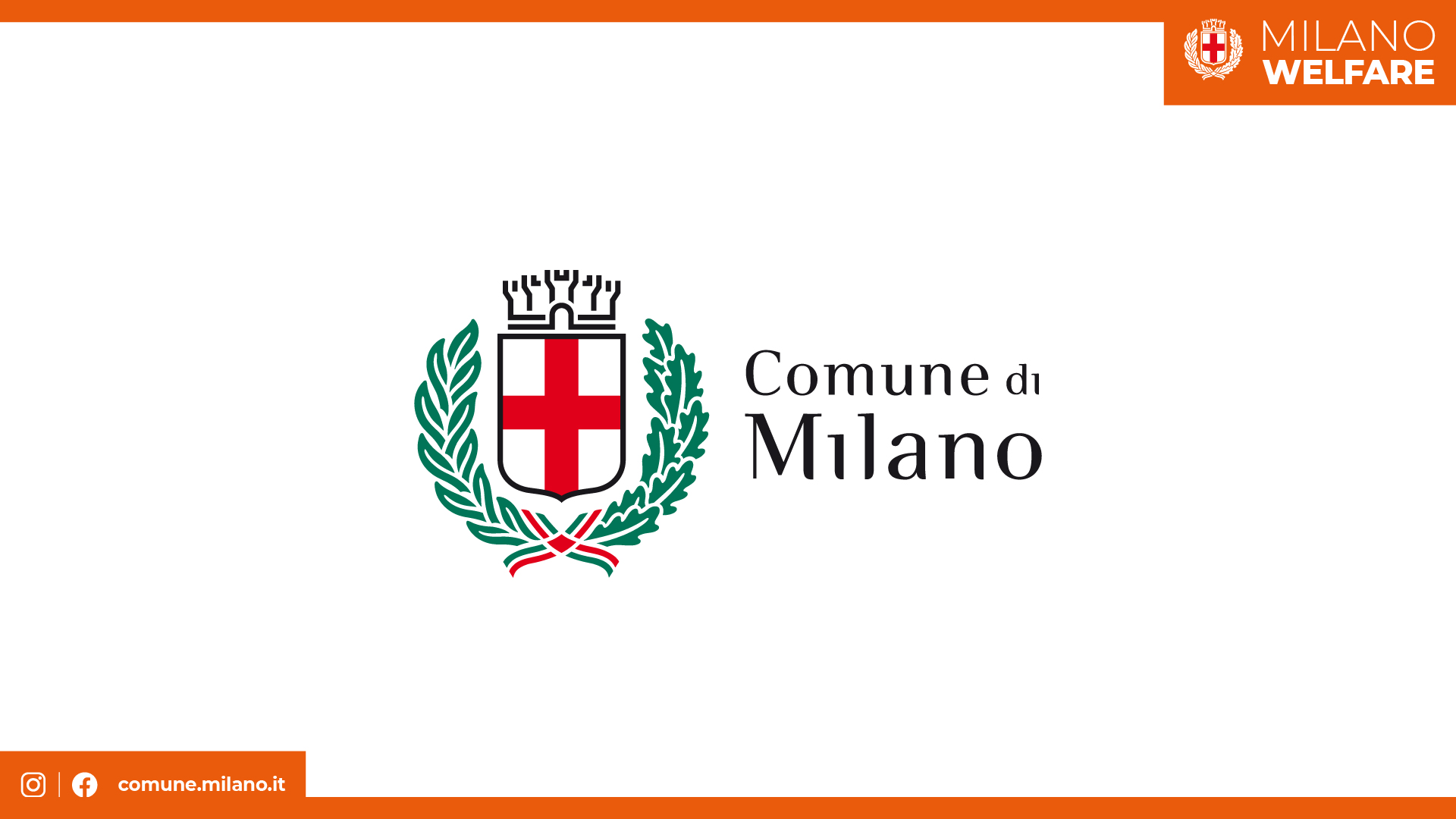 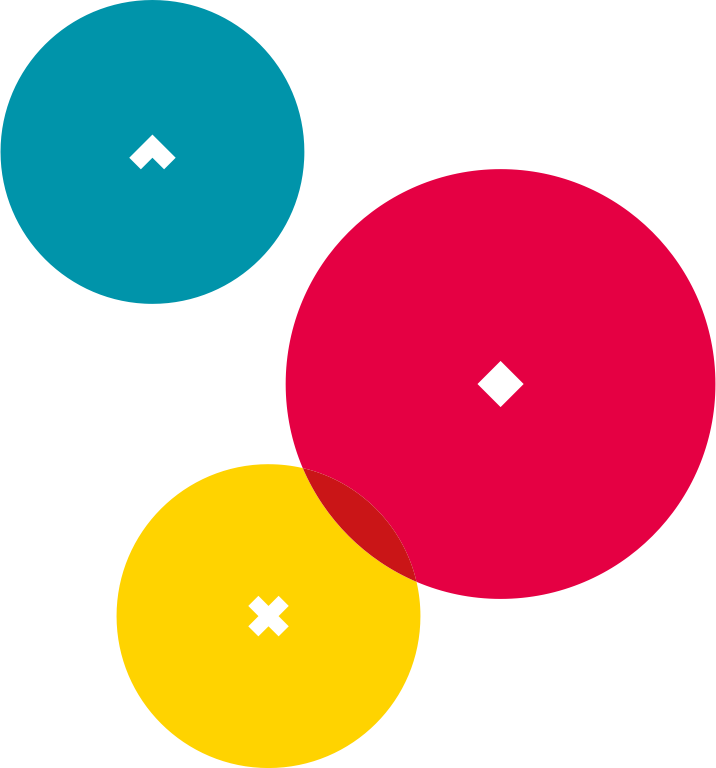 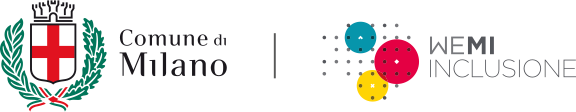 MILANO WELCOME CENTER
per persone migranti e rifugiate
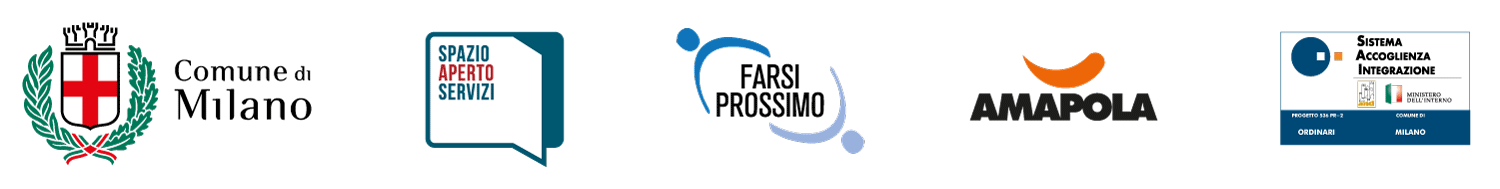 01/ Cos’è il One stop shop
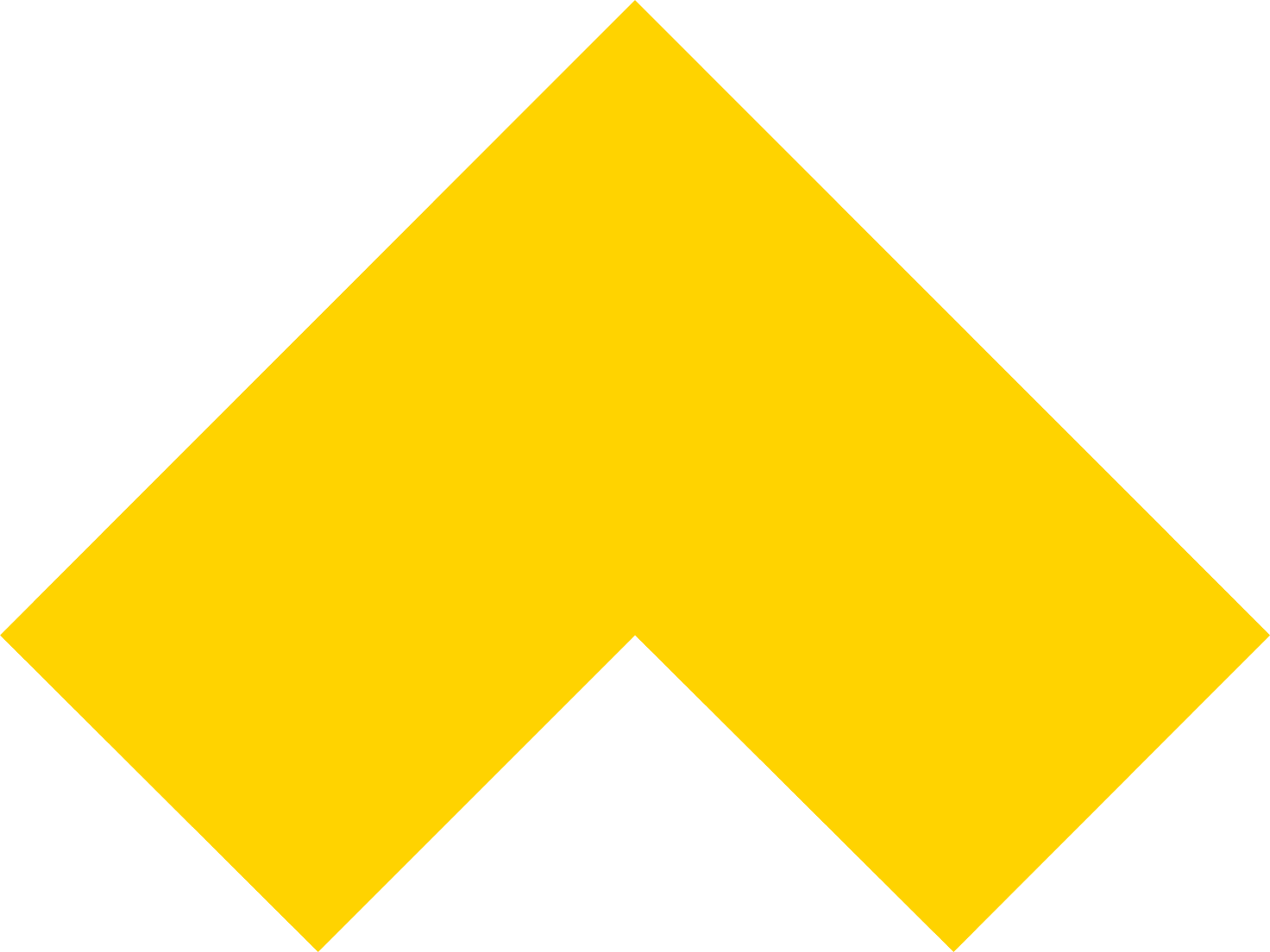 One stop shop
Un unico centro che attraverso l’offerta diversificata di servizi specialistici facilita, ascolta e accompagna le persone nei loro progetti di mobilità internazionale (immigrazione, rifugio e ritorno) e nel loro percorso di inclusione, promuovendo la convivenza nella diversità, l'uguaglianza e la coesione sociale nella città secondo i principi dell’approccio ai diritti umani.
[Speaker Notes: Marta: Porre l’attenzione al modello che implica un modo diverso di lavorare finalizzato ad un unico centro (esigenza di sinergia fra i diversi servizi)]
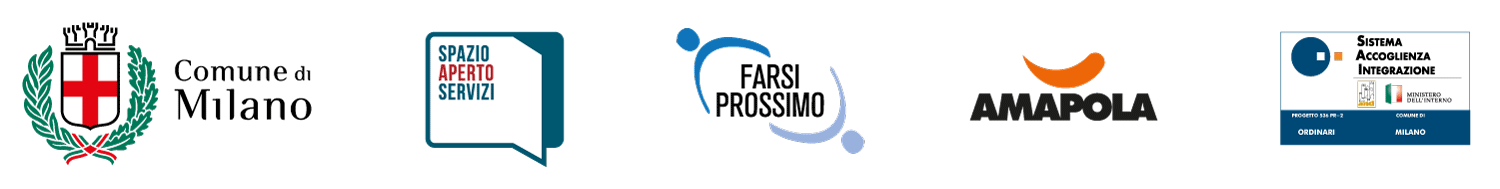 02/ Gli obiettivi
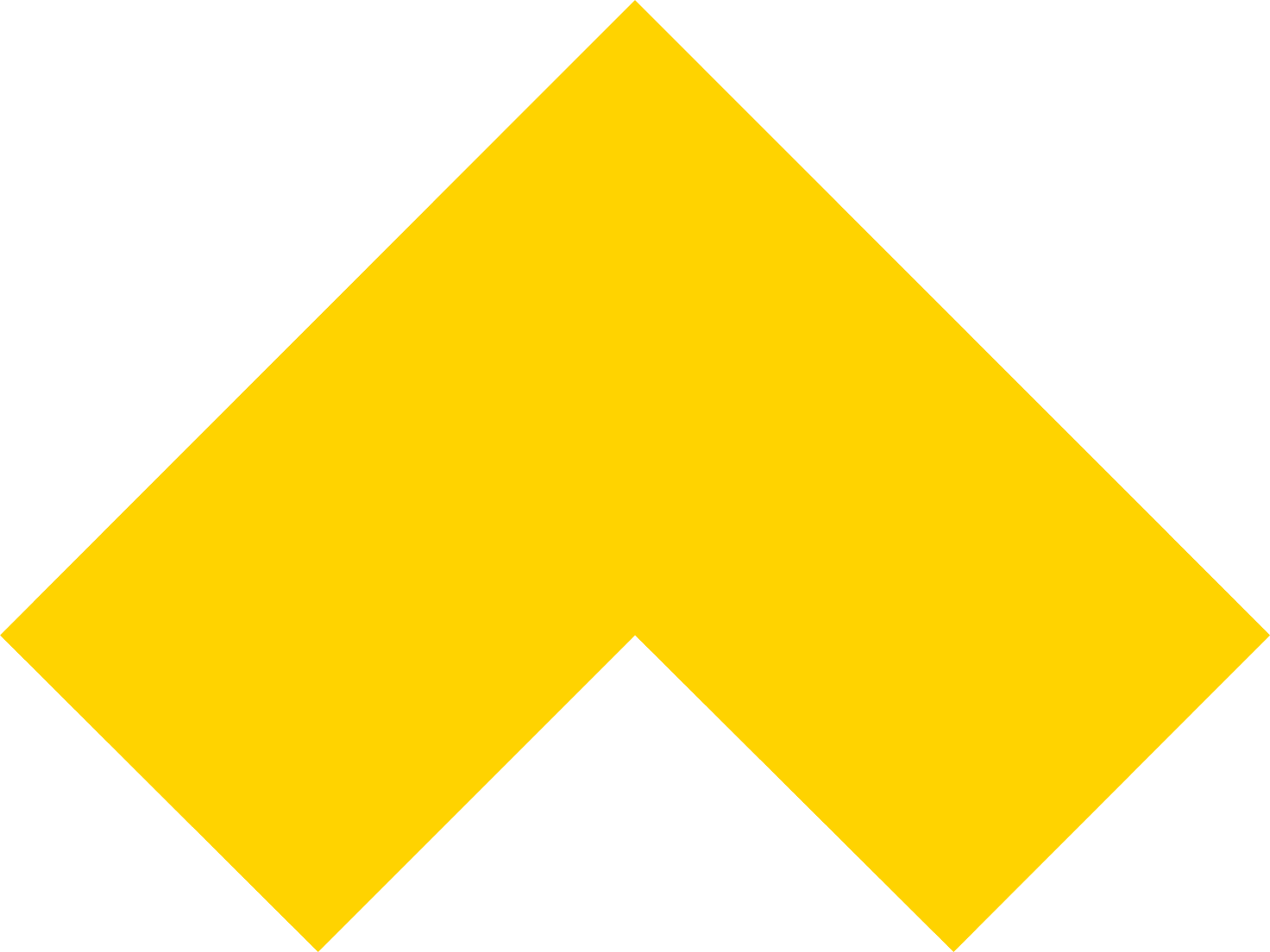 Il one stop shop di Milano: Il Milano Welcome Center
Gli obiettivi:

Concentrare in un unico posto l’offerta dei servizi per persone migranti e rifugiate del Comune di Milano

Essere connettori con i servizi di altre Istituzioni

Agire in un’ottica preventiva
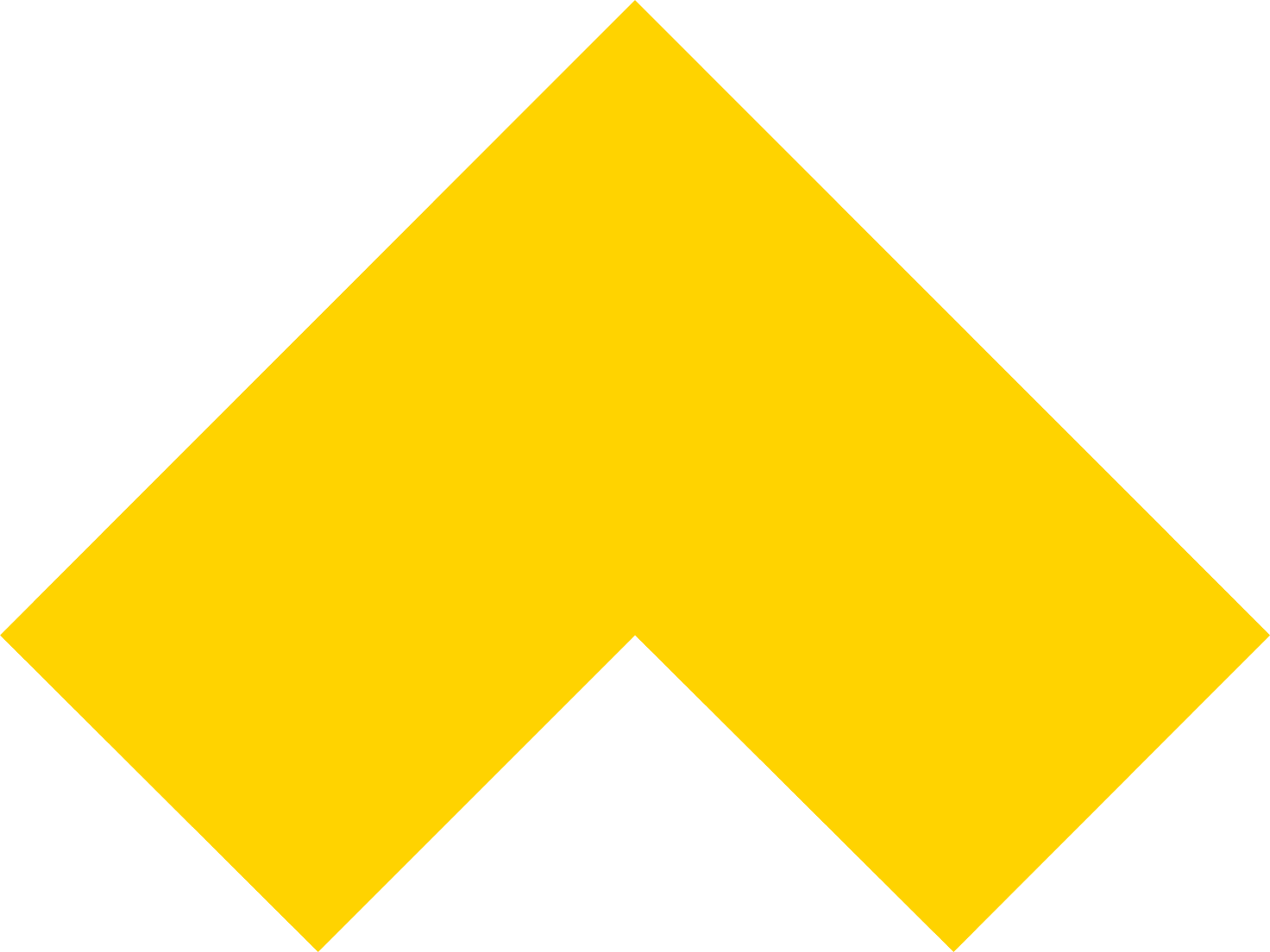 [Speaker Notes: Marta Mancini- partire dagli insegnamenti delle esperienze passate (i fallimenti che ci sono stati) per trarre insegnamento ed individuare i cambiamenti necessari ad applicare questo modello in modo efficace a Milano (evoluzione del ruolo delle AS; centralità del Front office ) per ridefinire gli obiettivi]
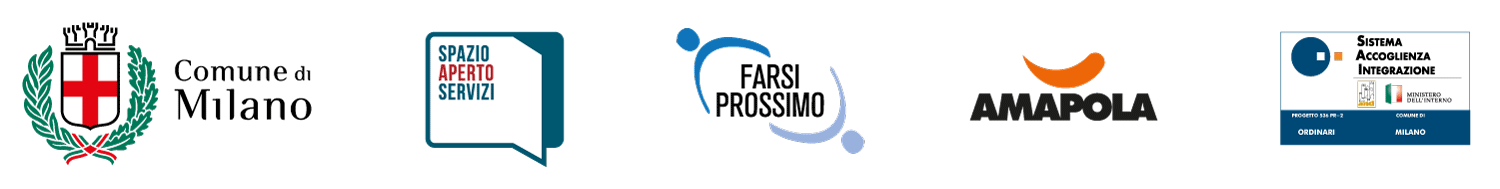 03/ Evoluzioni organizzative
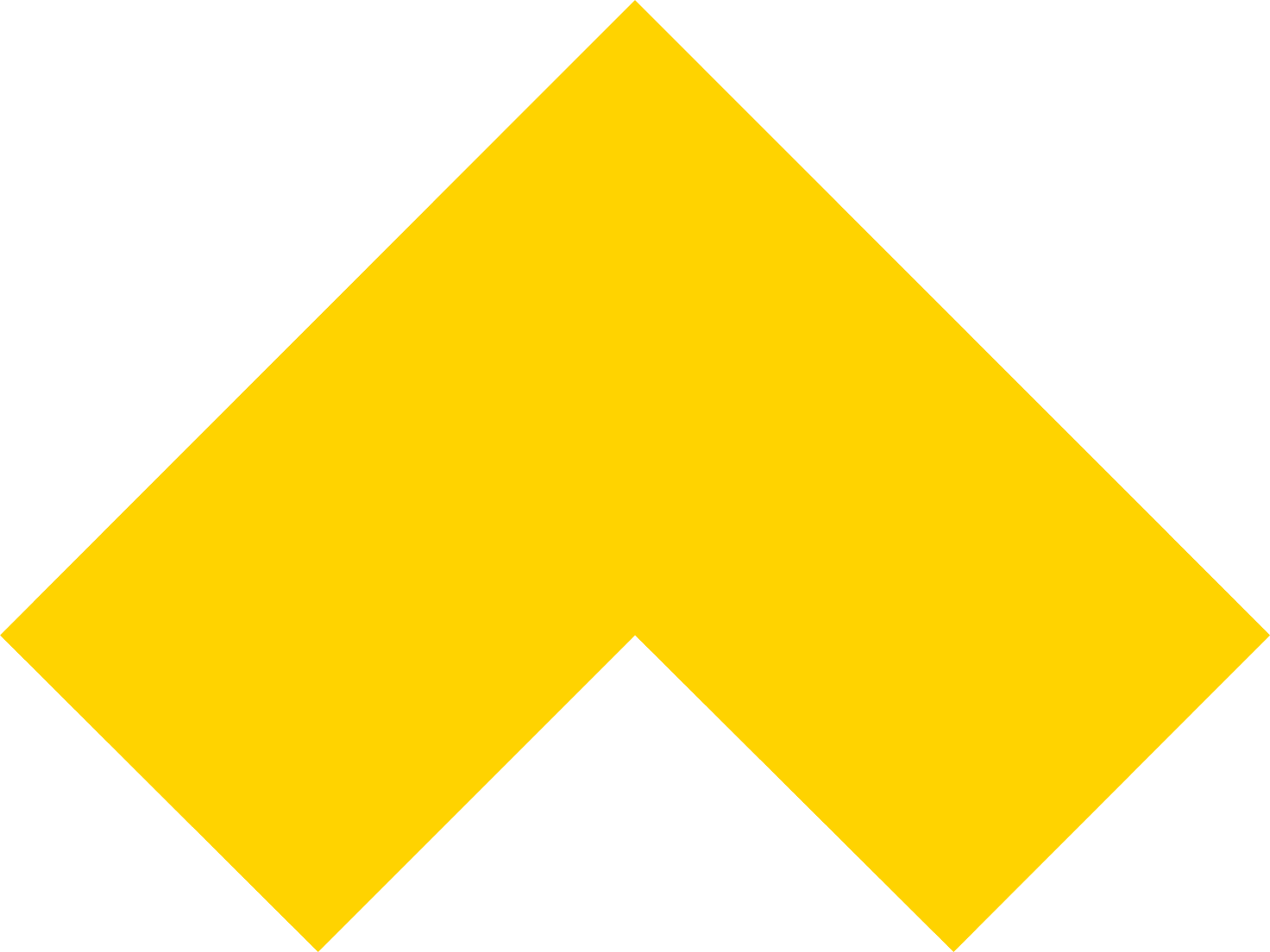 Evoluzioni Organizzative interne al Comune
dal 2020 
l’Unità Politiche per l’Inclusione e l’Immigrazione ha competenza per i servizi per l’accoglienza e l’integrazione di richiedenti asilo, titolari di protezione internazionale e MSNA (tali servizi, fino a giugno 2024, avevano sede in via Scaldasole)
l’Unità Sviluppo Progetti e Relazioni con Stakeholder ha competenza per i servizi specialistici per l’inclusione di cittadini di Paesi Terzi con altri titoli di soggiorno (tali servizi, fino a giugno 2024, avevano sede in via don Carlo san Martino con il nome di «WeMi Inclusione»)

2024 - Via Sammartini n. 75
Le due Unità INSIEME per la nascita del one stop shop Milano Welcome Center per persone migranti e rifugiate
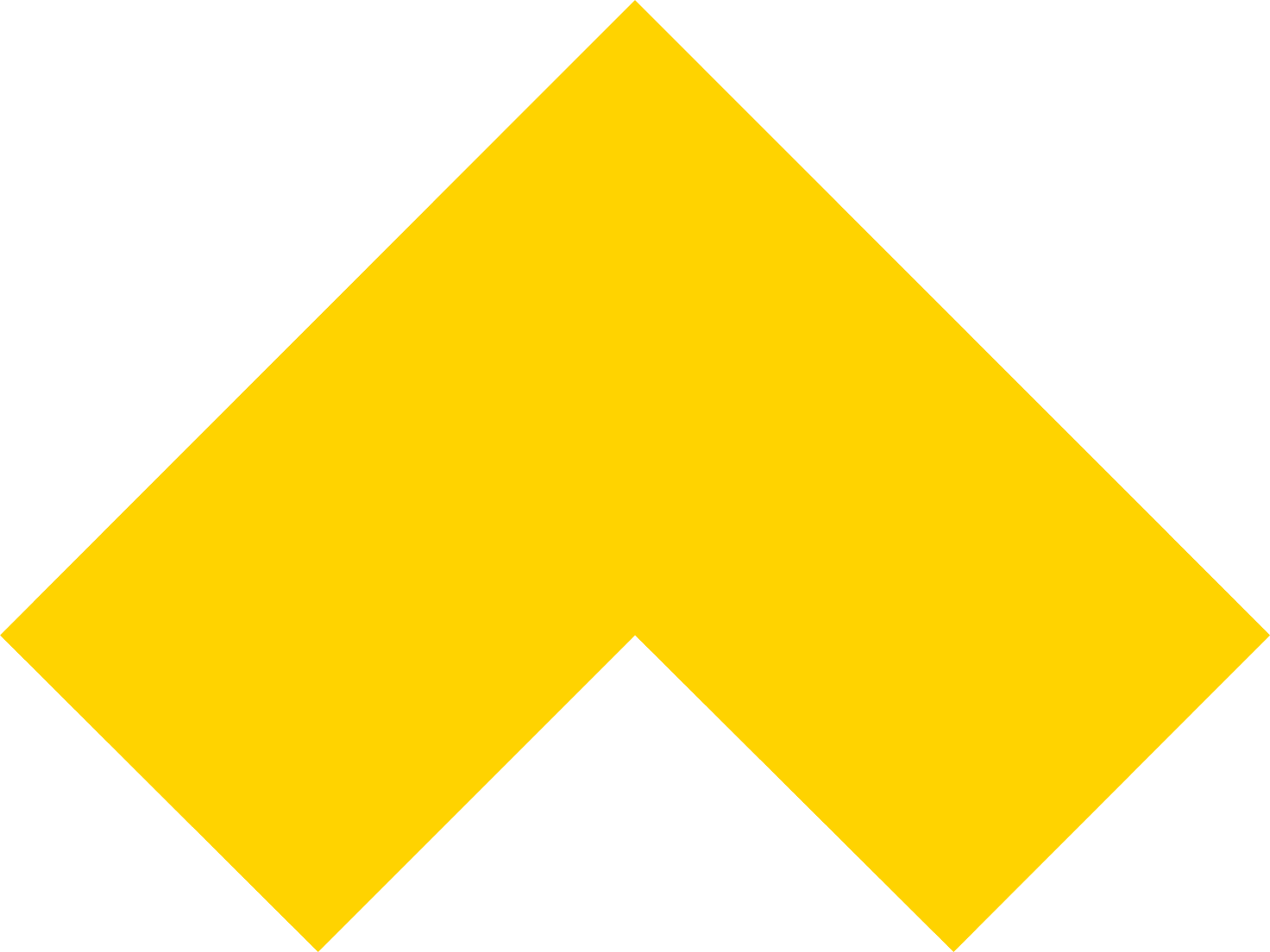 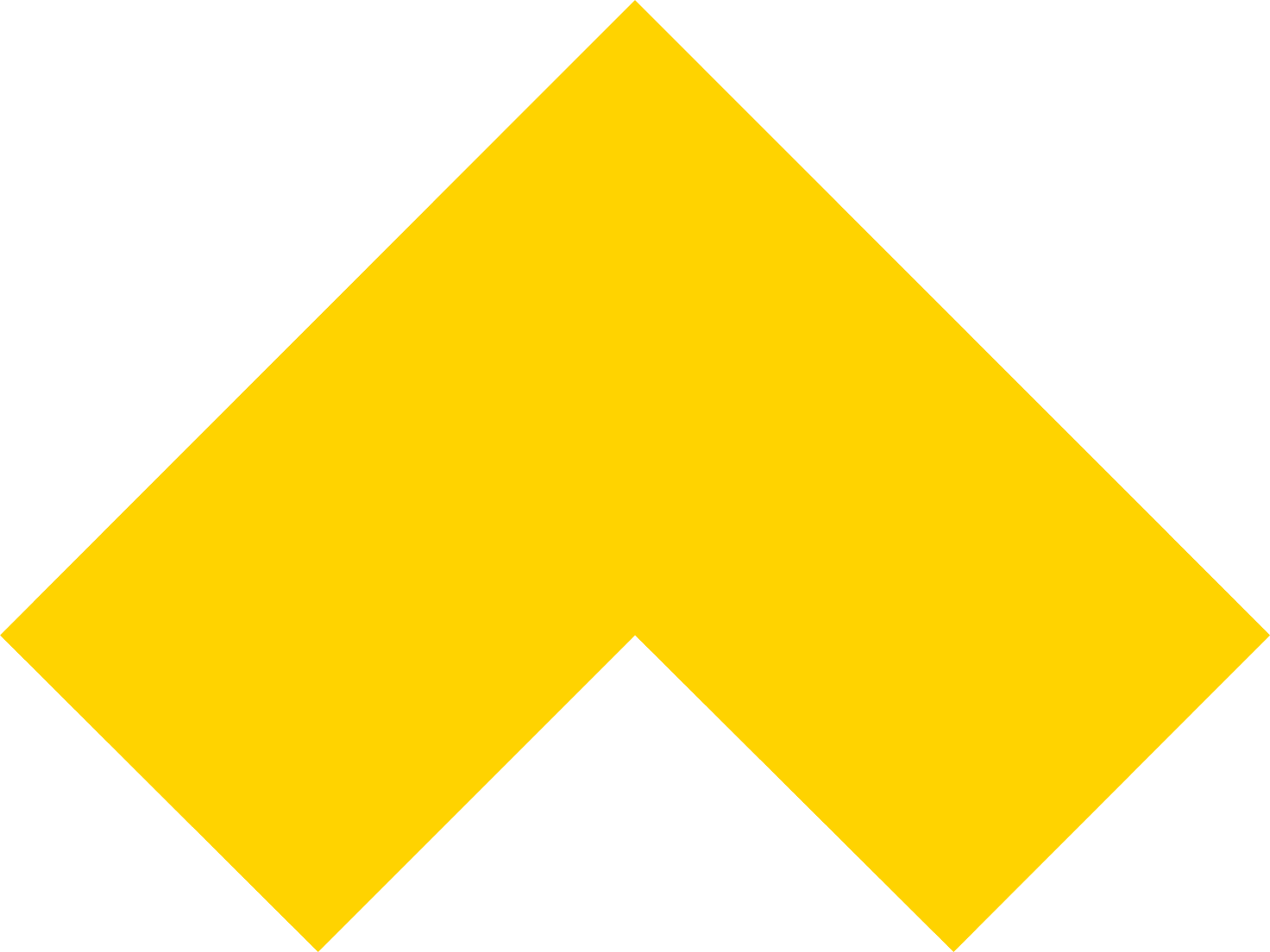 [Speaker Notes: Marta Mancini]
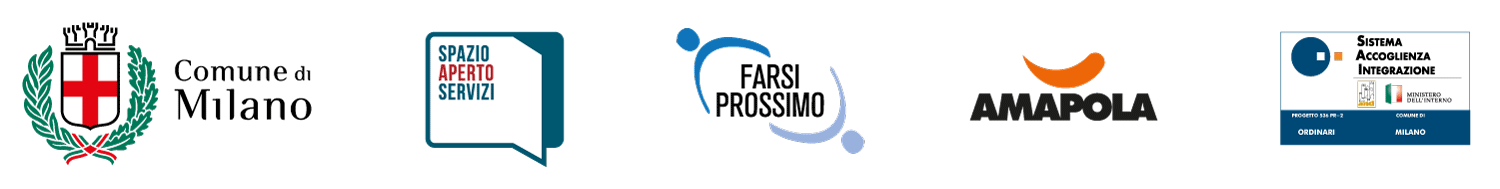 04/ Le collaborazioni
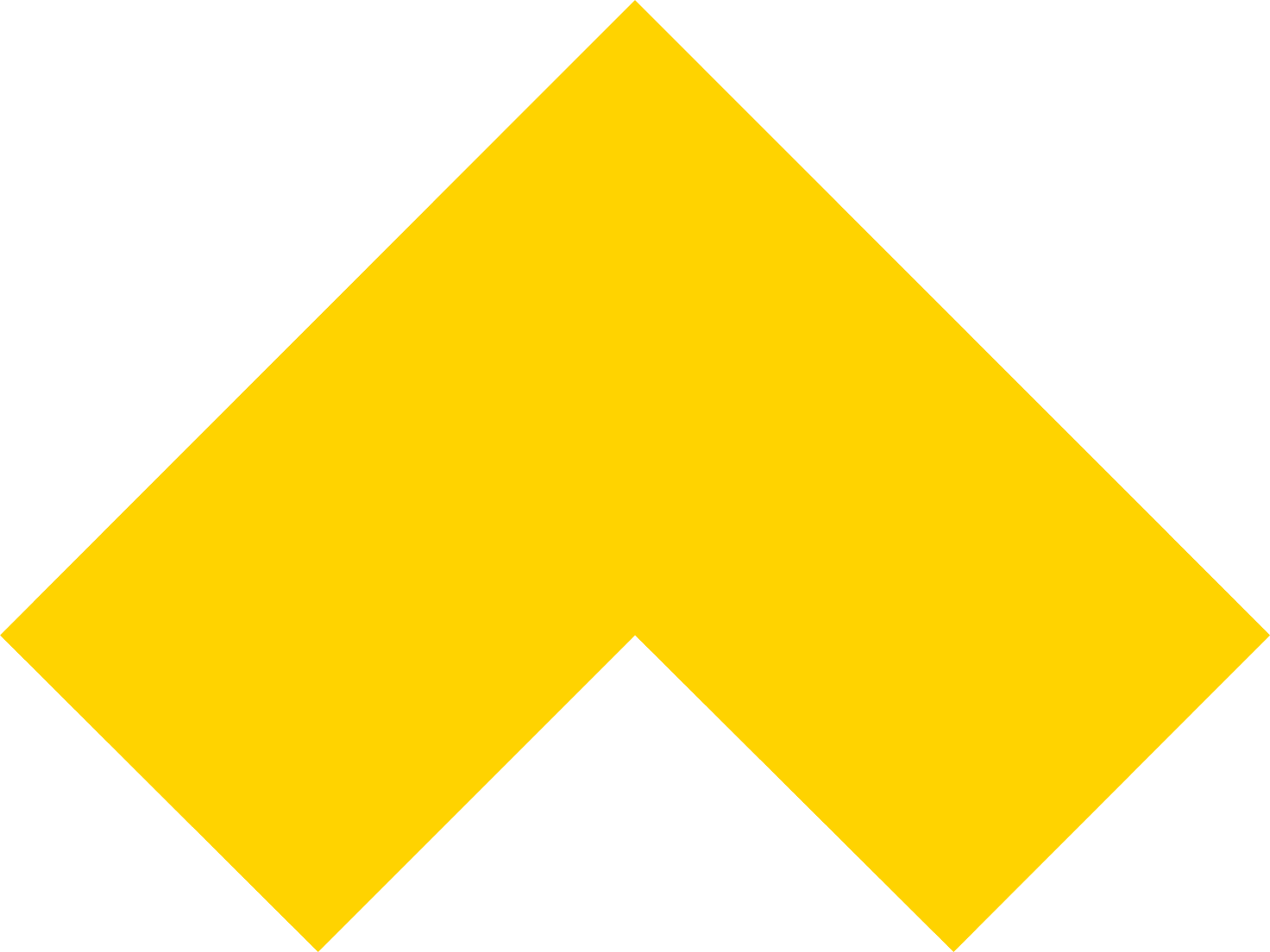 Le collaborazioni in corso (e in divenire)
INTRAistituzionali
		Direzione Educazione (orientamento scolastico ed extrascolastico fascia 0-6; 6-16)
		Direzione Giovani, Lavoro e Sport (orientamento scolastico ed extrascolastico fascia 16-21)
		‘ work in progress’ su Municipi, Anagrafe, Biblioteche…

INTERistituzionali

	Prefettura (Protocollo di intesa su ricong. fam. ed emersione)
	Questura
	CPIA

Internazionali
UNHCR (Protocollo d’intesa)
OIM (Lettera di Intenti)
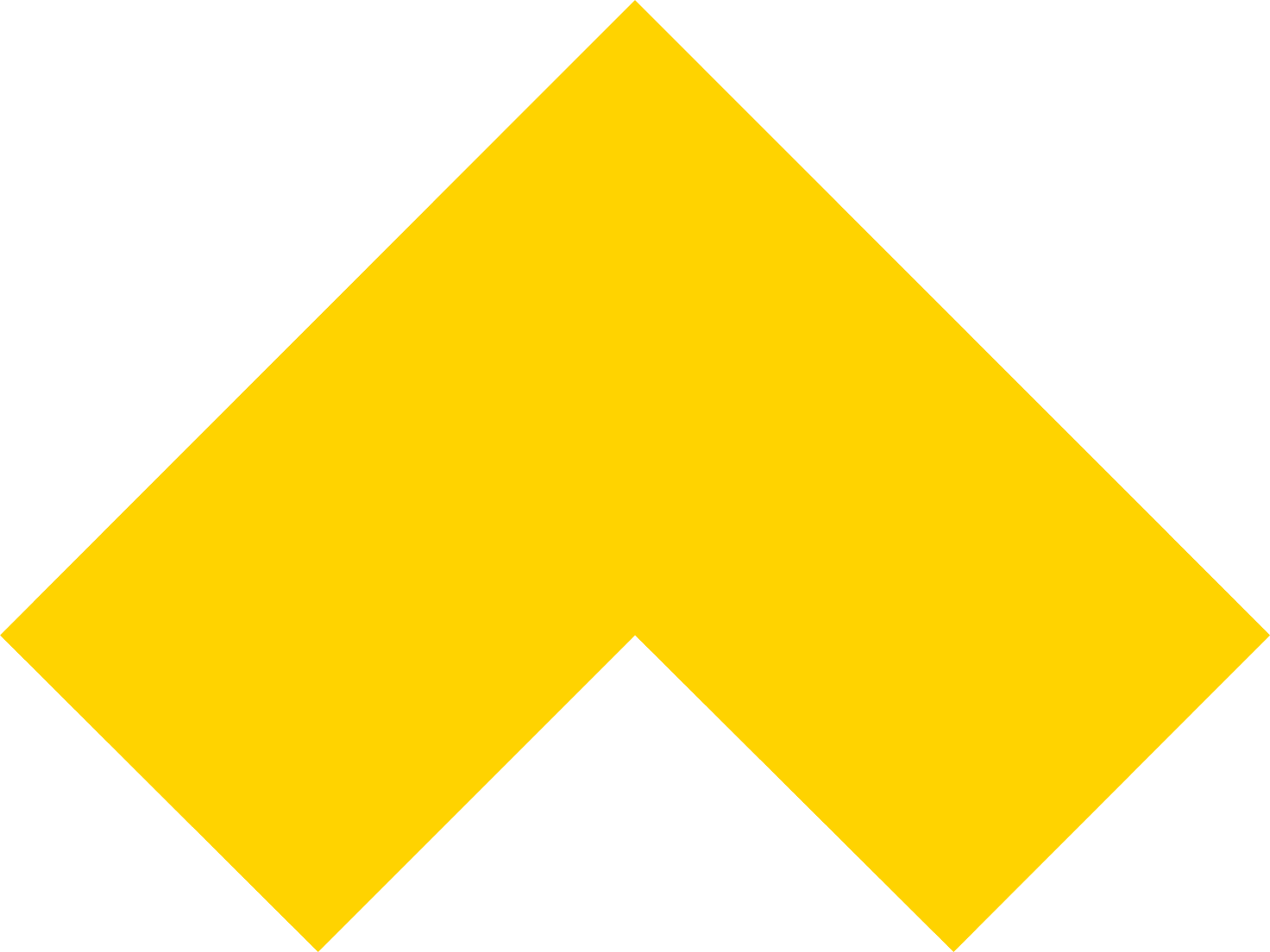 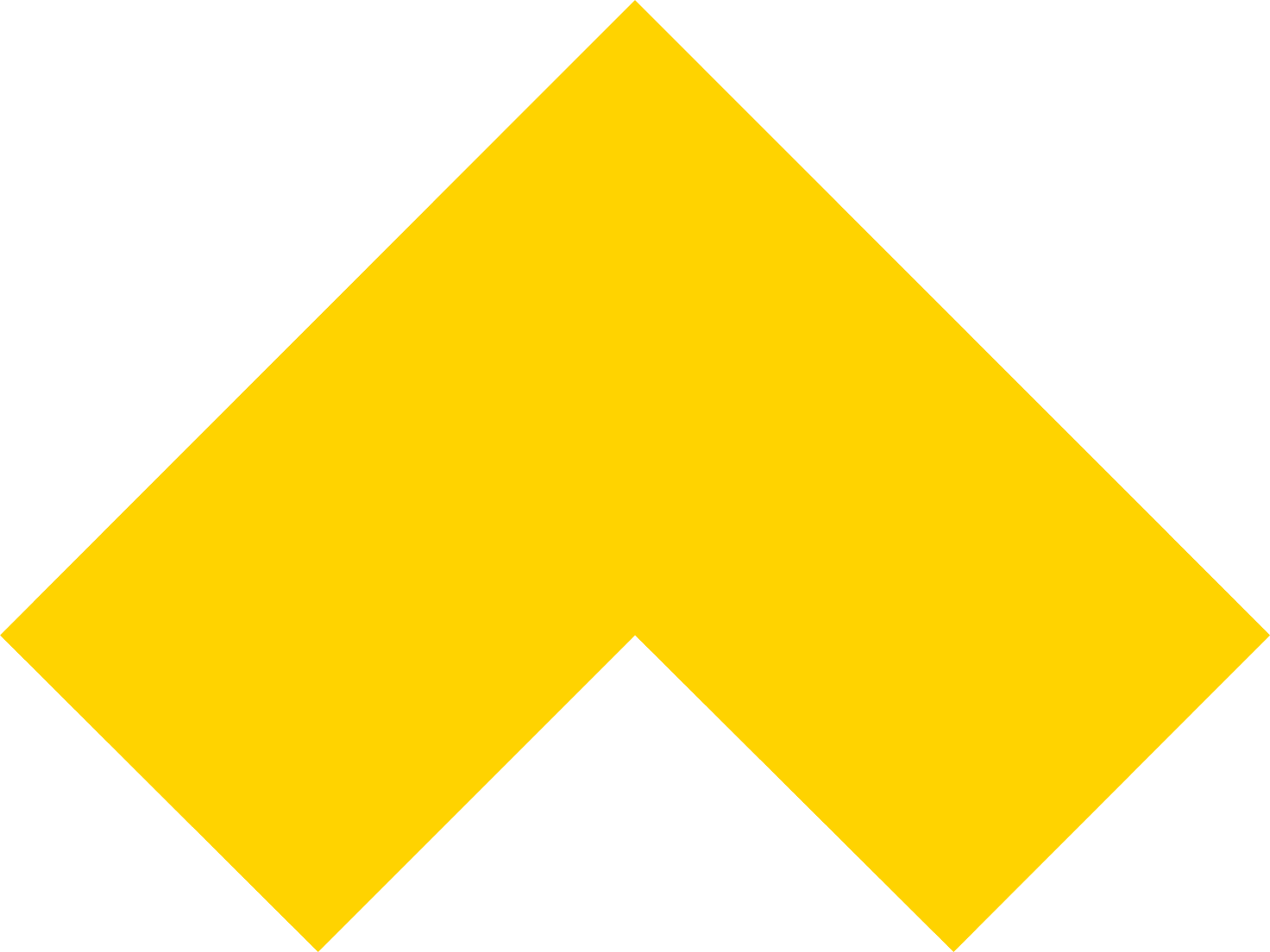 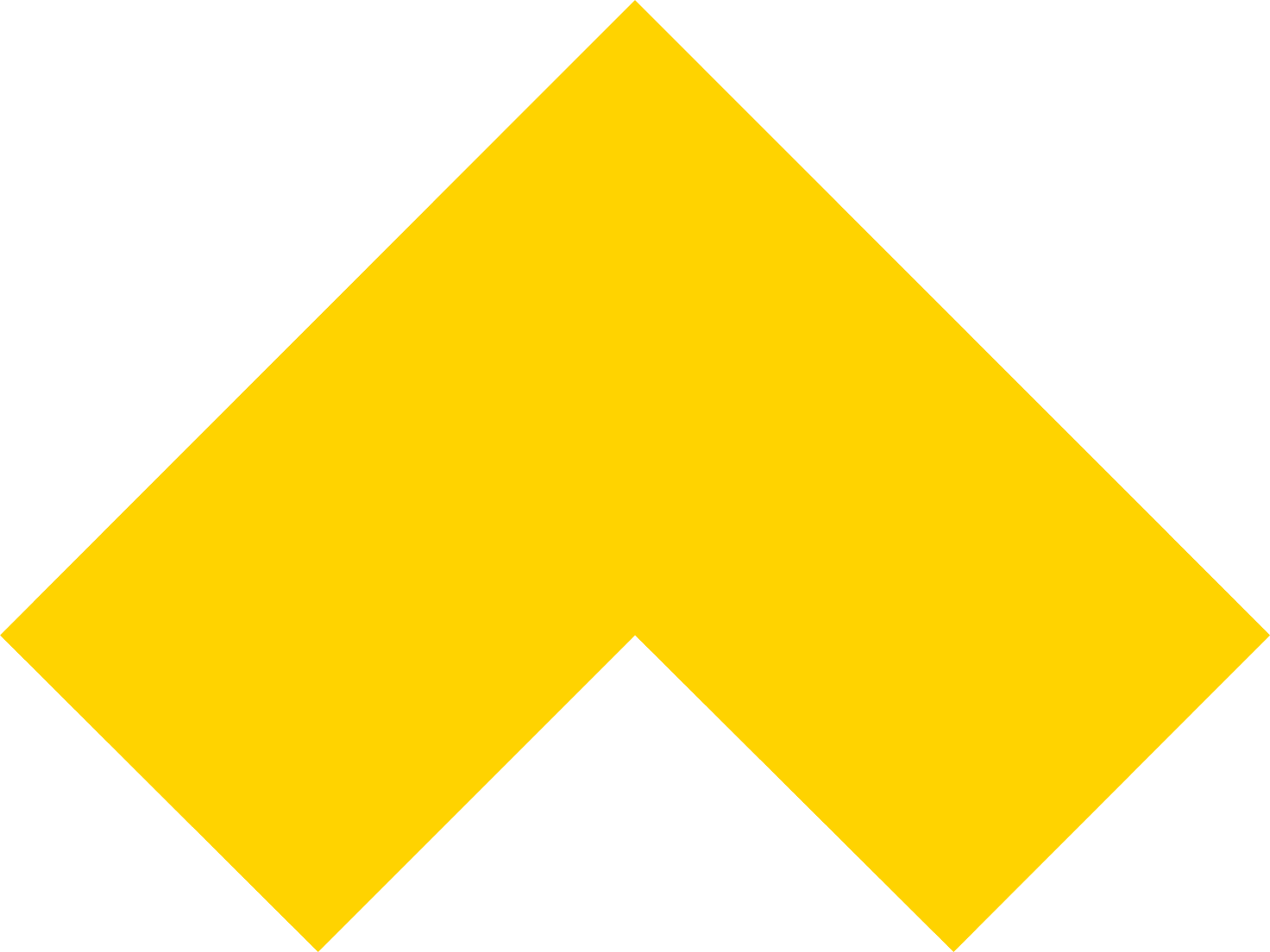 [Speaker Notes: Marta Mancini]
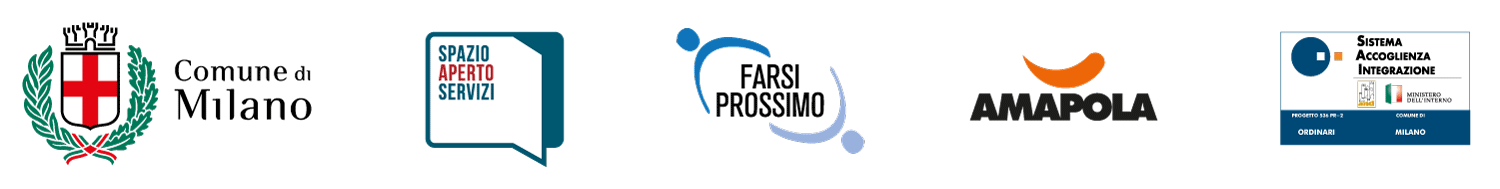 05/Coprogrammazione 
Coprogettazione
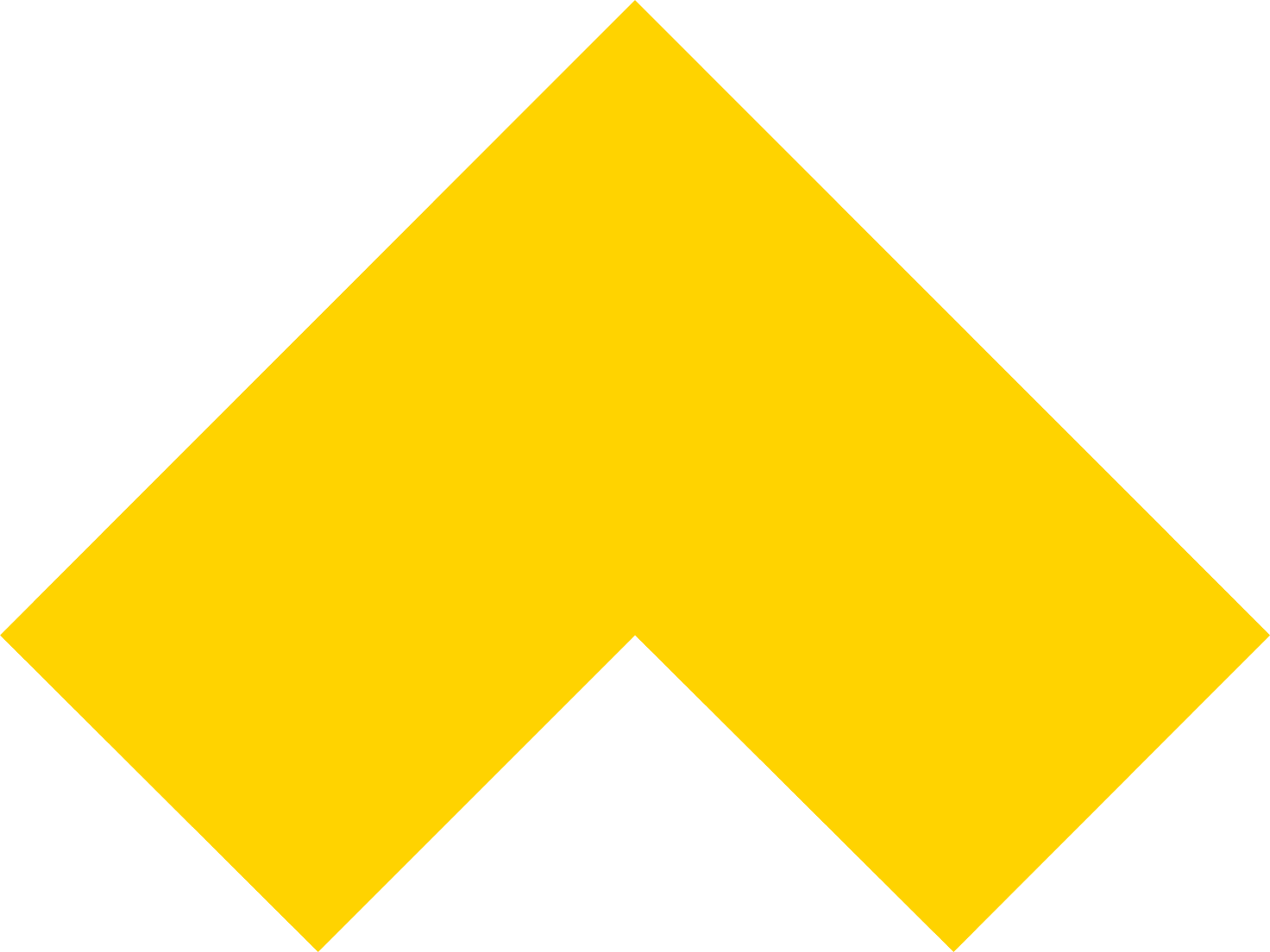 COPROGRAMAZIONE E COPROGETTAZIONE PER LA RIDEFINIZIONE E IL POTENZIAMENTO DEL SISTEMA CITTADINO DI ACCOGLIENZA E INTEGRAZIONE
Co-programmazione per un welfare collaborativo in stretta alleanza e corresponsabilità con il Terzo Settore e con tutta la Milano possibile

DURATA:  Gennaio – Maggio 2023

OBIETTIVO: Ridefinizione del sistema cittadino dell’accoglienza e integrazione dei richiedenti e titolari di protezione internazionale, dei minori stranieri non accompagnati e dei titolari delle altre tipologie di permessi di soggiorno candidabili alle misure di accoglienza e accompagnamento previste dalla normativa vigente
 PAROLA CHIAVE: RICOMPOSIZIONE

PRIORITÀ: 
Nuovi spazi e modelli di governance tra Comune e Enti del Terzo Settore 
Narrazione di qualità
Modelli organizzativi e gestionali replicabili
Servizi in filiera
Monitoraggio e valutazione
La gestione «programmata» delle emergenze
Coprogettazione per la ridefinizione e il potenziamento del sistema cittadino di accoglienza e integrazione 

DURATA : Giugno  - Novembre 2023
Equipe per il Case Management and Network Management – Osservatorio e Centro di Dialogo permanente
Accoglienza e accompagnamento educativo di sostegno alla realizzazione dei progetti individualizzati
Territorio e Sviluppo
Per raccordo e sviluppo di progetti integrativi/sinergici e complementari sia rispetto al SAI che a tutta la filiera dei servizi
Area 2
Area 3
Area 1
[Speaker Notes: Angelo Stanghellini]
06/Progetto Unitario
Coprogettazione
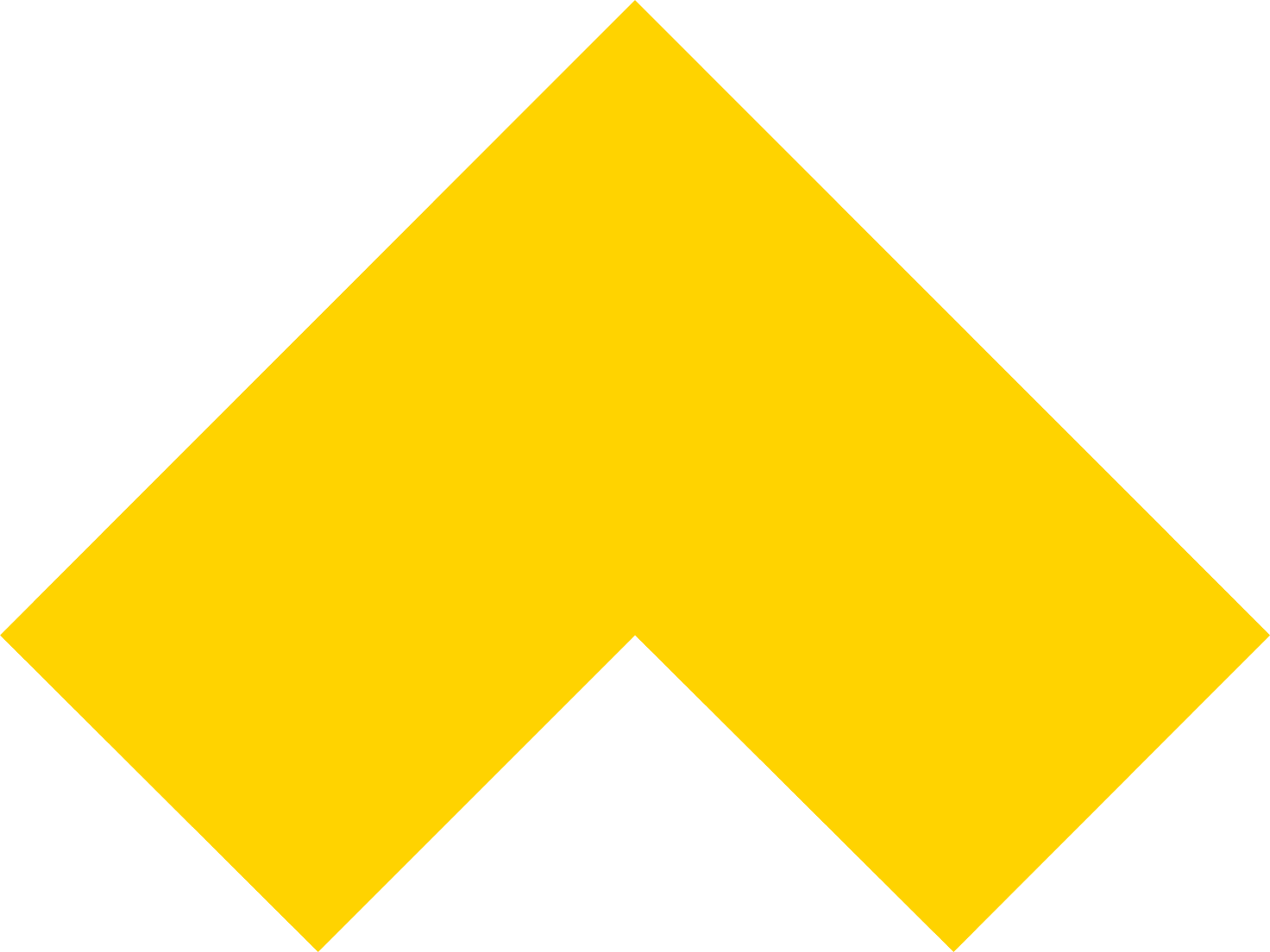 COPROGETTAZIONE: ELEMENTI CHIAVE DEL PROGETTO UNITARIO
RICOMPOSIZIONE 
ATI
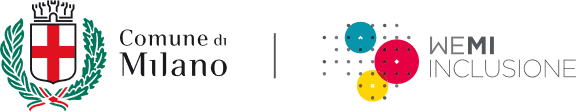 07 / I servizi del MWC
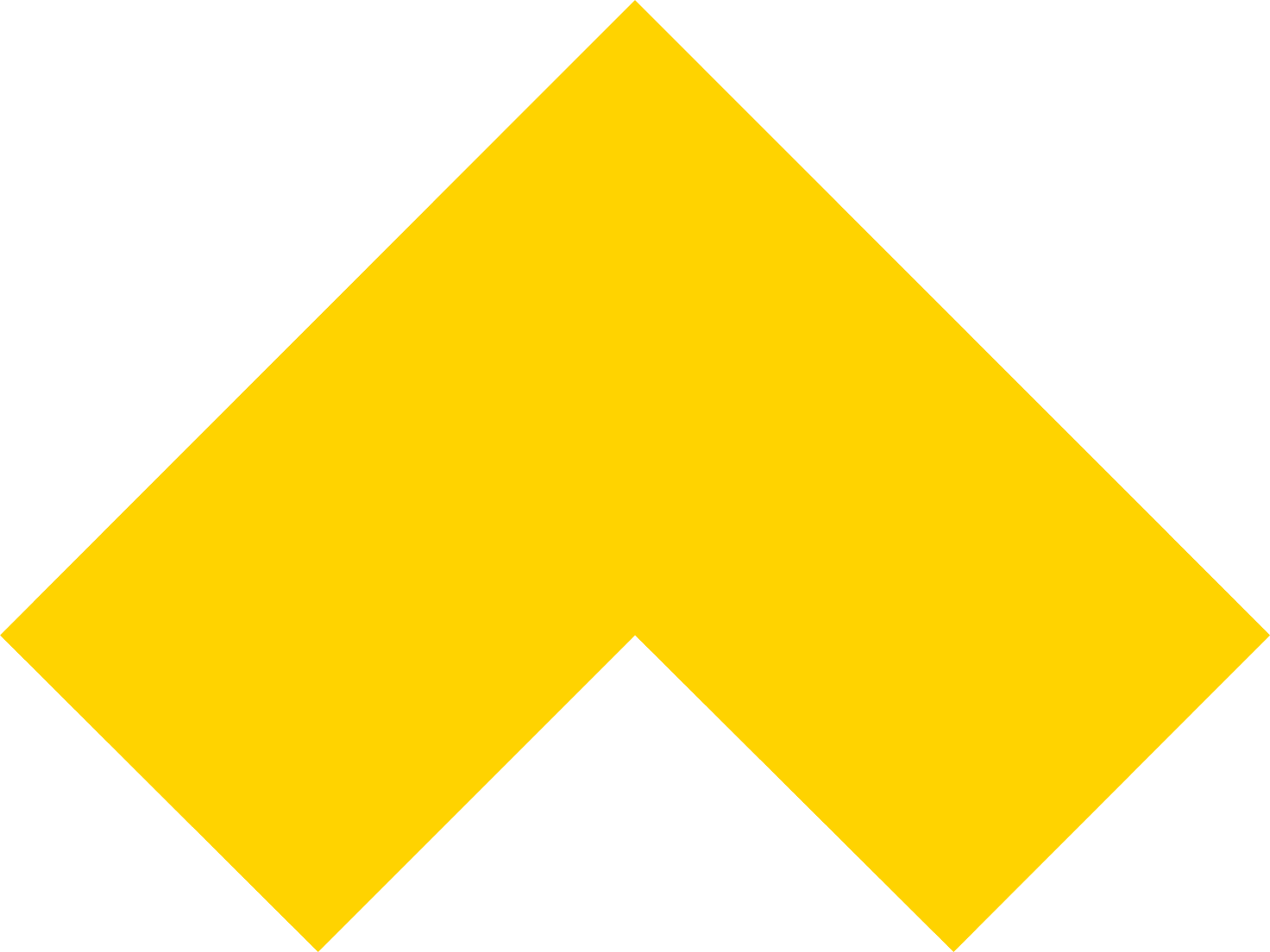 I SERVIZI 
DEL MILANO WELCOME CENTER
MILANO WELCOME CENTE
[Speaker Notes: 9.56-9.59]
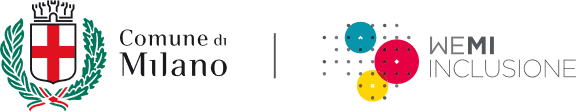 08 / Il Front Office
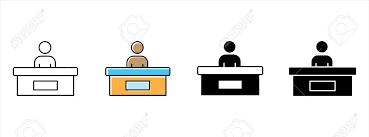 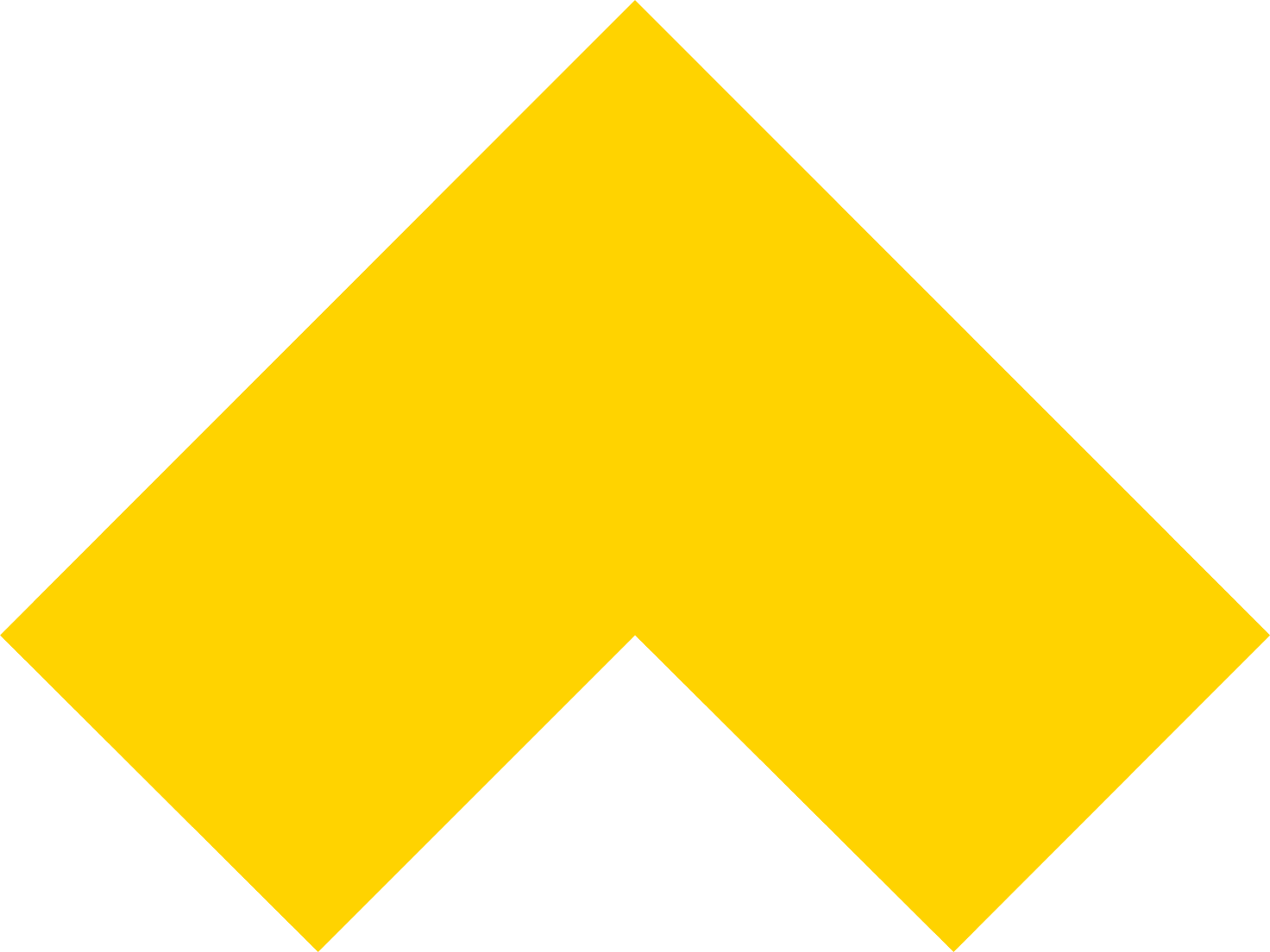 FRONT OFFICE
La mission: Accogliere i bisogni di persone con background migratorio indipendentemente dalla loro cittadinanza, comprese quelle sprovviste o in attesa di rilascio di regolare titolo di soggiorno. 


Attraverso un ascolto attivo e una comunicazione multilingue, fornisce una prima consulenza su aspetti amministrativi, procedurali e normativi, sull’organizzazione dei servizi dell’Amministrazione e sull’orientamento ai servizi presenti sul territorio del Comune di Milano attivando, ove necessario, la presa in carico dei servizi specialistici del Centro. 

Il Front Office costituisce il primo punto di contatto con il Centro Servizi.
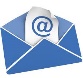 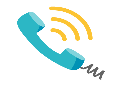 020202 - tasto 4.1.
Milano.WelcomeCenter@comune.milano.it
[Speaker Notes: 9.56-9.59]
09 / Il ricongiungimento familiare
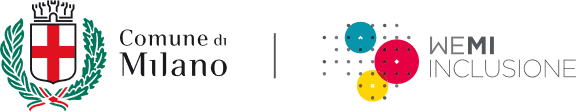 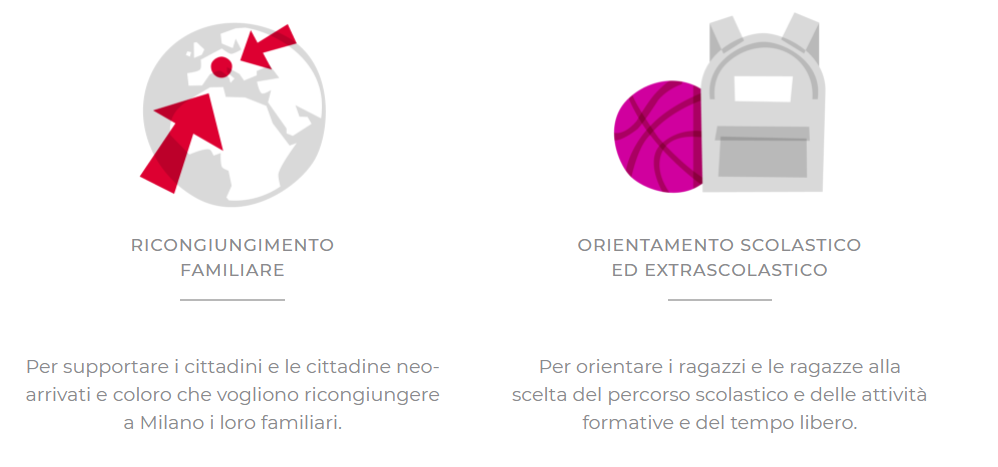 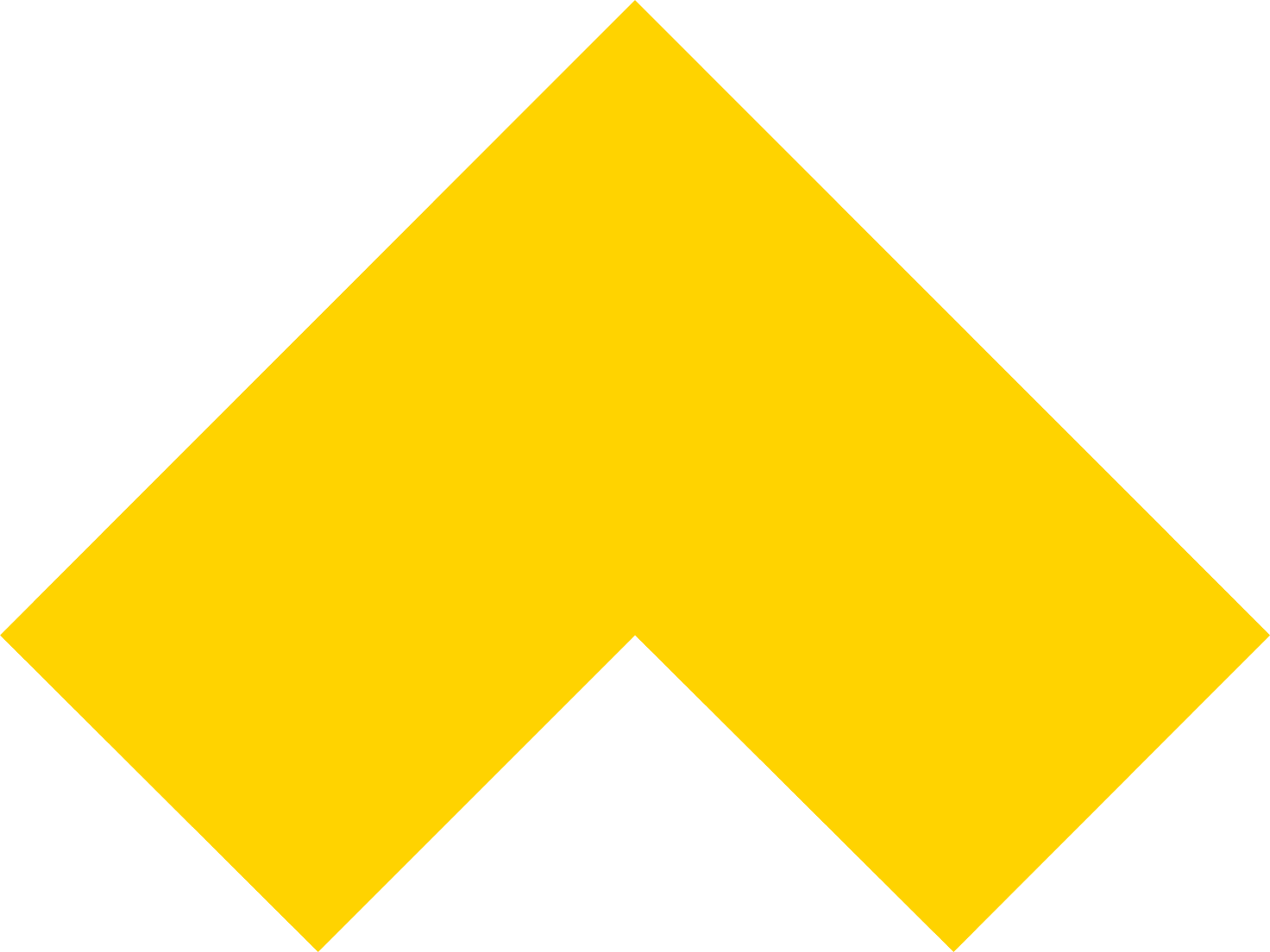 RICONGIUNGIMENTO FAMILIARE
La mission: Supportare ed accompagnare i cittadini RESIDENTI a Milano in tutte le fasi del processo del ricongiungimento familiare:
IN COLLABORAZIONE 
CON PREFETTURA
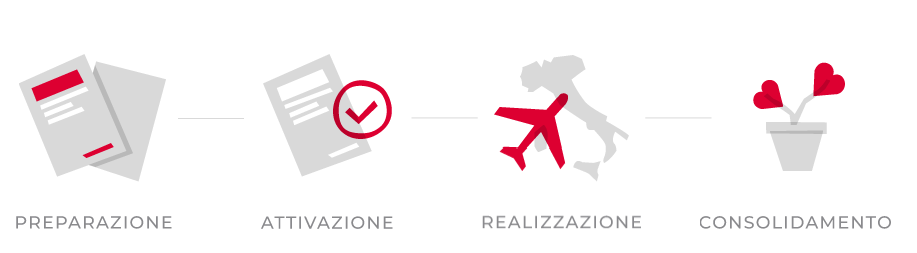 PREPARAZIONE → Valutazione fattibilità 


ATTIVAZIONE → Avvio delle procedure



REALIZZAZIONE (Arrivo) → Accoglienza e inclusione nel nuovo contesto



RADICAMENTO (dopo 1 anno dall’arrivo) → Verso la coesione sociale
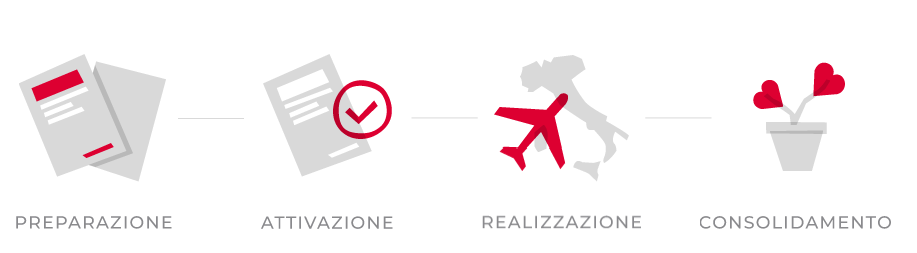 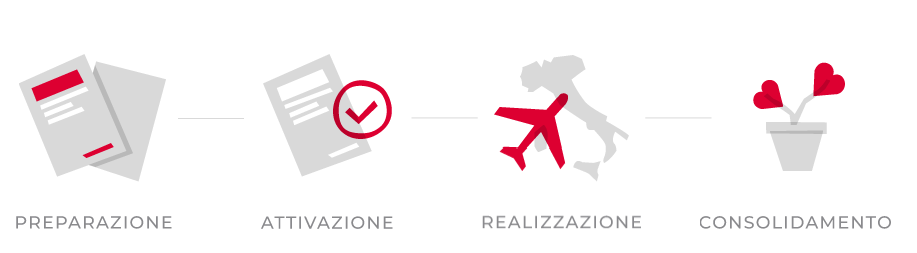 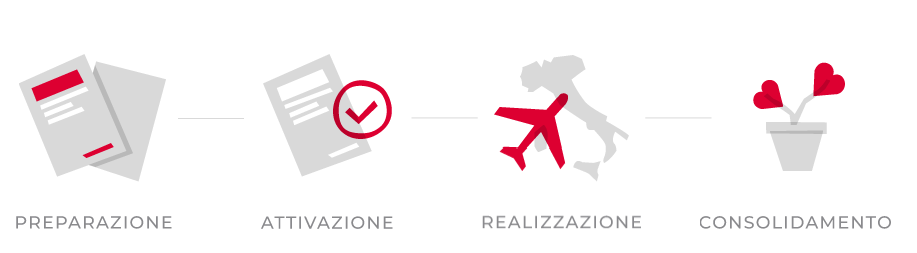 OGNI FASE È PORTATRICE DI BISOGNI PRATICI, CAMBIAMENTI E CRITICITÀ
OGNI FASE RICHIEDE L’ATTIVAZIONE DI RISORSE DIFFERENTI
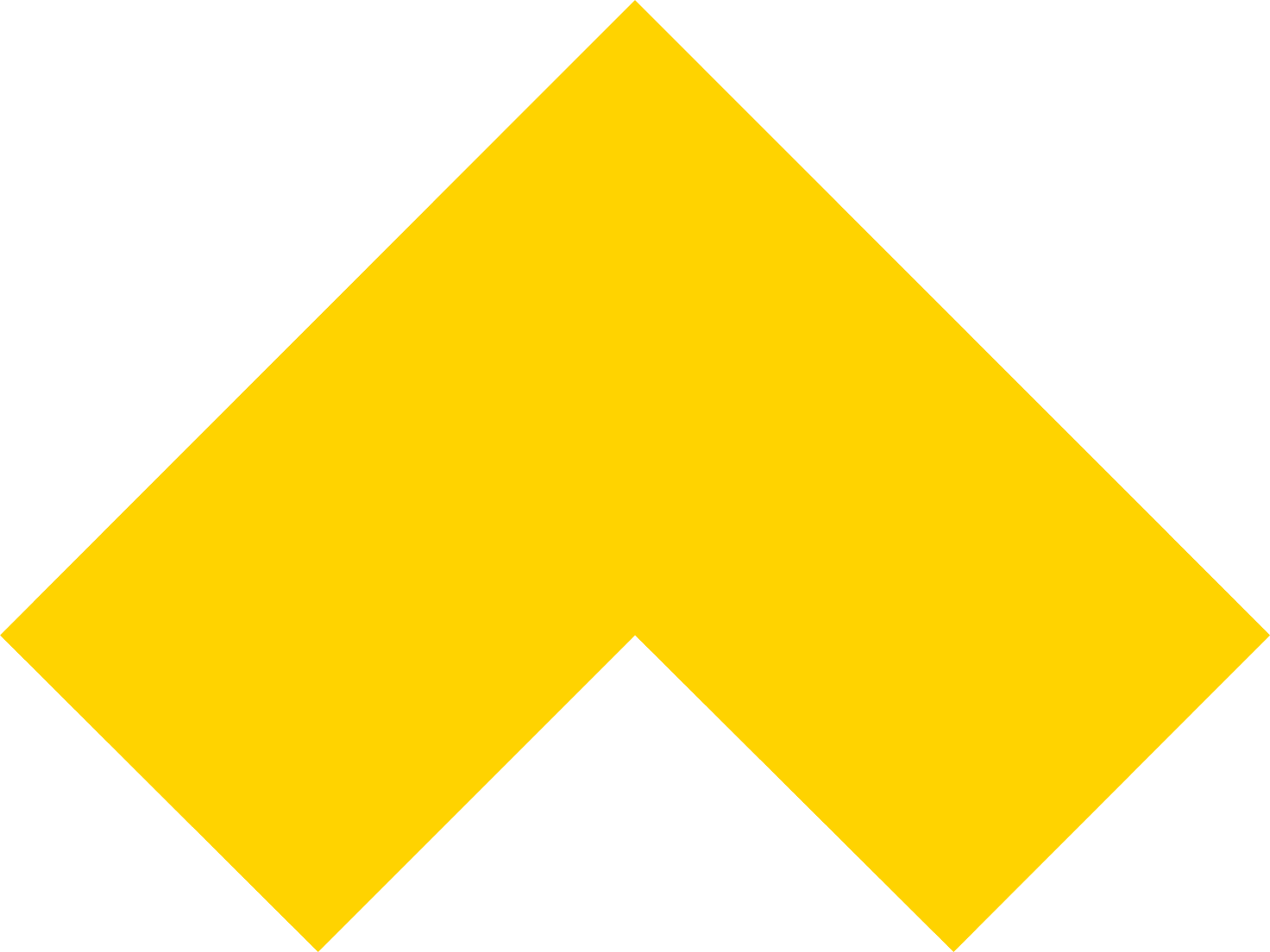 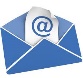 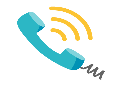 020202 - tasto 4.1.
Milano.WelcomeCenter@comune.milano.it
[Speaker Notes: 10.02-10.05]
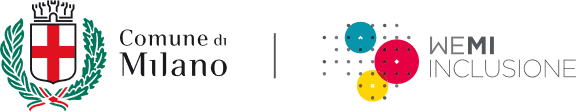 10 / Apprendimento lingua italiana
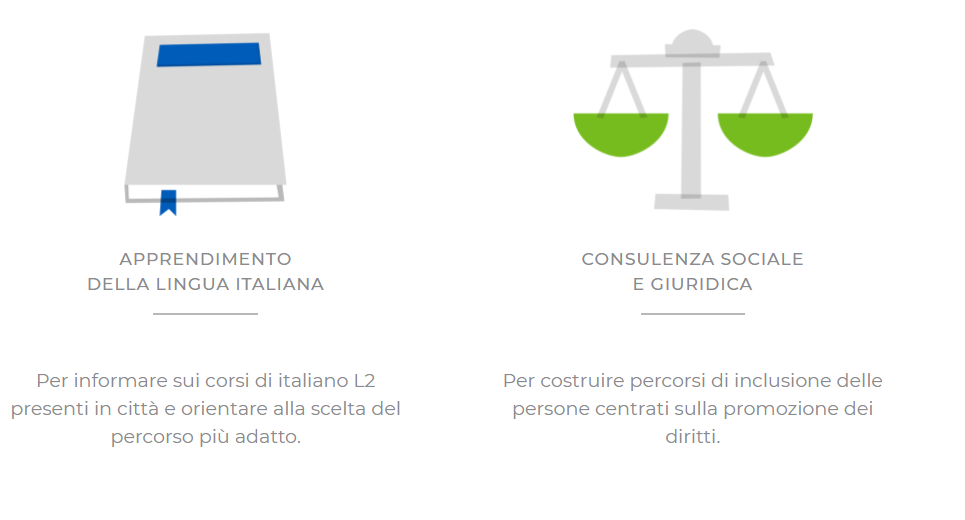 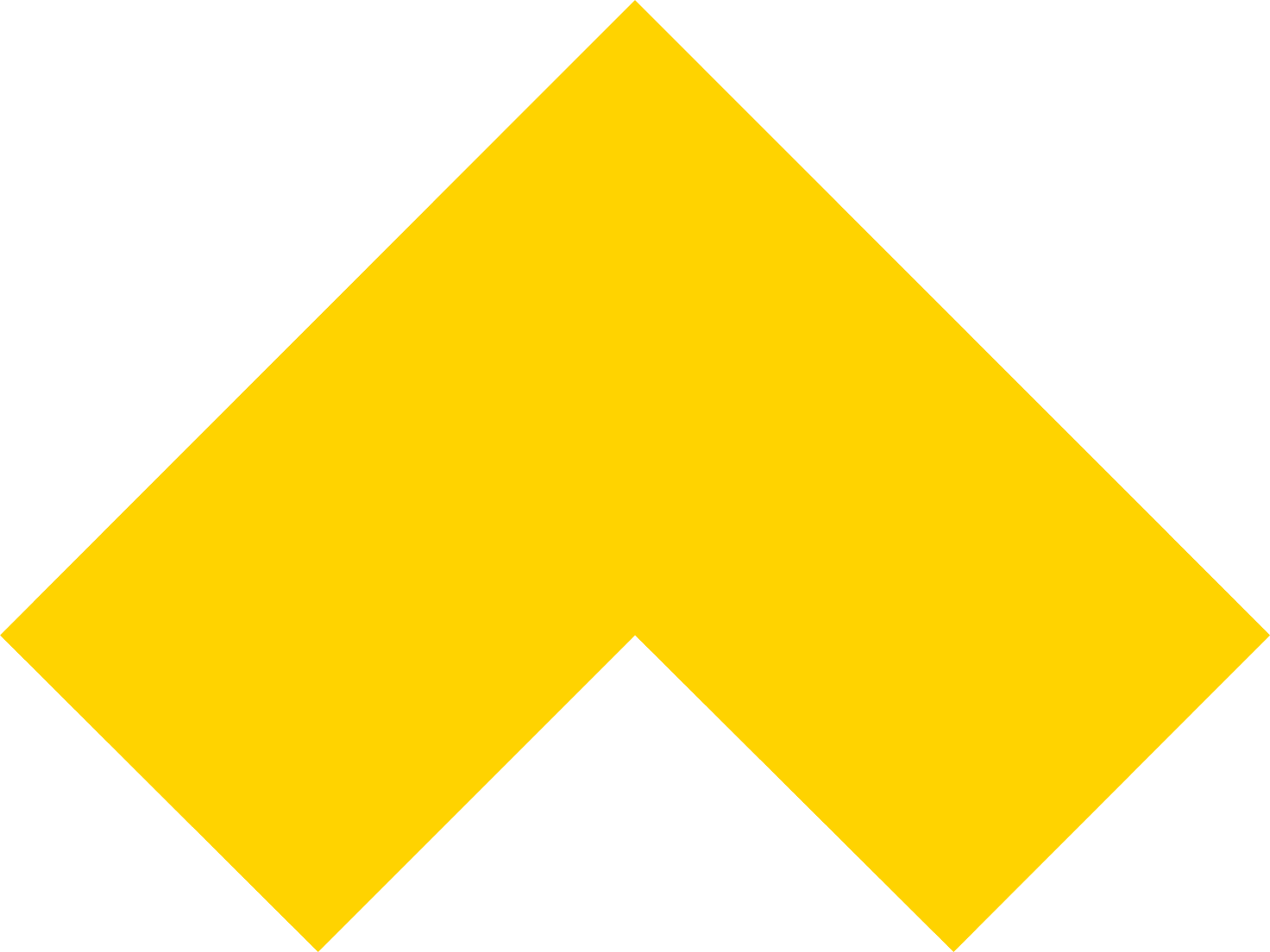 Orientamento all’apprendimento della lingua italiana
IN COLLABORAZIONE 
CON CPIA
La mission: Informare le persone con cittadinanza non italiana indirizzate dal Front Office, altri Servizi sul territorio o dagli operatori dal SAI sui corsi di italiano L2 presenti in città orientandole alla scelta del percorso più adatto 

L’equipe dell’apprendimento della lingua italiana:

         Incontra la persona per identificare correttamente la richiesta e il suo livello linguistico

Ricerca i corsi di italiano sul territorio tenendo presente l’assessment fatto

Contatta la scuola di italiano pre-selezionata

Comunica alla persona richiedente le opportunità di corsi

Monitora i percorsi delle persone beneficiarie in collaborazione con l’equipe SAI

Organizza direttamente corsi di italiano per specifiche esigenze di beneficiari SAI

Effettua una mappatura costante sull’offerta linguistica cittadina e dell’hinterland milanese

Gestisce progetti europei e nazionali
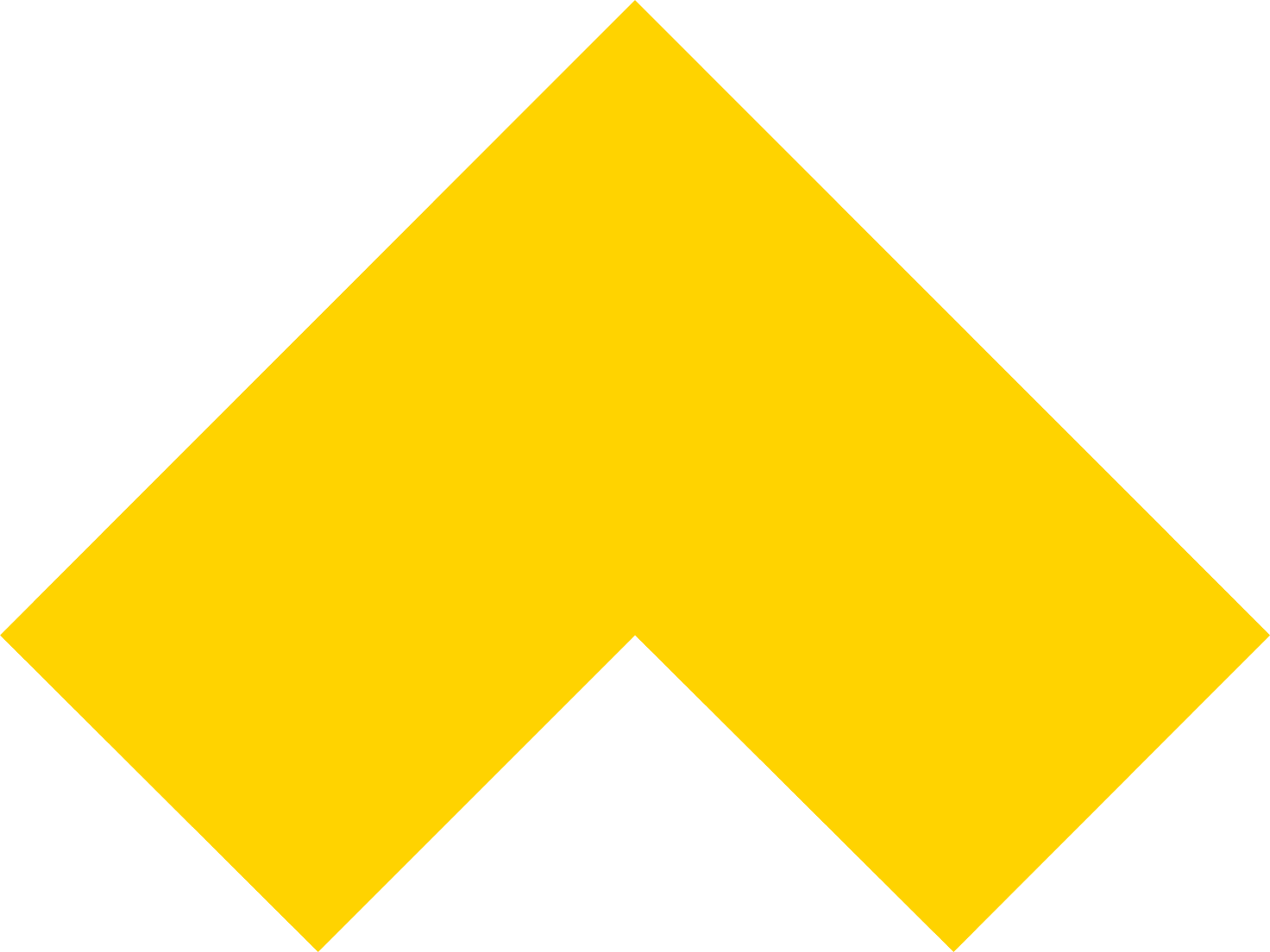 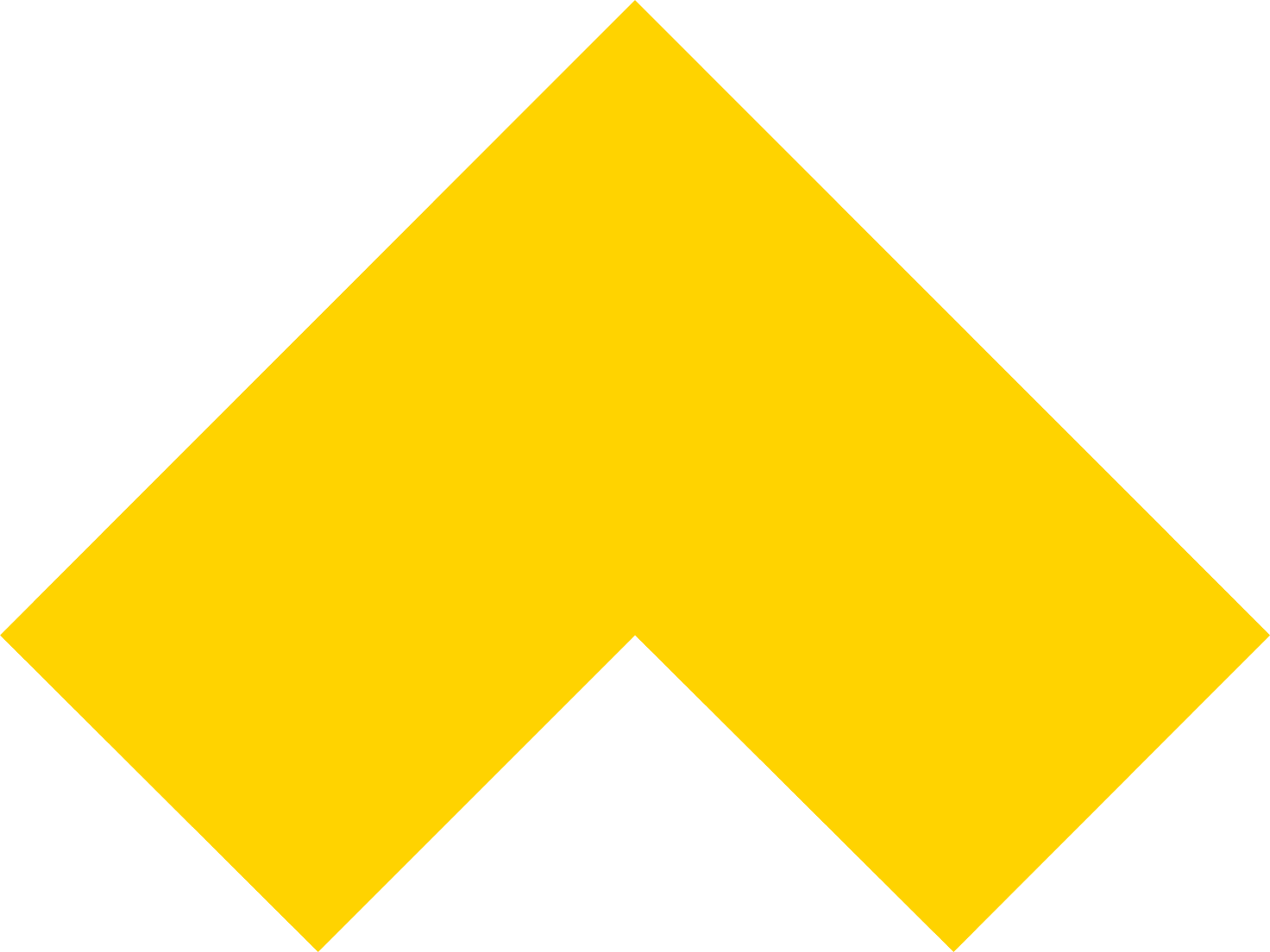 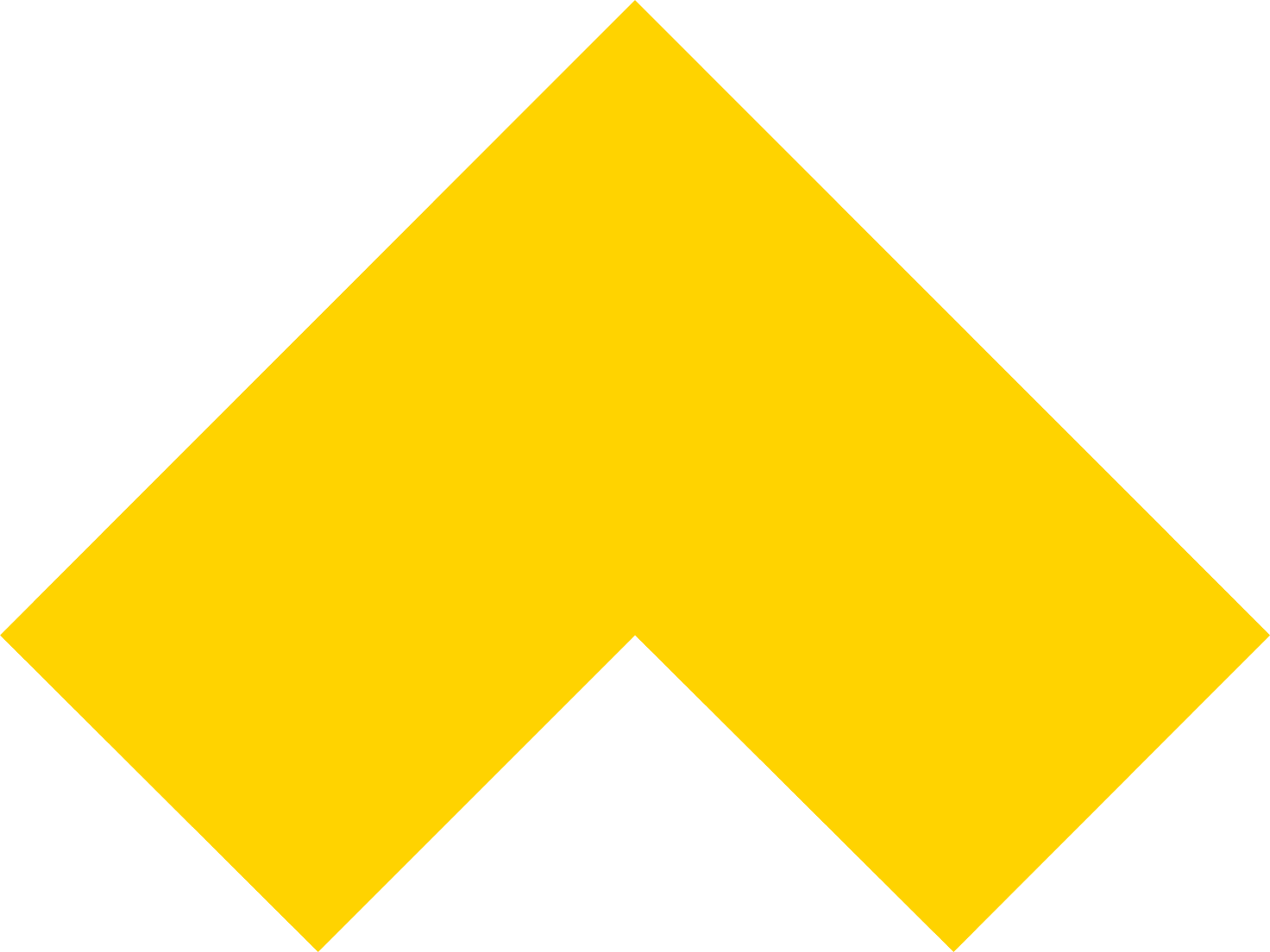 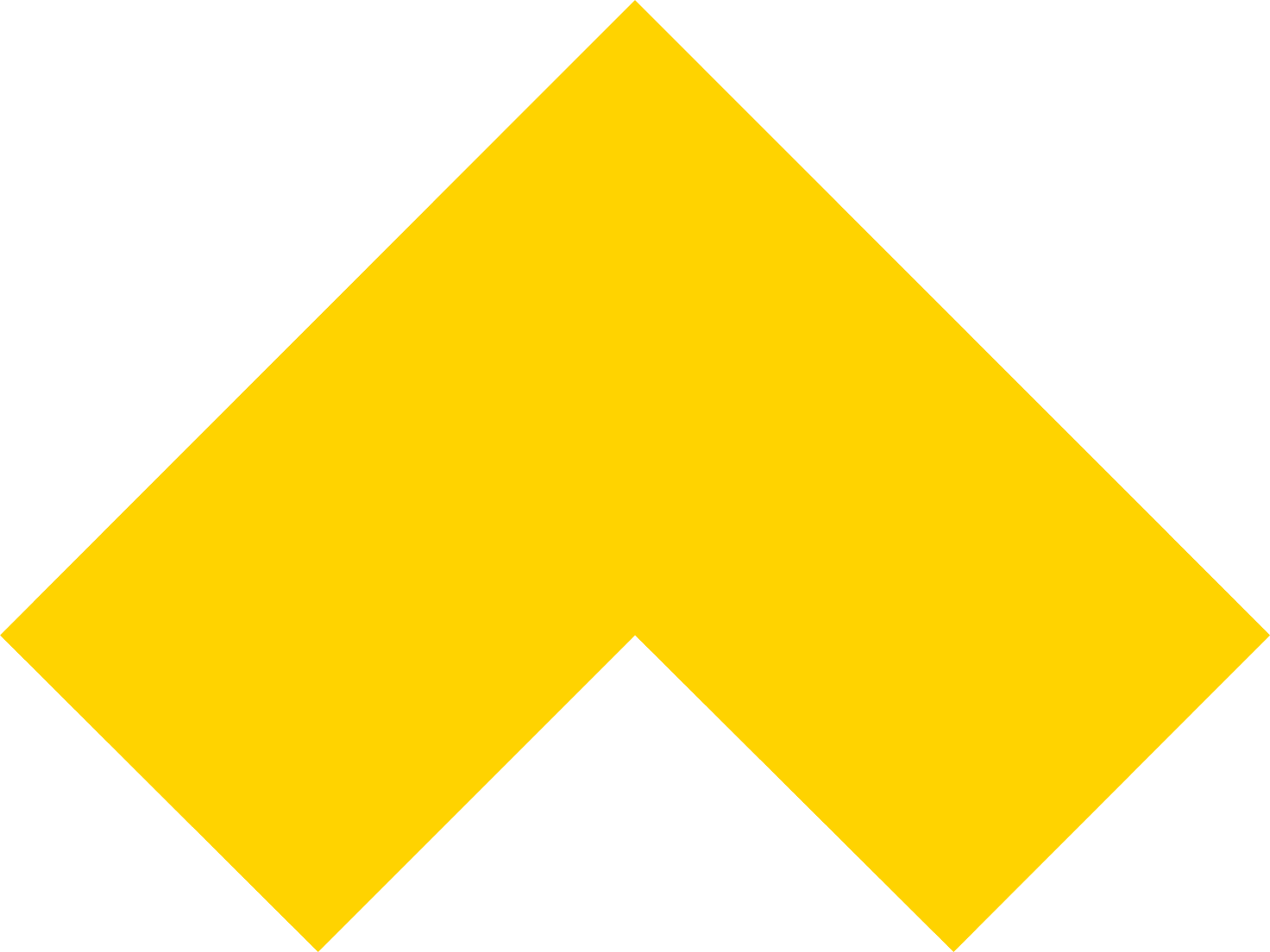 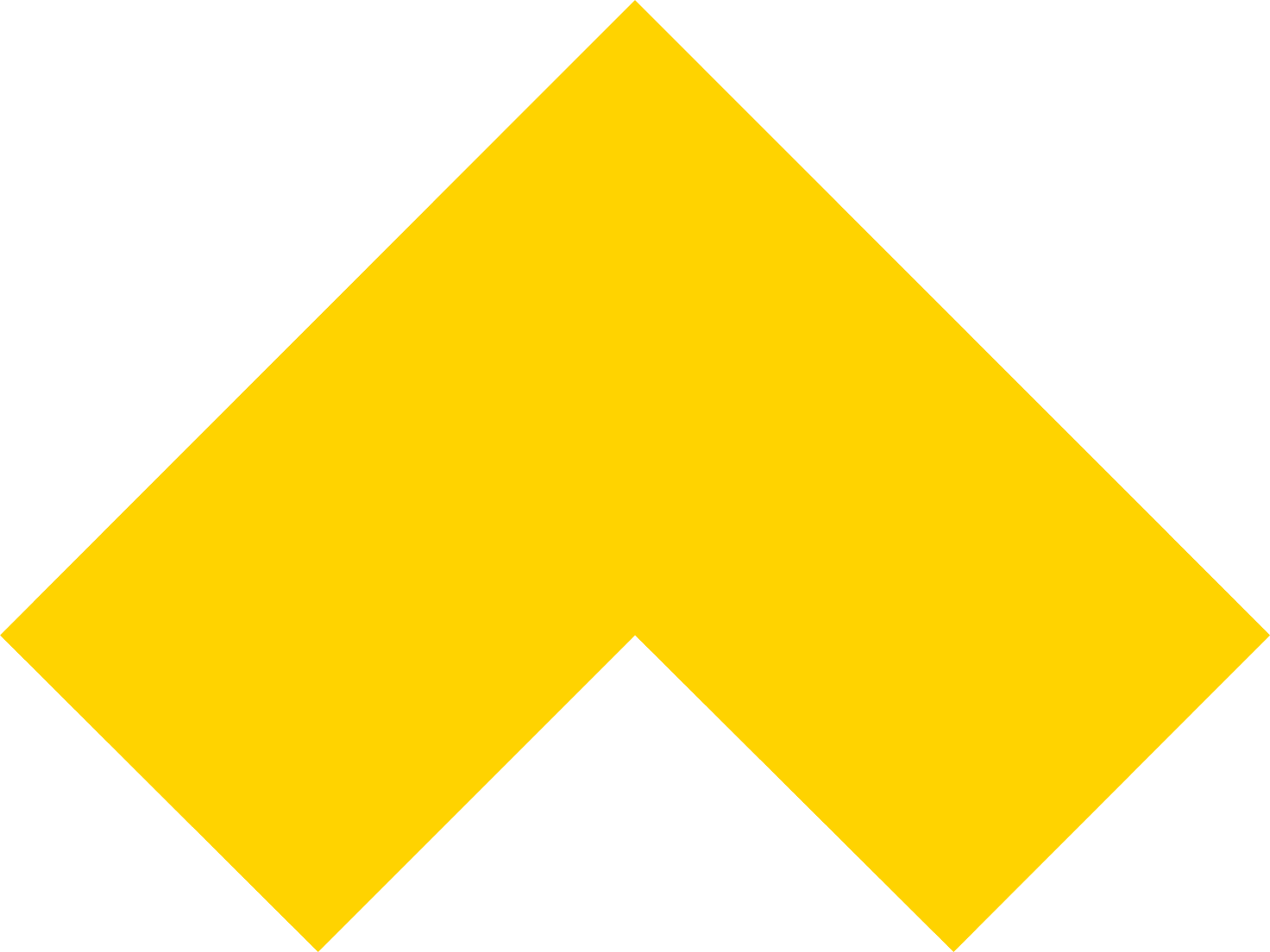 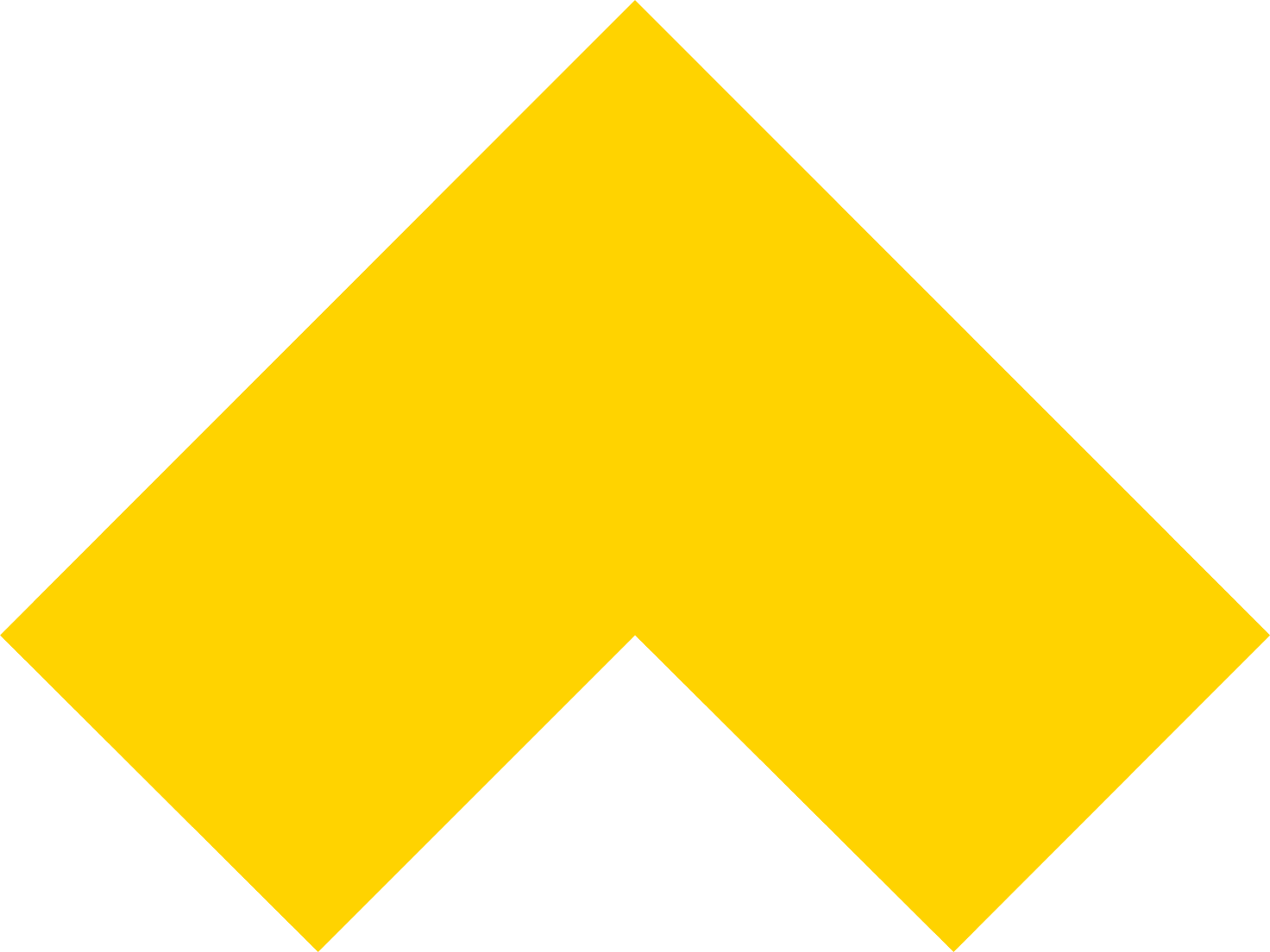 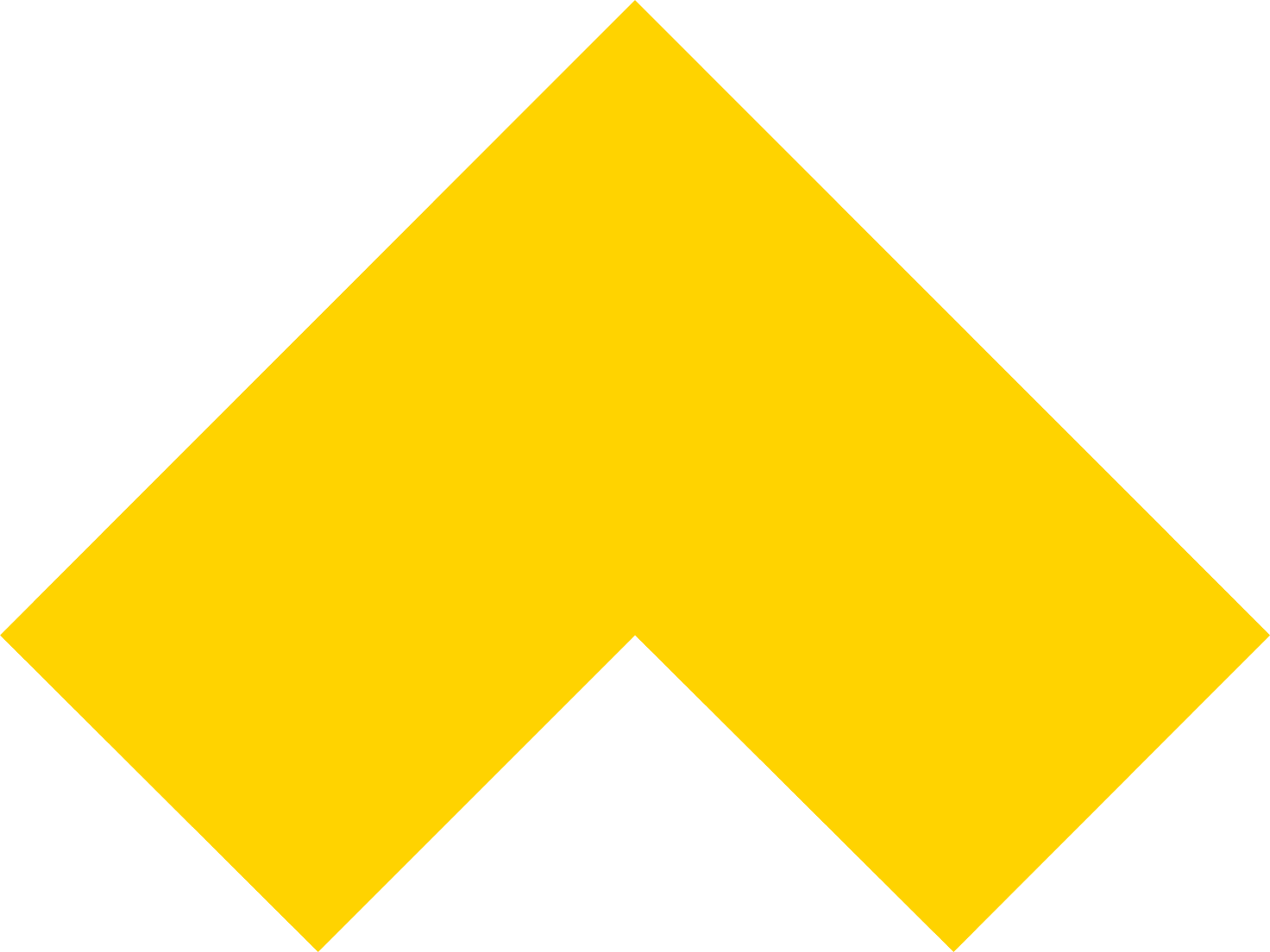 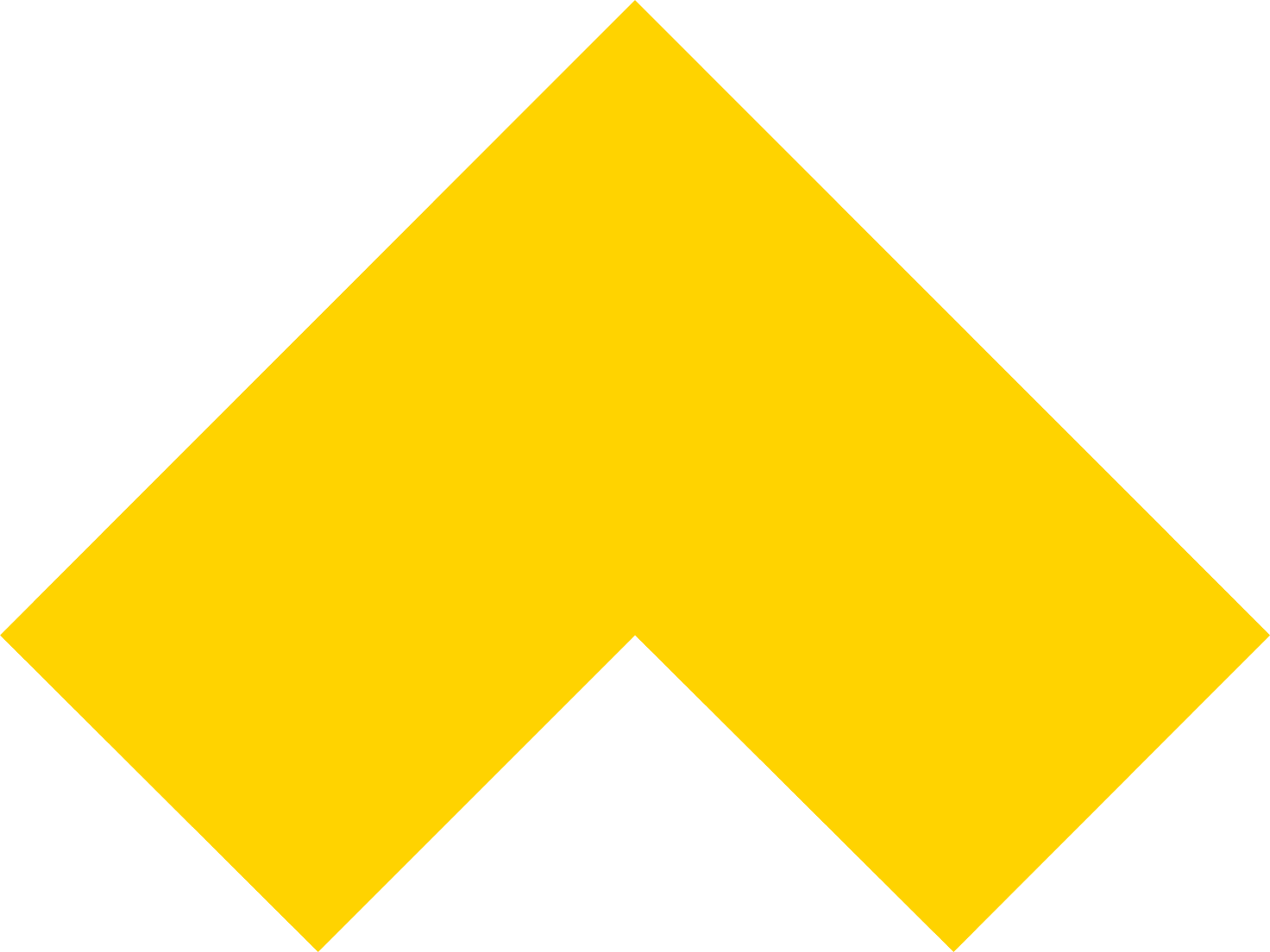 [Speaker Notes: 10.17-10.20]
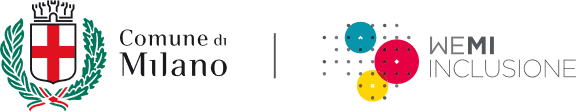 11 / Consulenza sociale
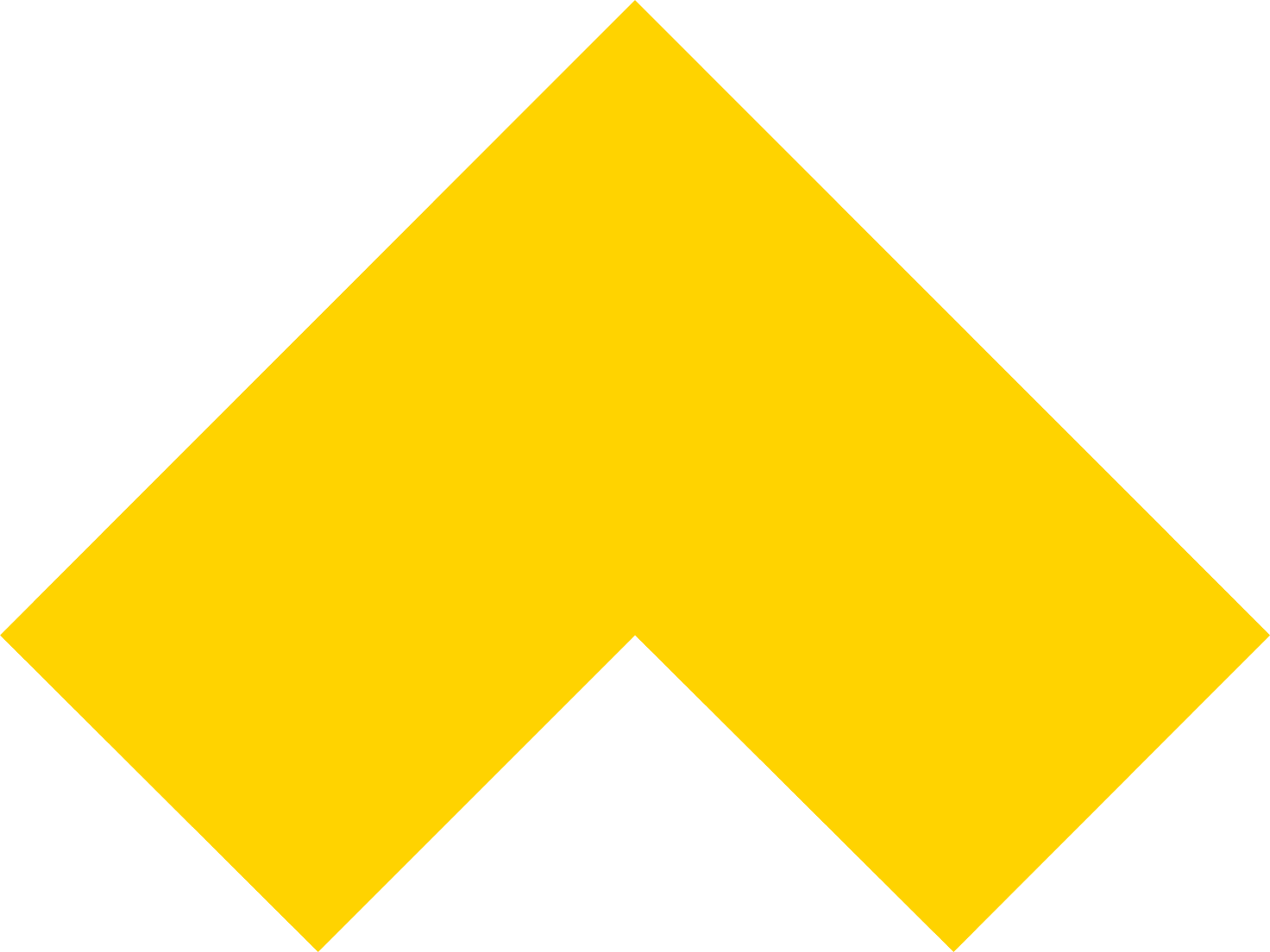 Consulenza sociale specialistica
La mission: Fornire supporto e risorse agli individui e alle famiglie con background migratorio per affrontare le sfide legate alla migrazione su tematiche dell’accoglienza, dell’inclusione, dell’antidiscriminazione e della tutela dei diritti.
Si tratta di un duplice ruolo: l’assistente sociale specialistica è esperta delle procedure  e interprete dei bisogni e della domanda sociale con una lettura interculturale capace di integrare le competenze istituzionali, legislative, sociali e di costruire una visione partecipata e condivisa rispetto alle sfide della migrazione nella città di Milano.
advocacy con la rete dei servizi interni ed esterni;
assessment sociale individuale in stretta connessione con la consulenza giuridica;
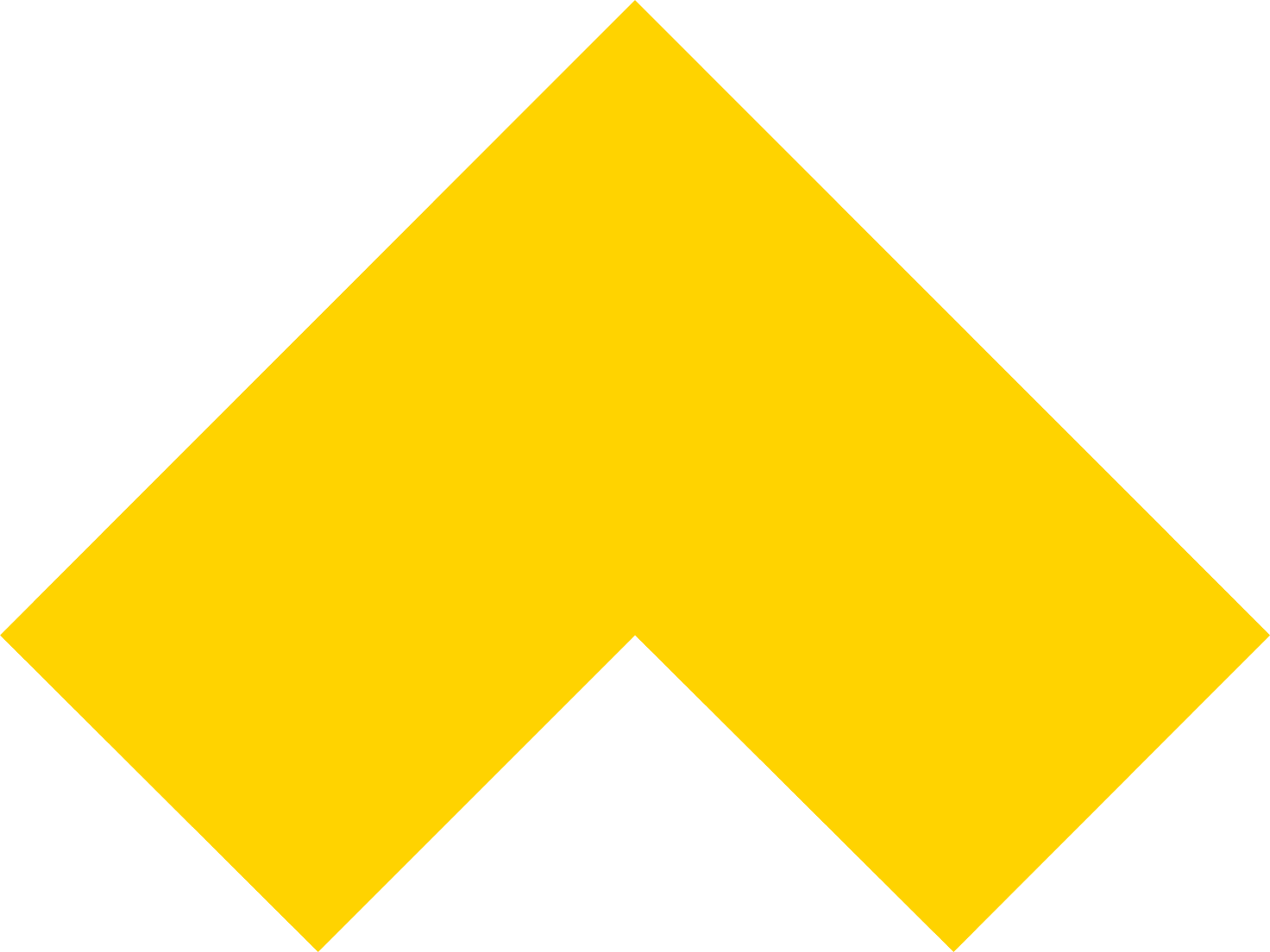 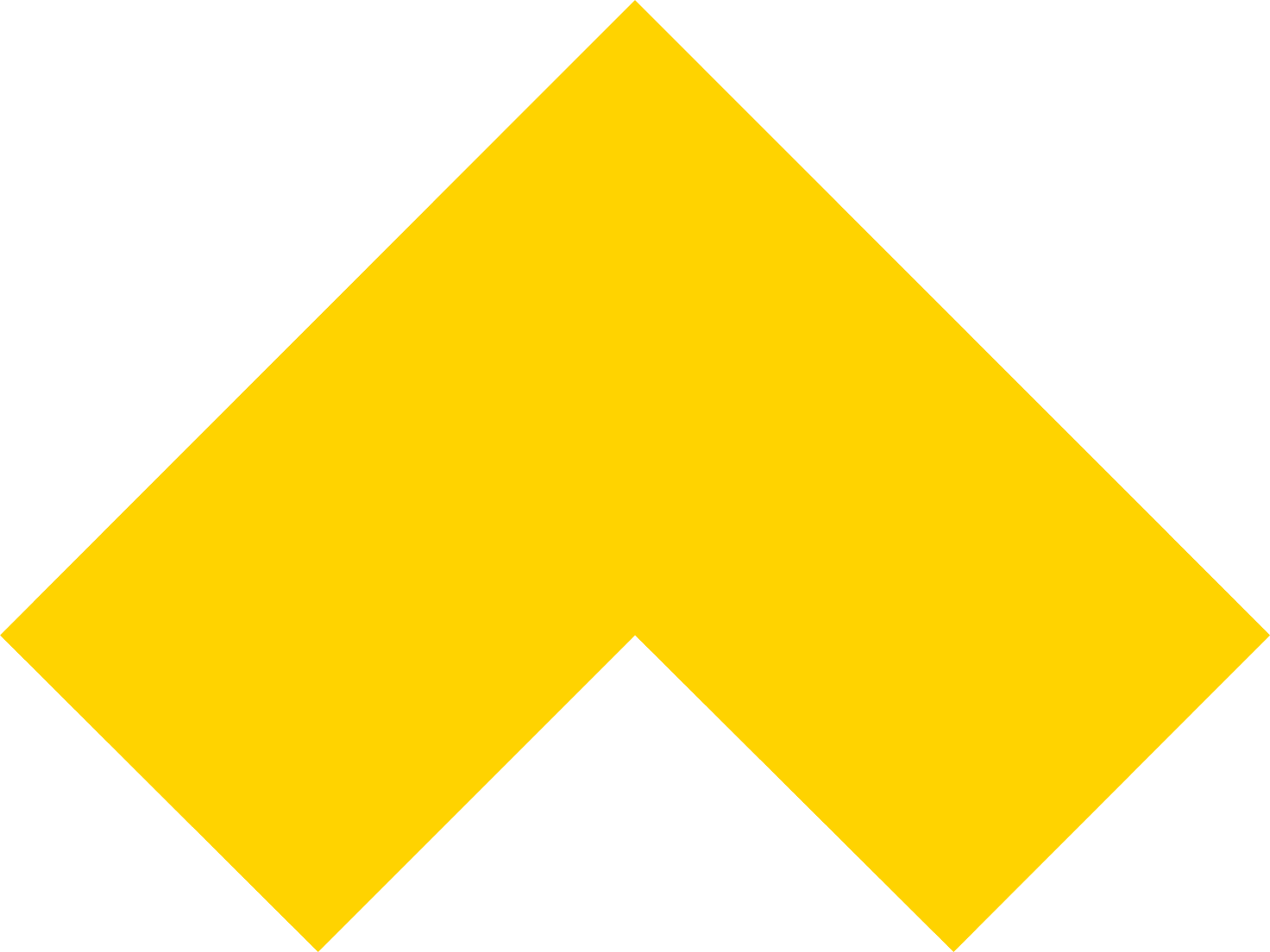 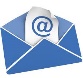 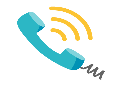 020202 - tasto 4.1.
Milano.WelcomeCenter@comune.milano.it
[Speaker Notes: 10.23-10.26]
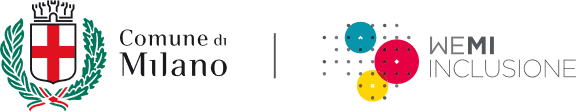 12 / Consulenza giuridica
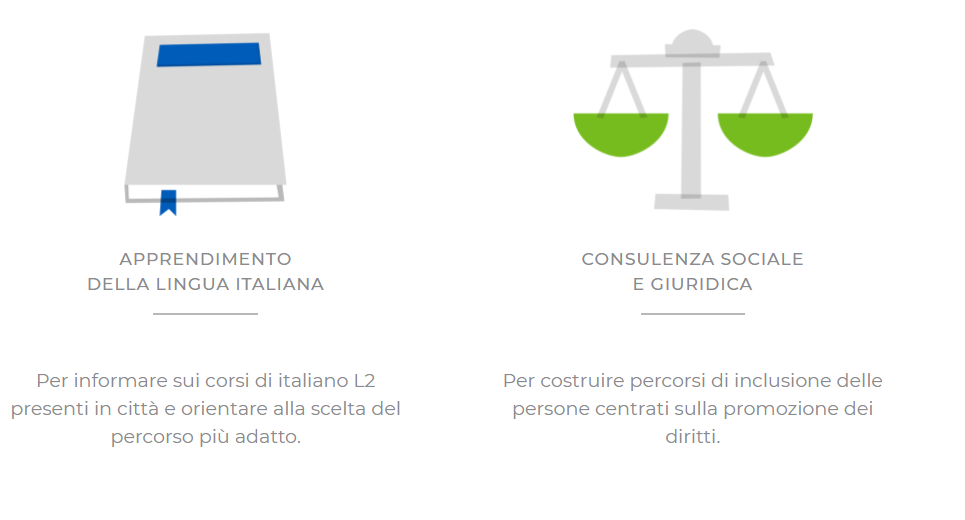 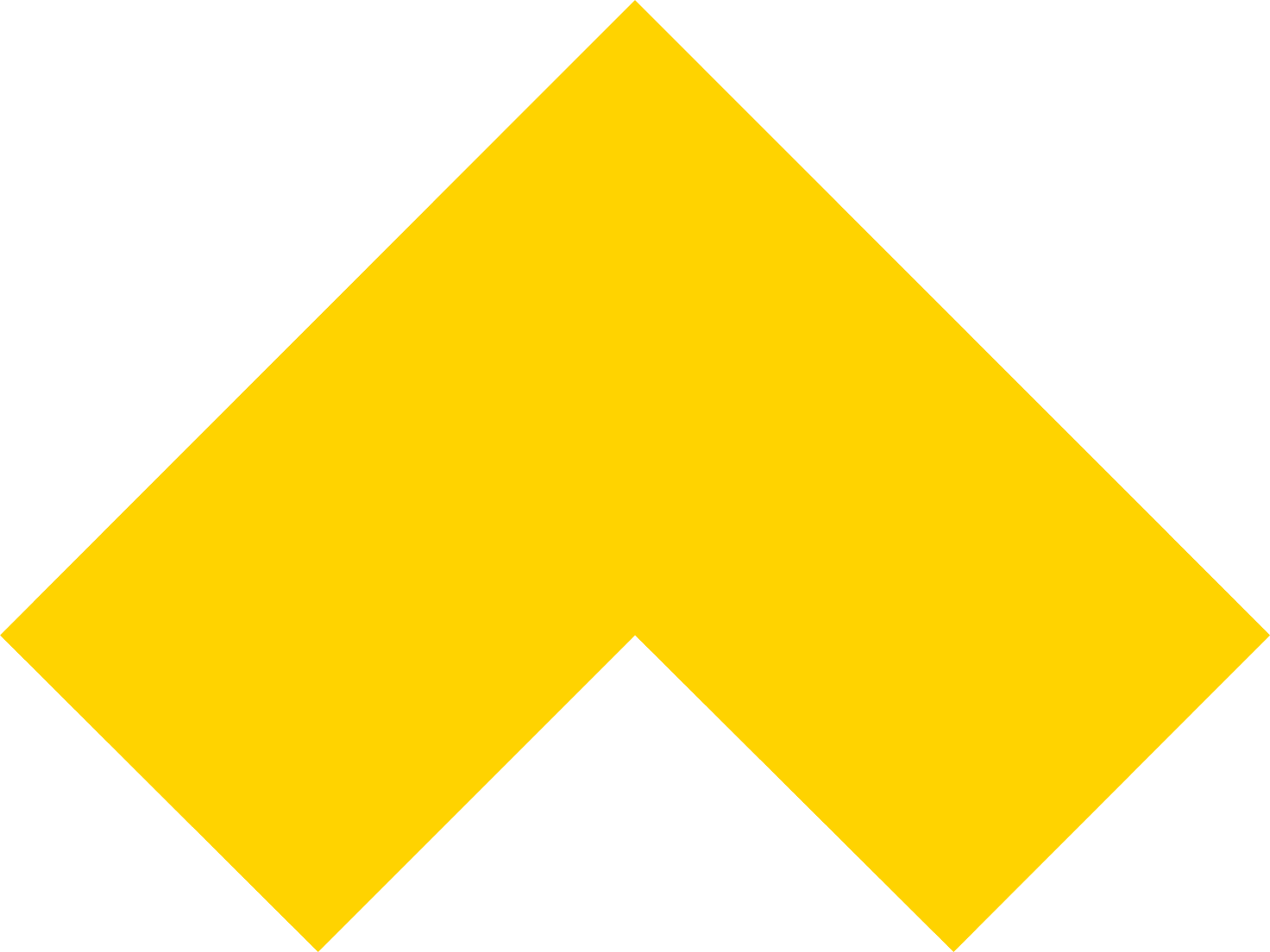 IN COLLABORAZIONE 
CON PREFETTURA E QUESTURA
Consulenza giuridica
La mission: Costruire percorsi di inclusione delle persone fondati sulla promozione dei diritti connessi allo specifico status giuridico attraverso interventi di assessment giuridico e di consulenza specialistica, laddove necessaria.
L’equipe della consulenza giuridica:

supporta persone con background migratorio e beneficiari/e del Servizio Accoglienza e Integrazione (SAI) garantendo consulenza in materia di:

	rilasci, rinnovi e conversioni permessi di soggiorno;
	richieste di cittadinanza;
	stato civile e anagrafe;
	diritto di famiglia (interno e straniero);
	riconoscimento status di protezione internazionale e speciale.
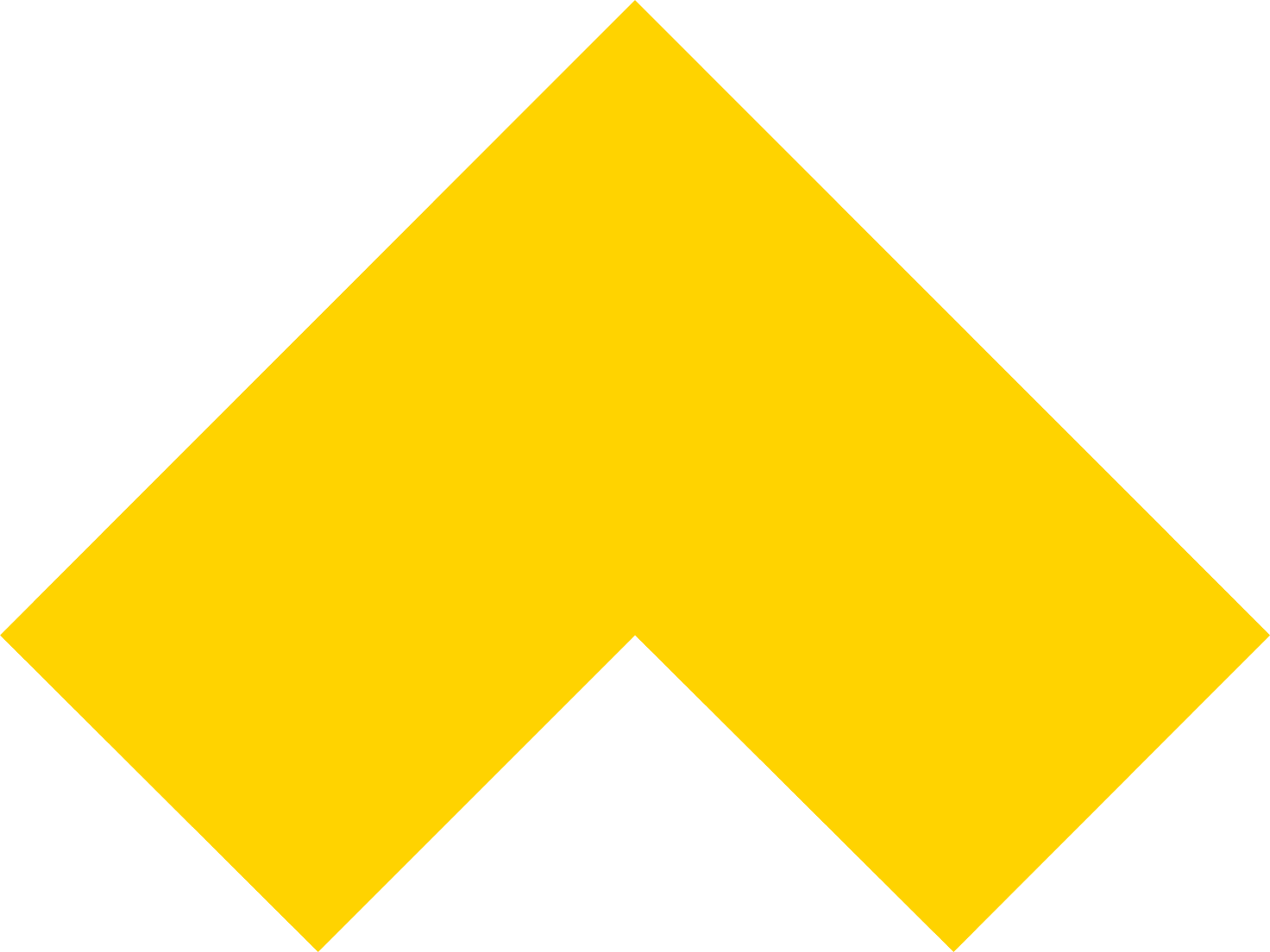 L’attività di consulenza legale viene garantita ai beneficiari a fronte di accesso diretto al servizio ovvero a fronte di richiesta di altri servizi dell’amministrazione.
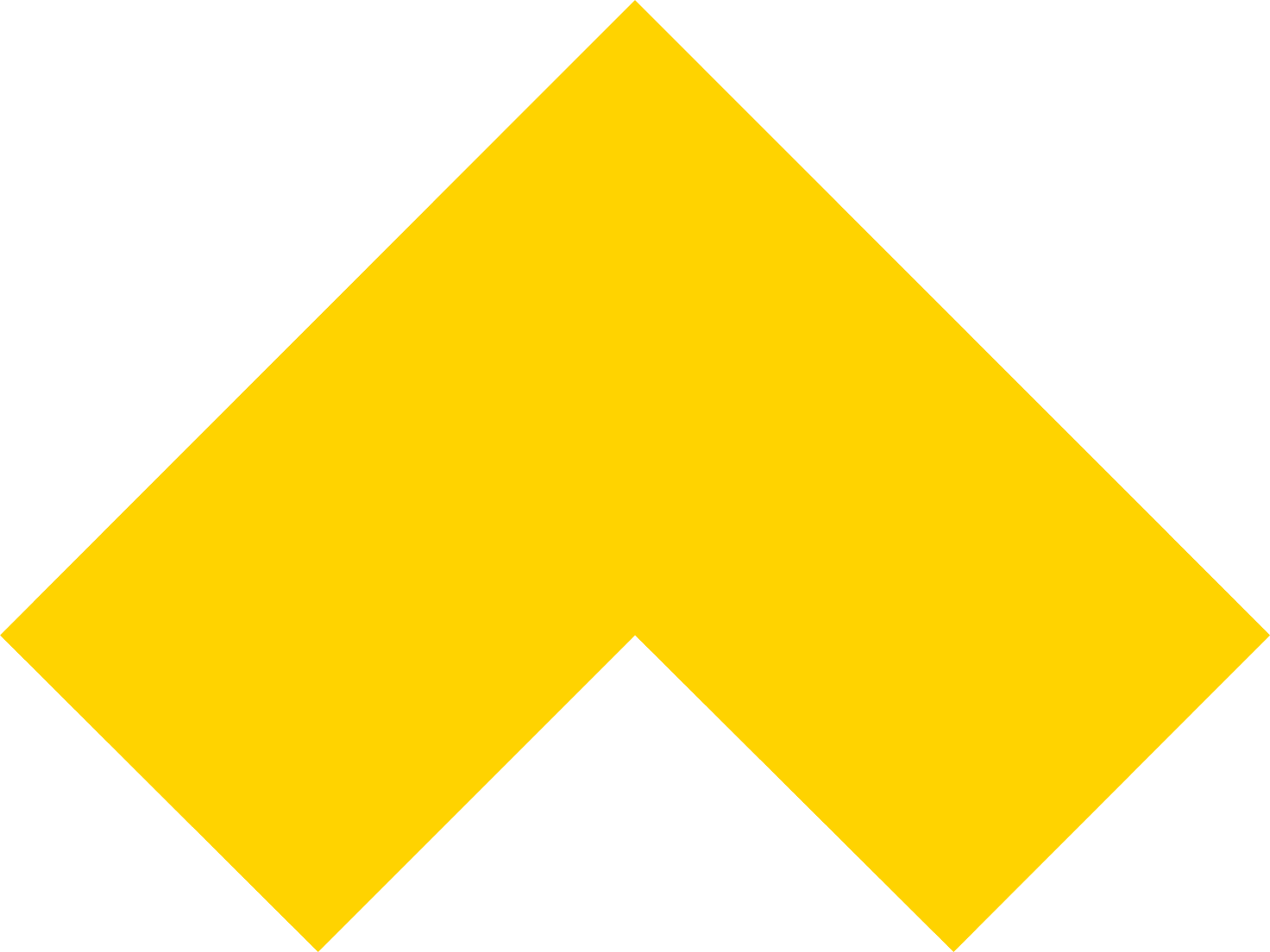 [Speaker Notes: 10.26-10.29]
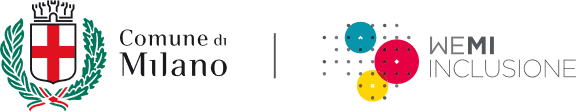 13/ Ritorno volontario Assistito
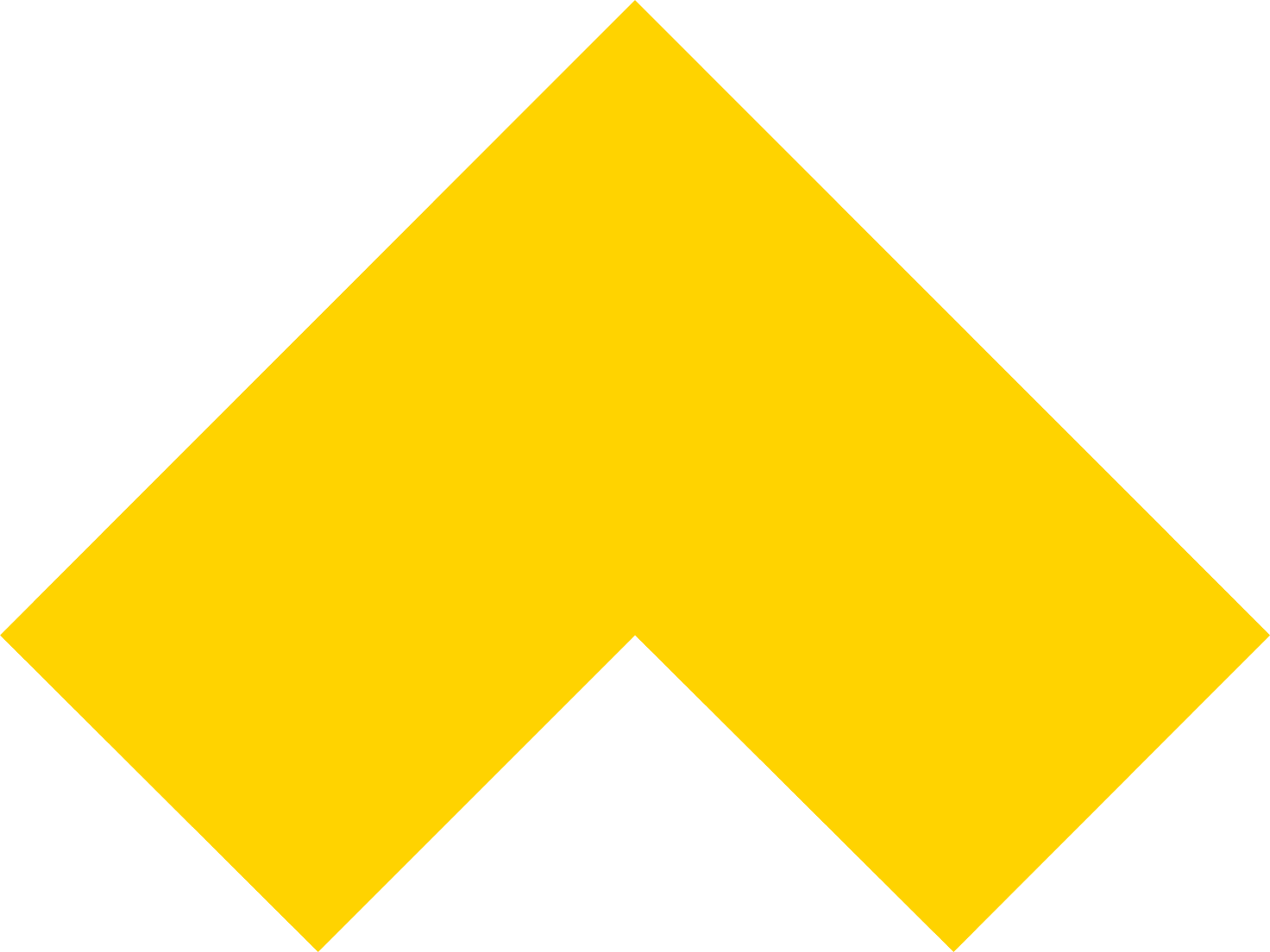 Ritorno Volontario Assistito
La mission: Supportare le persone provenienti da paesi Extra-Ue che vogliono ritornare nel proprio paese di origine, in raccordo con OIM
Colloquio/i di assessment sociale;
Compilazione Modulistica per OIM;
Presa in carico sociale (sistemazione alloggiativa, accompagnamento alla costruzione del percorso di ritorno, la salute…gli inciampi..)
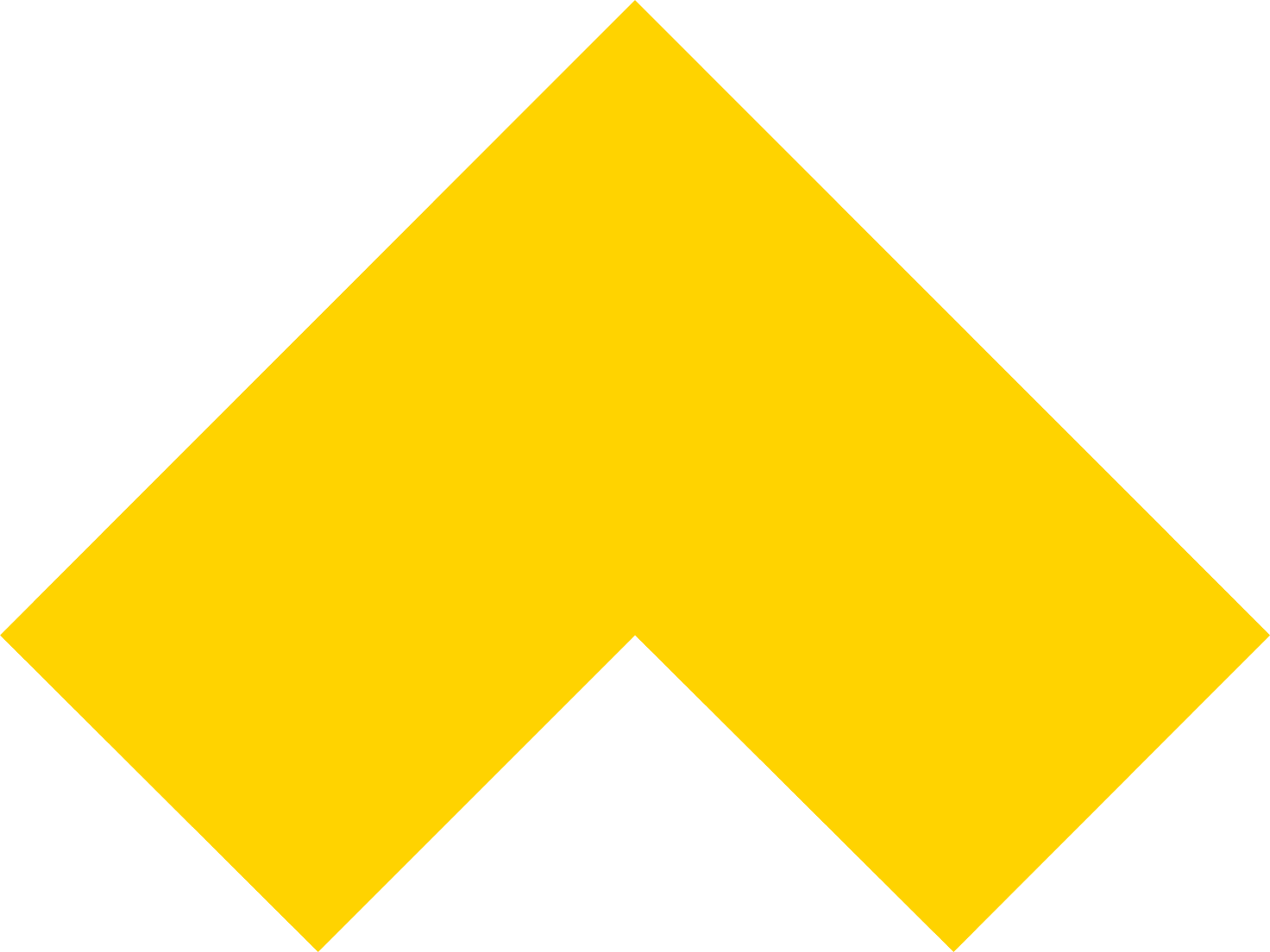 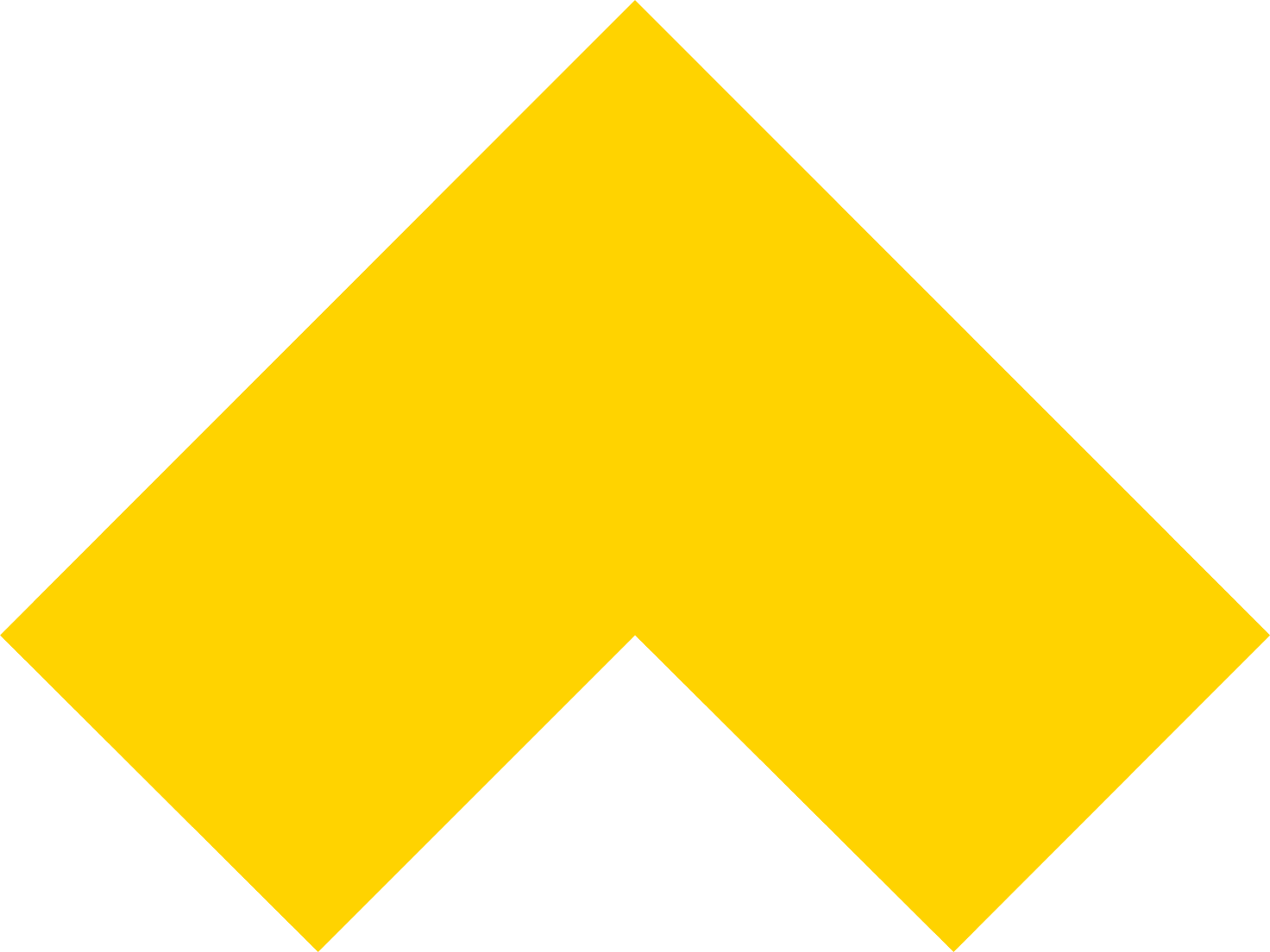 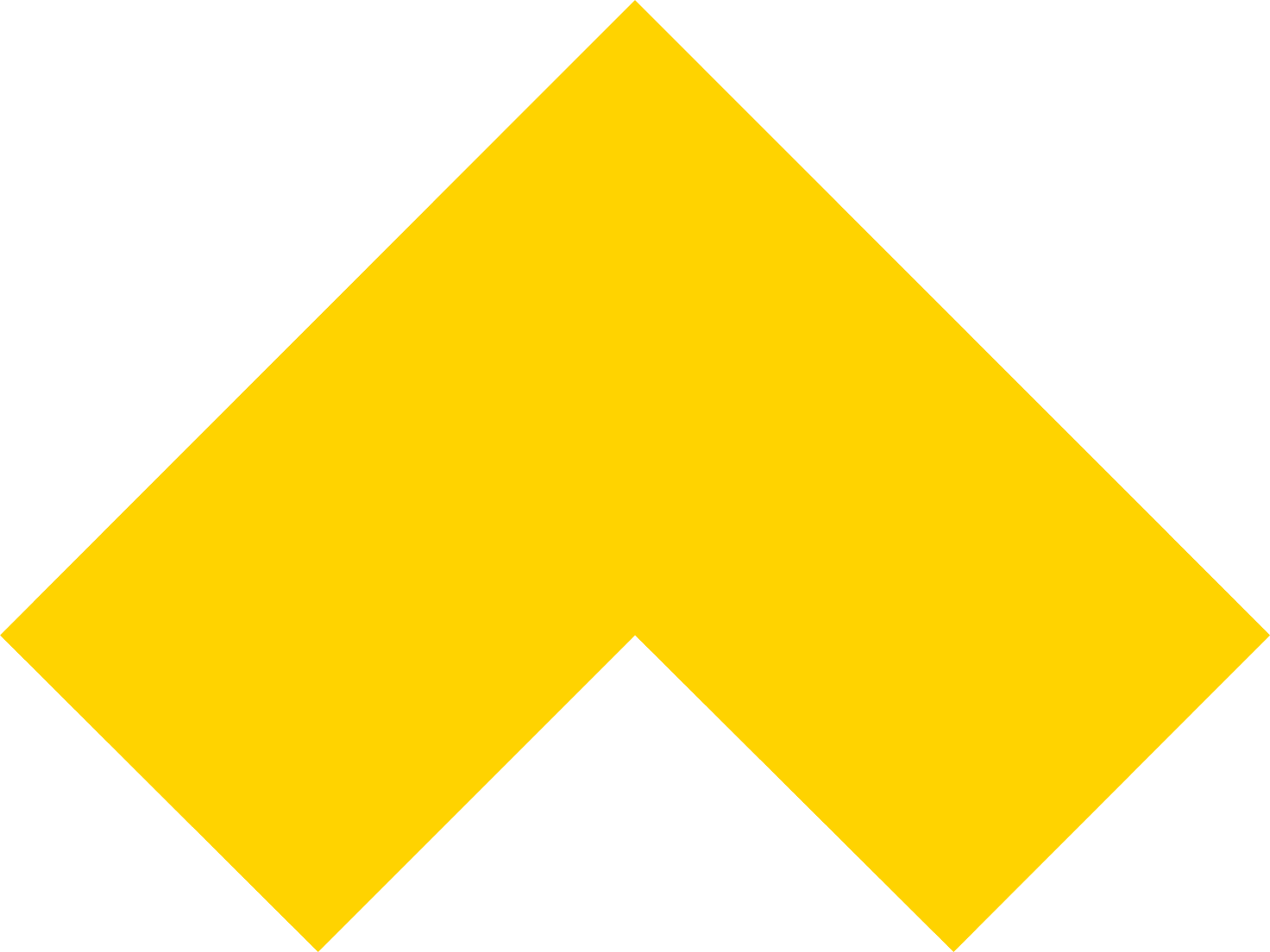 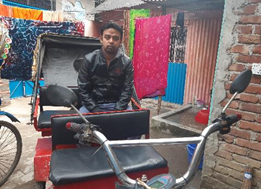 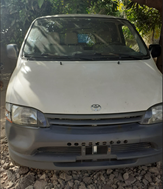 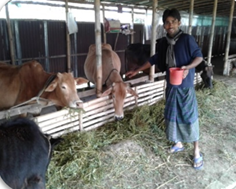 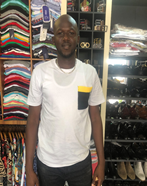 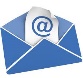 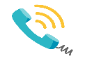 020202 - tasto 4.1.
Milano.WelcomeCenter@comune.milano.it
[Speaker Notes: 10.14-10.17]
4908
93,3%
93,8%
21%
38%
59%
107
3554
47%
21%
14 / Dati 2023 Centro Servizi
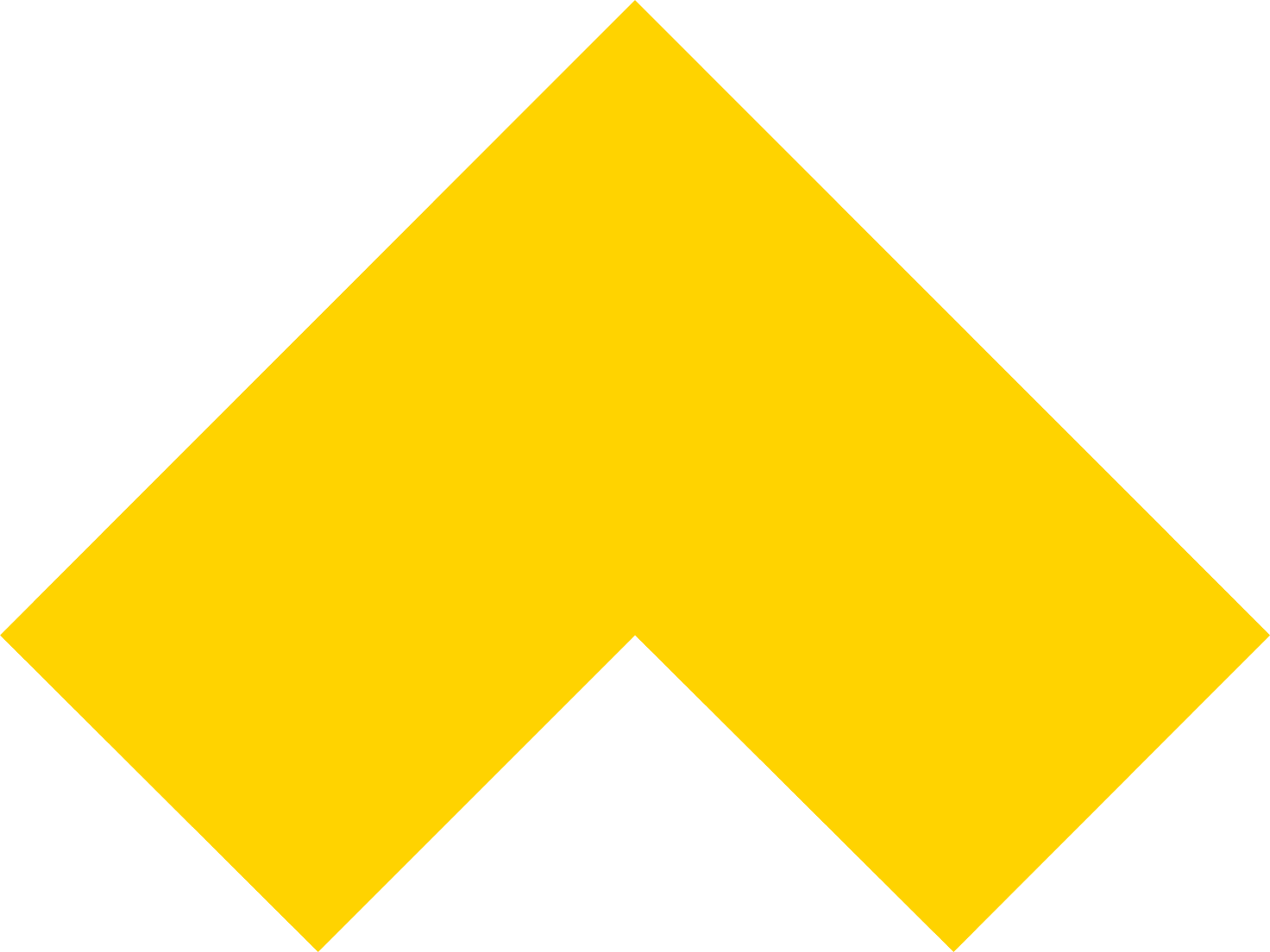 Centro Servizi (ex WeMi Inclusione): dati 2023
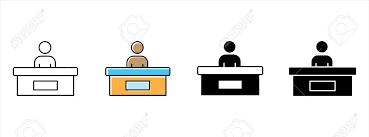 FRONT OFFICE
RICONGIUNGIMENTO
 FAMILIARE
SI DICHIARA 
MOLTO SODDISFATTO
CONSULENZA SOCIALE 
E GIURIDICA
LO CONSIGLIEREBBE 
A PARENTI ED AMICI
APPRENDIMENTO
 DELLA LINGUA
 ITALIANA
RICHIESTE
UTENTI UNICI
UOMINI
NAZIONALITA’
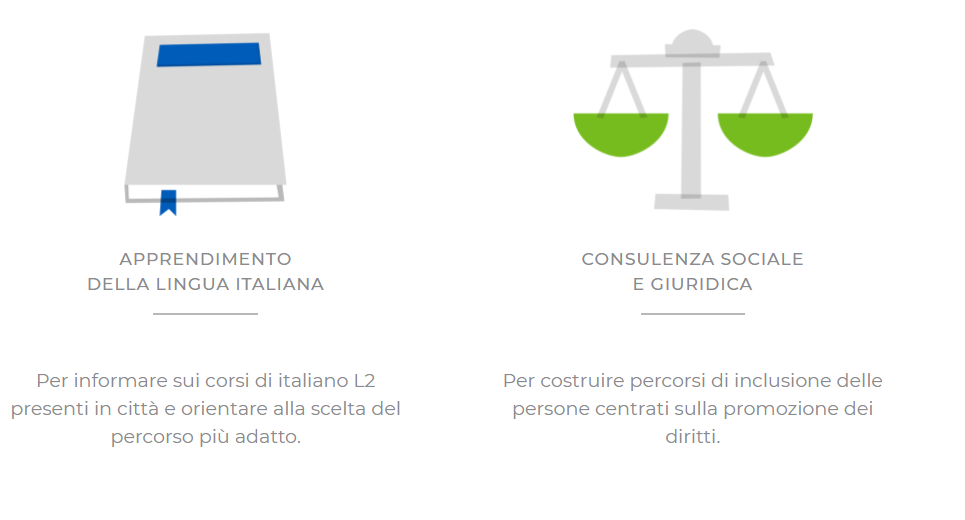 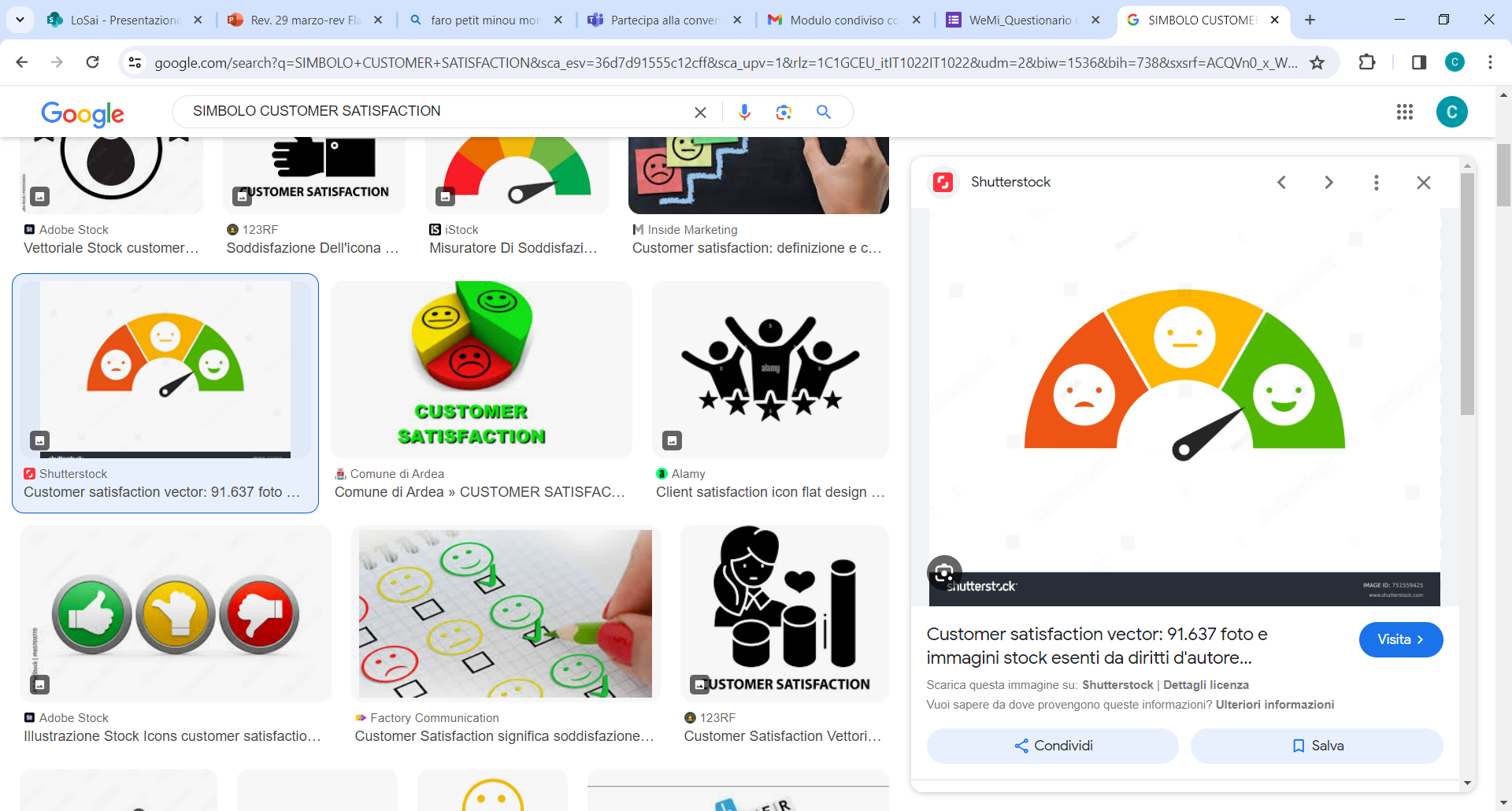 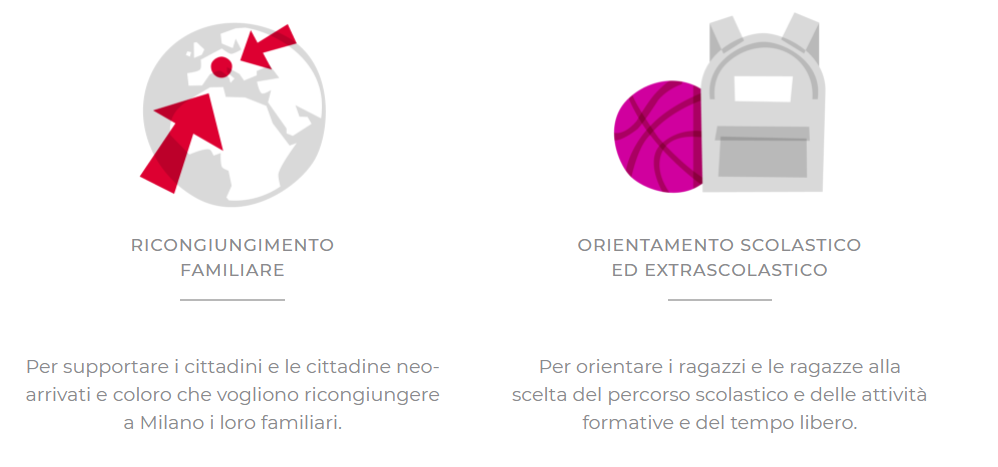 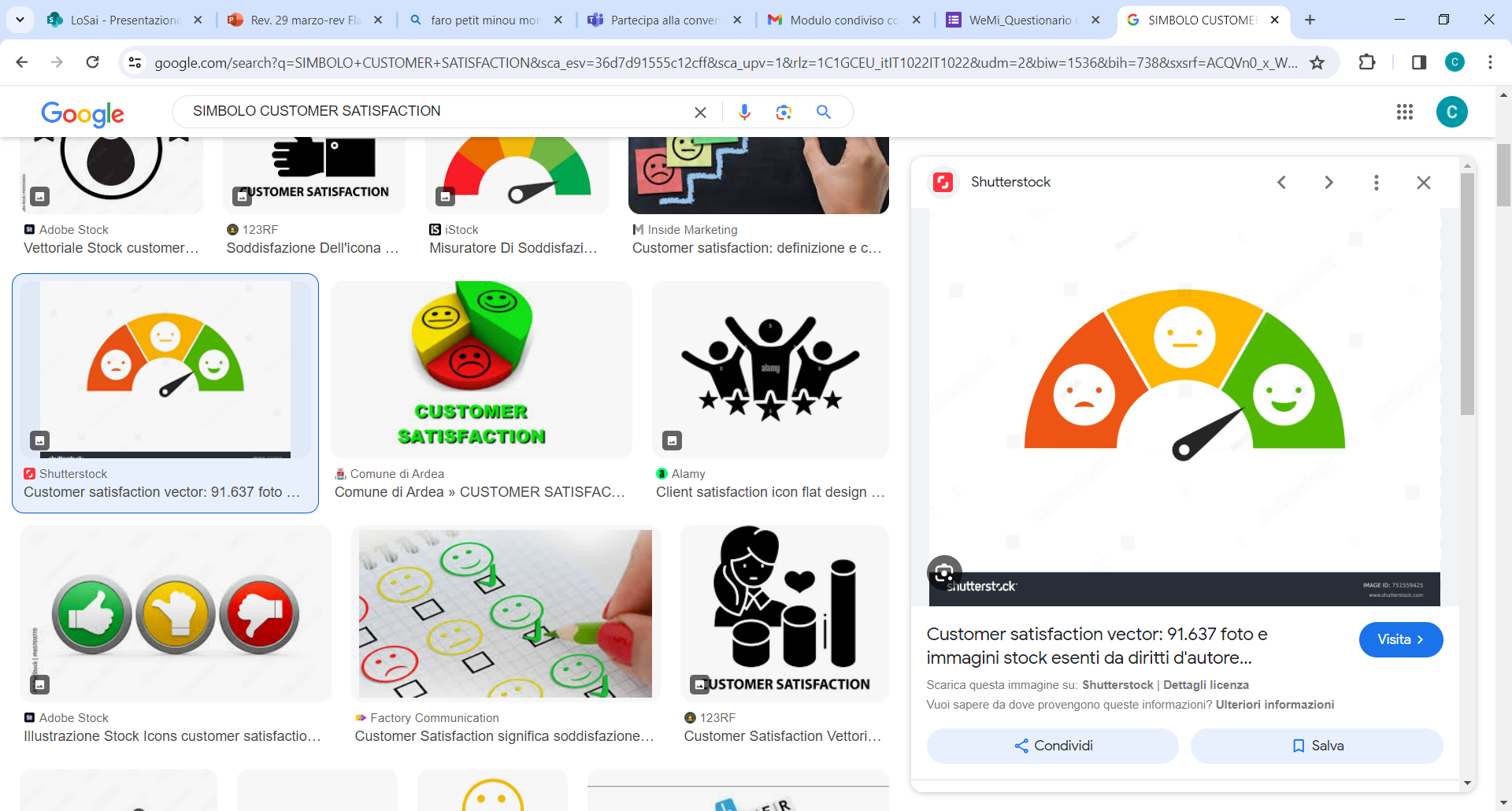 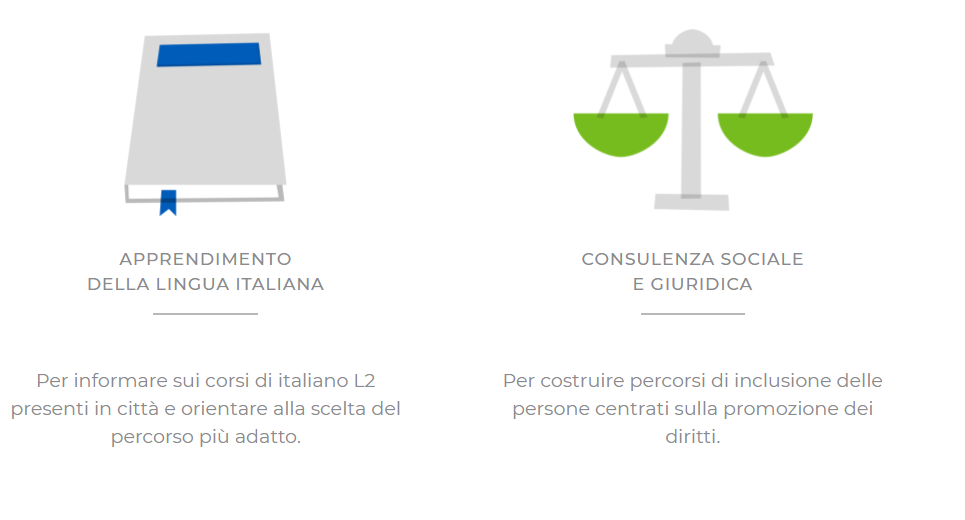 [Speaker Notes: 10.32-10.35

1 Egitto 22%
2. Perù
3. Cina
4. Bangladesh
5. Marocco
6. Sri lanka
7. Ucraina
8. Filippine
2923 sono gli utenti che, attraverso 8.052 attività svolte, hanno avuto accesso ai servizi specialistici del Centro.’

CAMPIONE 244 RISPOSTE-93,8 SODDISFATTO-13% ABBASTANZA SODDISFATTO]
15/ Il SAI: Il Team
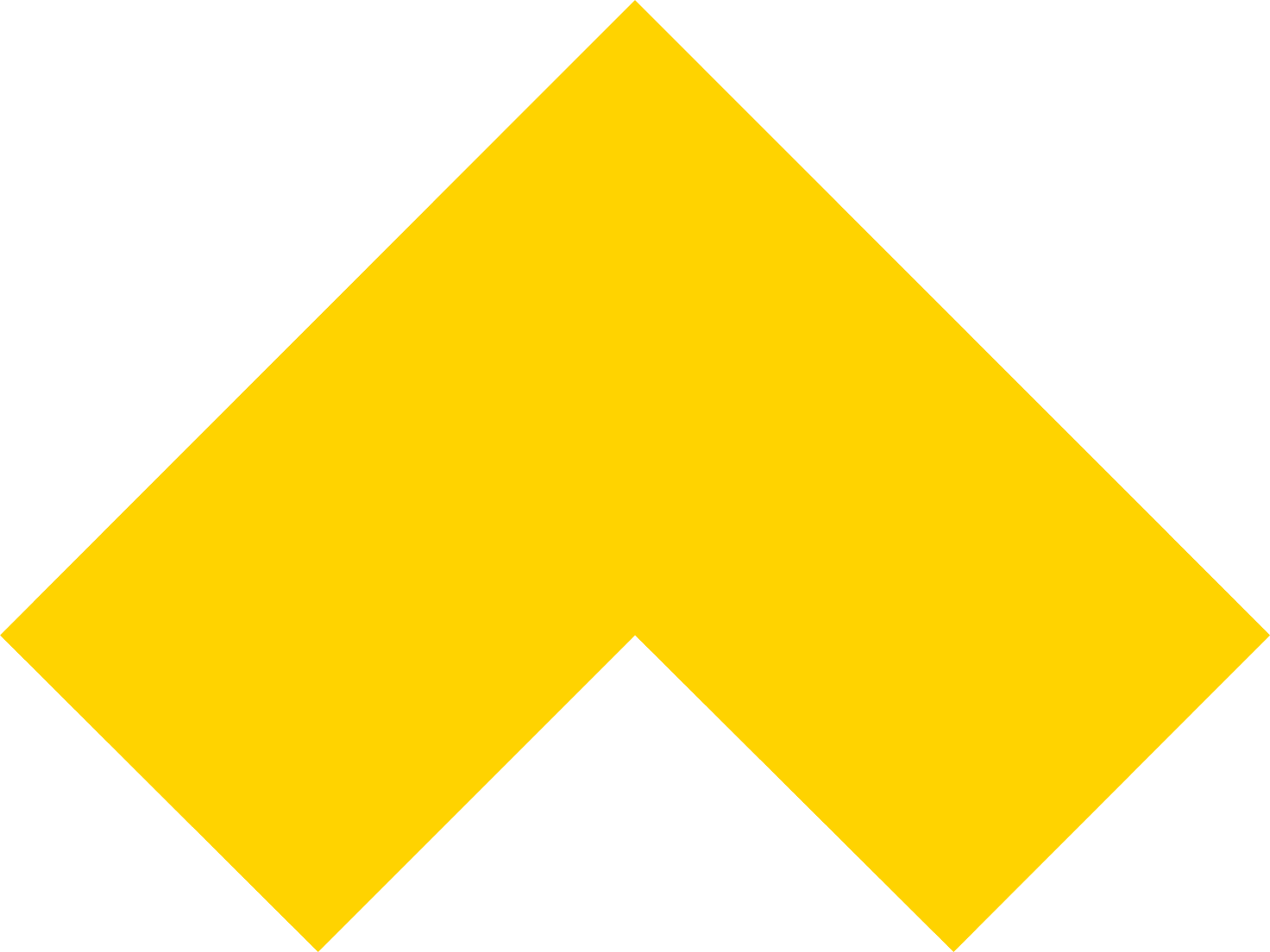 Coordinamento Equipe Integrate Case Management e Network Management ‘Ordinari’ e ‘DM-DS’

Le coordinatrici presidiano, organizzano e il lavoro dell’equipe multidisciplinare e il monitoraggio dell’andamento complessivo delle accoglienze e dei progetti dei beneficiari. 

Le network manager curano e sviluppano i collegamenti tra le risorse del territorio e progettuali, curano le relazioni con gli stakeholder e presidiano la dimensione comunicativa complessiva del progetto.
[Speaker Notes: 10.53-10.56-Barbara]
16/ Il SAI: Case Management
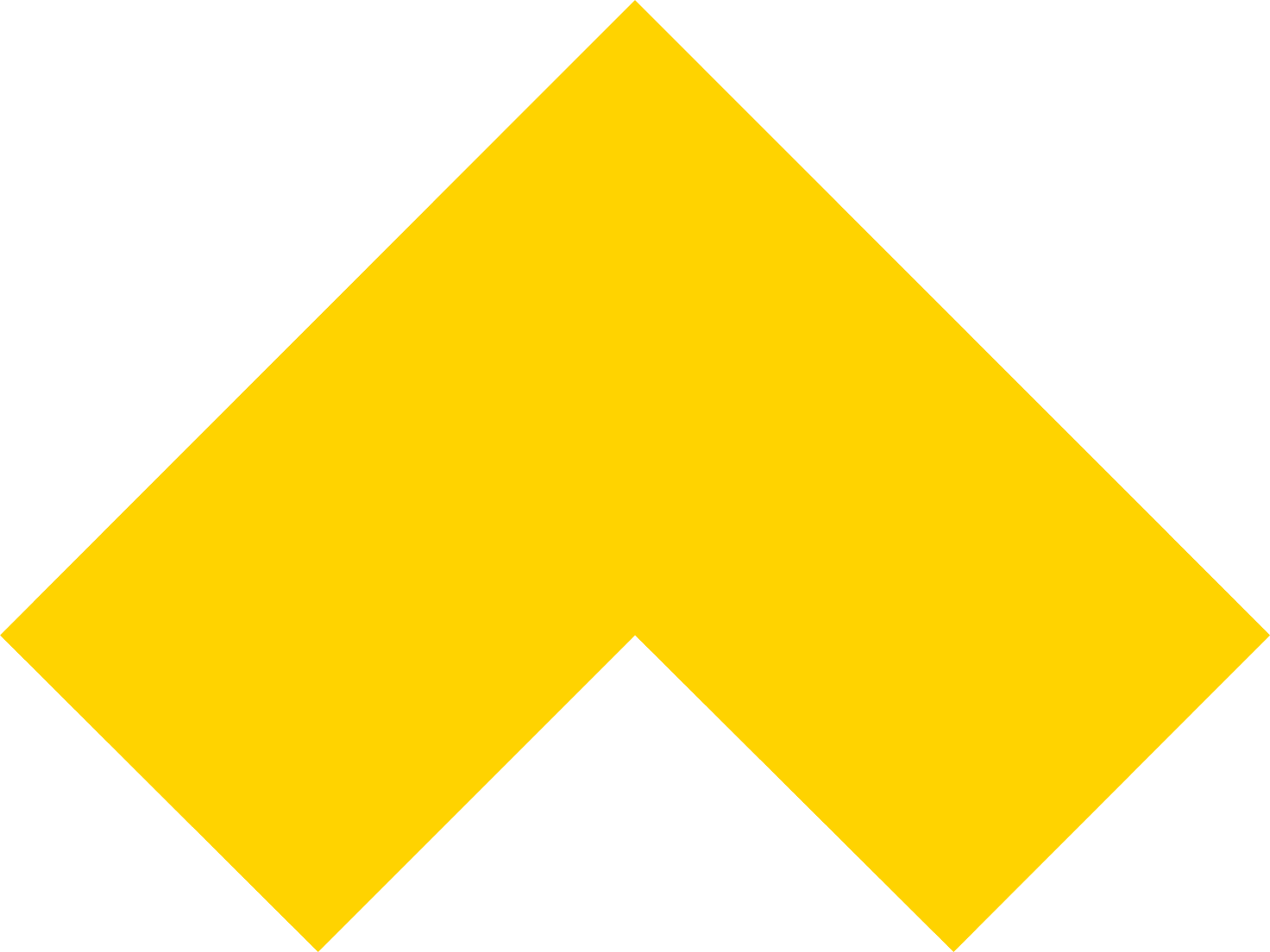 Il Case Management
Il case manager costruisce e monitora il progetto individuale del singolo beneficiario dall’ingresso alla dimissione e ne presidia l'accompagnamento, l'orientamento e il monitoraggio, attivando tutte le risorse necessarie per un'efficace integrazione. I CM facilitano il coordinamento dell'azione per tutti gli attori coinvolti in ciascuna delle seguenti quattro dimensioni:
1) Tutela della salute e benessere psico-sociale; 2) Conoscenza della lingua italiana; 3) Istruzione, formazione e lavoro; 4) Soluzioni abitative.

L'azione è strutturata come segue:
Valutazione requisiti per l’inserimento

Primo colloquio e inserimento (patto di accoglienza), previa identificazione della risorsa residenziale SAI e dall'assegnazione
 al case manager.

Avvio dell'intervento con i tre colloqui di assessment (legale; alfabetizzazione e conoscenza linguistica; formazione/lavoro)

Redazione e attivazione del progetto individuale personalizzato insieme al beneficiario, in costante collegamento con l'educatore della struttura di accoglienza. Il progetto individuale prevede l’attivazione di apposite risorse per l’integrazione (corsi di formazione, scolarizzazione, nido, babysitter, supporto psicosociale)

Monitoraggio del progetto e della gestione efficace ed efficiente delle risorse.
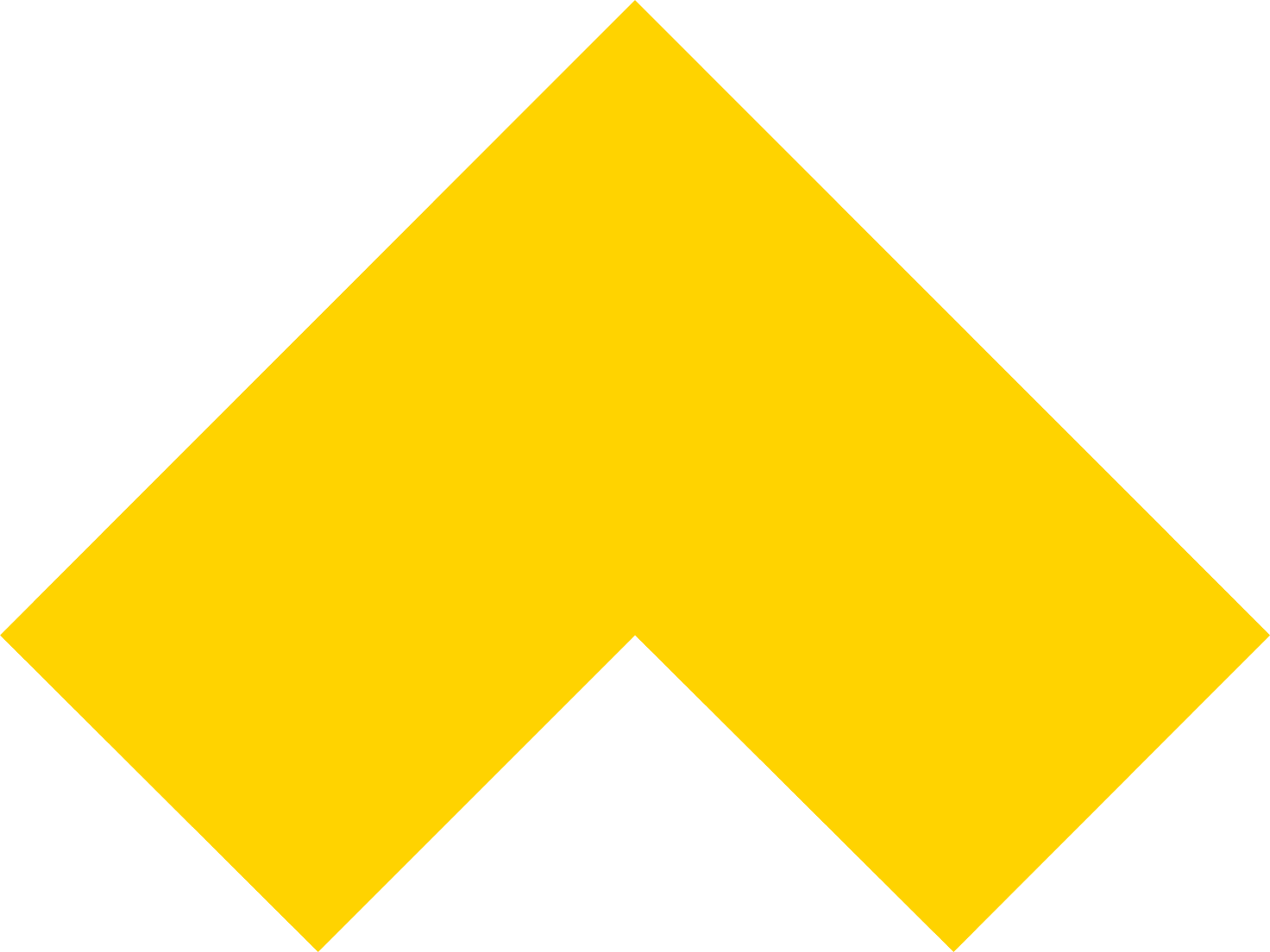 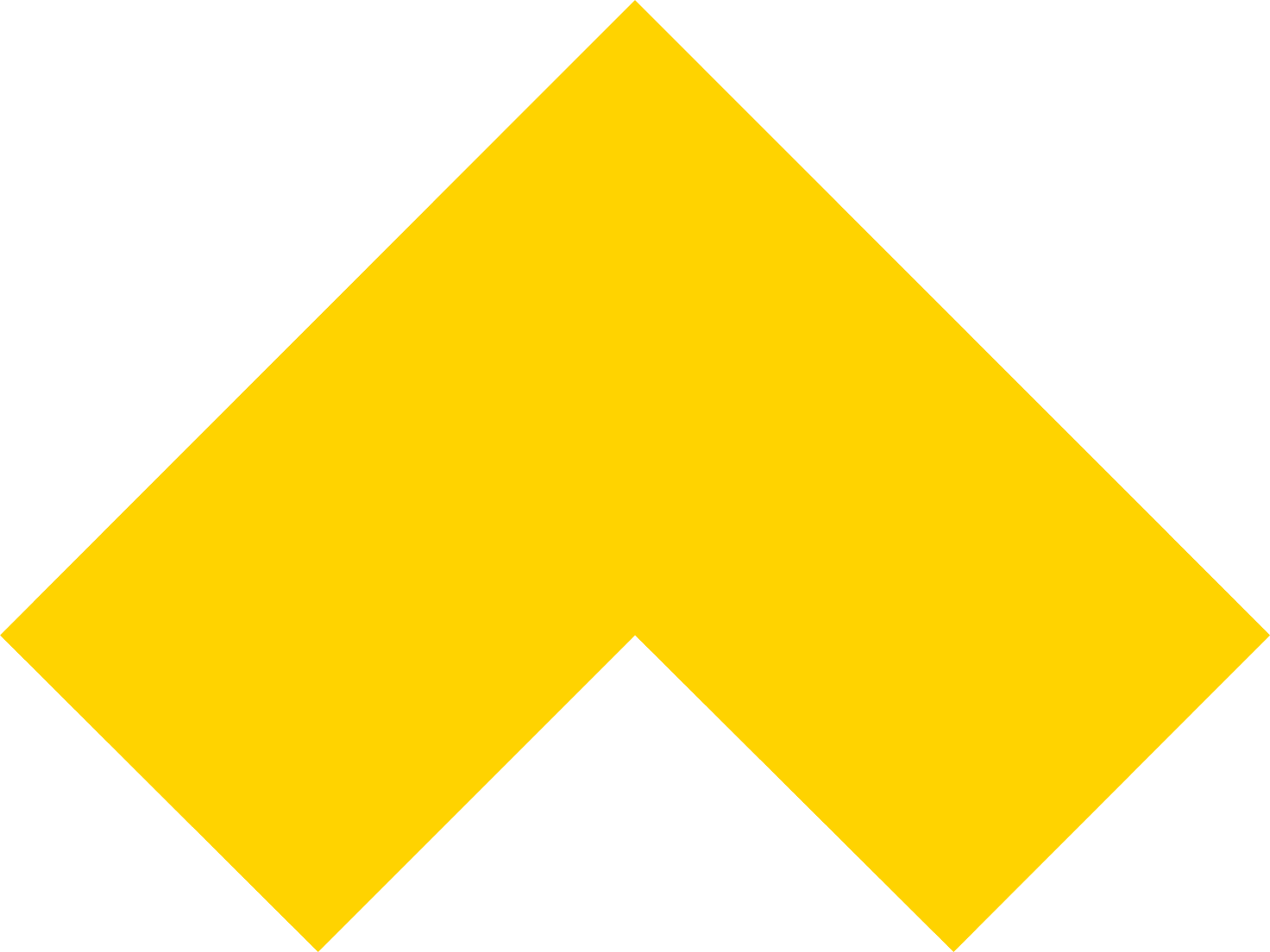 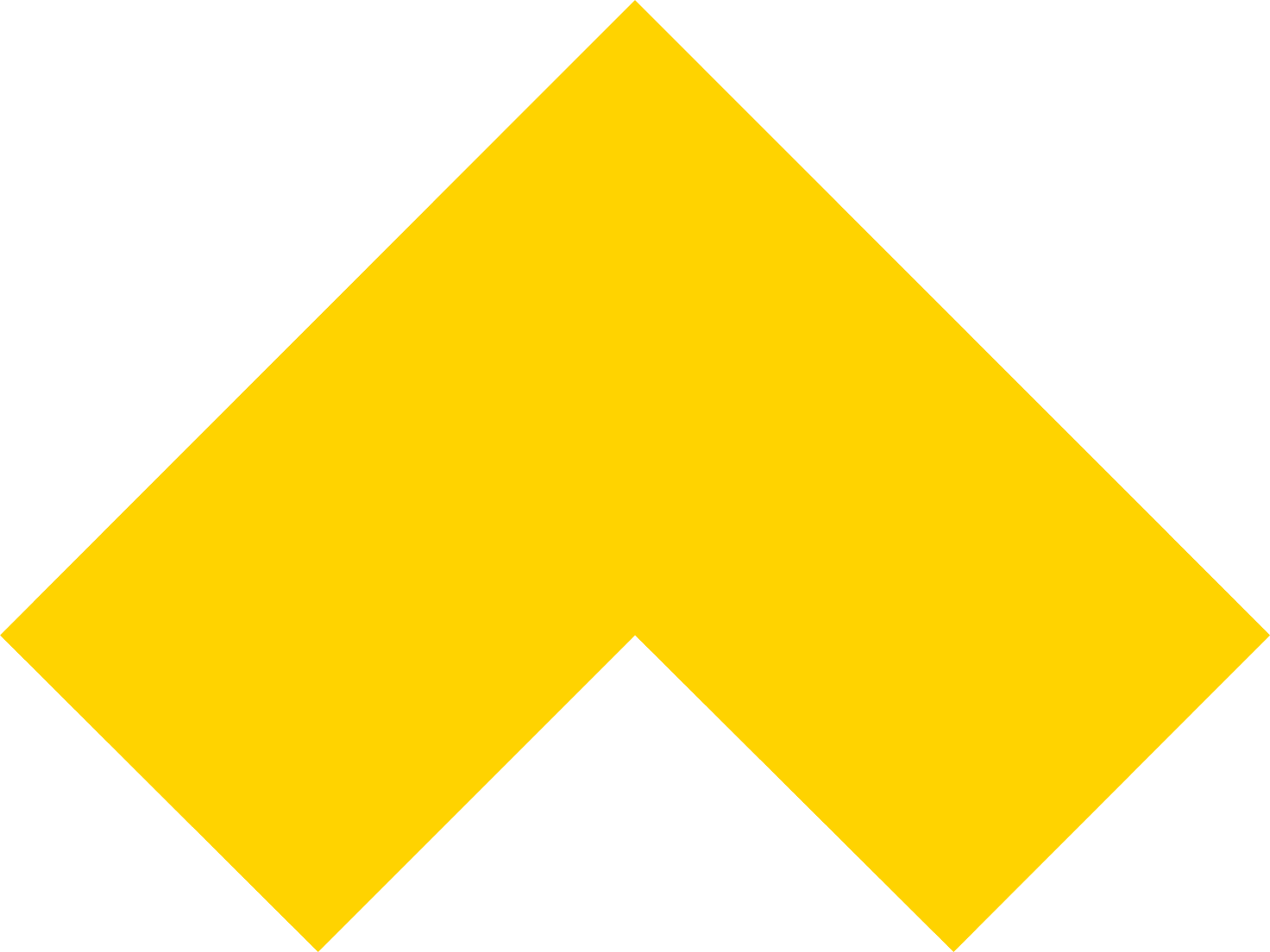 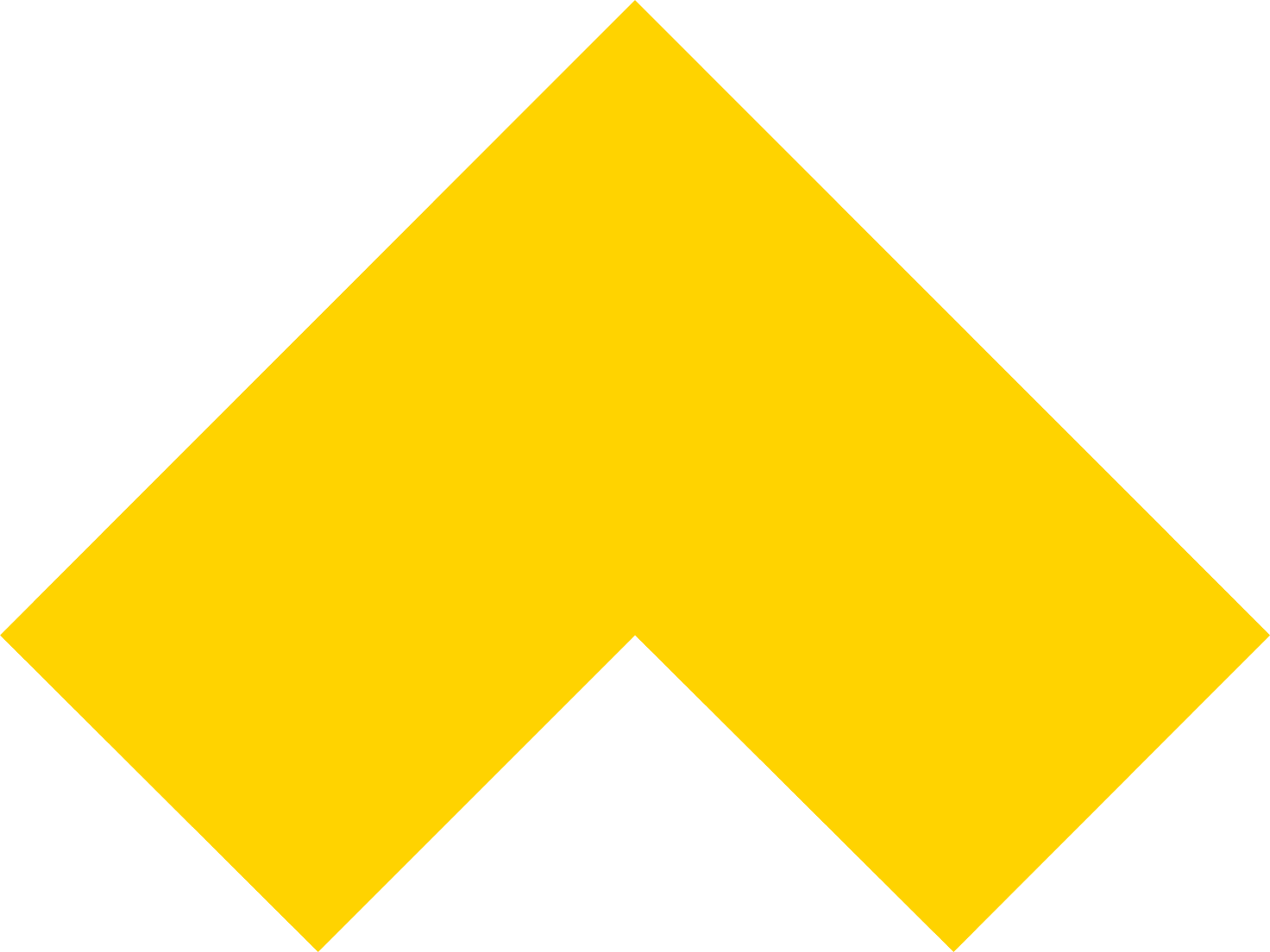 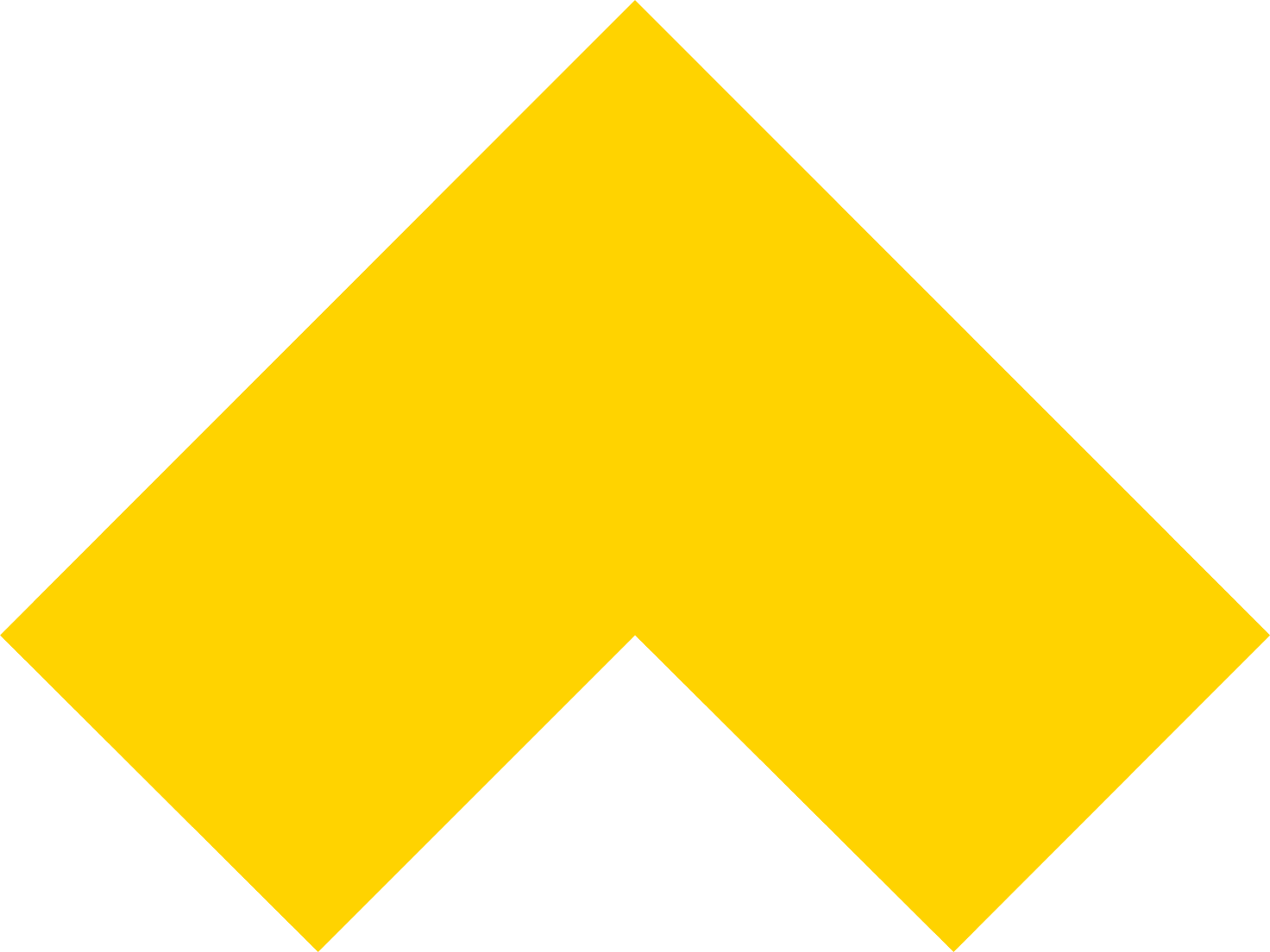 [Speaker Notes: 10,56-10,59 Giada Colombi]
17/ Il SAI: Supporto Psicologico
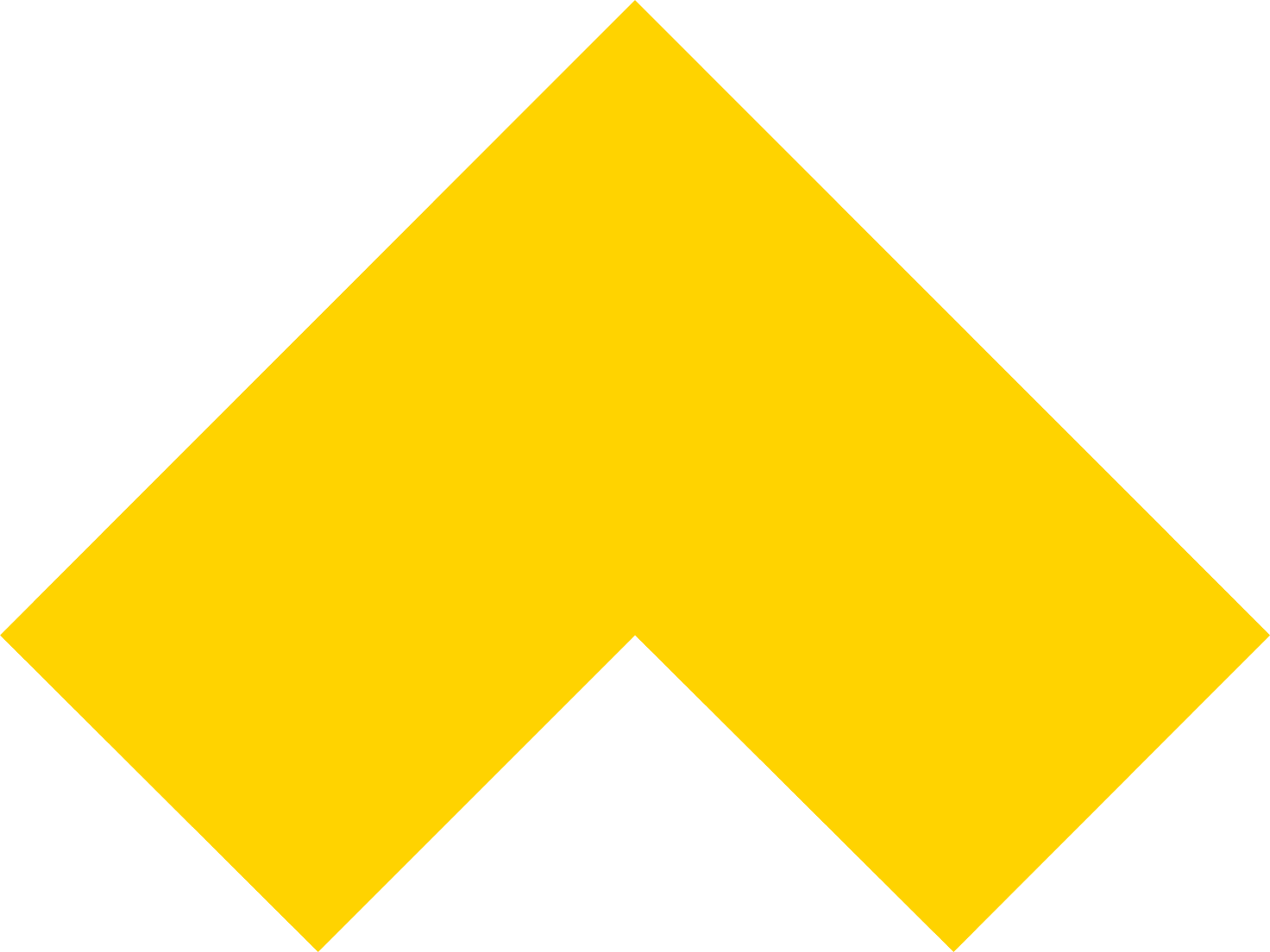 Supporto psicologico
L’assessment psicologico, su segnalazione del CM o dei colleghi della struttura di accoglienza (Area 1), è finalizzato a verificare la situazione di benessere psicologico del beneficiario e, ove necessario, ad attivare il supporto specialistico o altre misure di intervento preventivo e mirato al miglioramento dell’equilibrio psico-emotivo (anche attraverso il monitoraggio del benessere dei beneficiari attraverso una scheda di screening condivisa).
[Speaker Notes: 11,02-11,05 Micaela D’auria]
18/ Il SAI: Accompagnamento Educativo
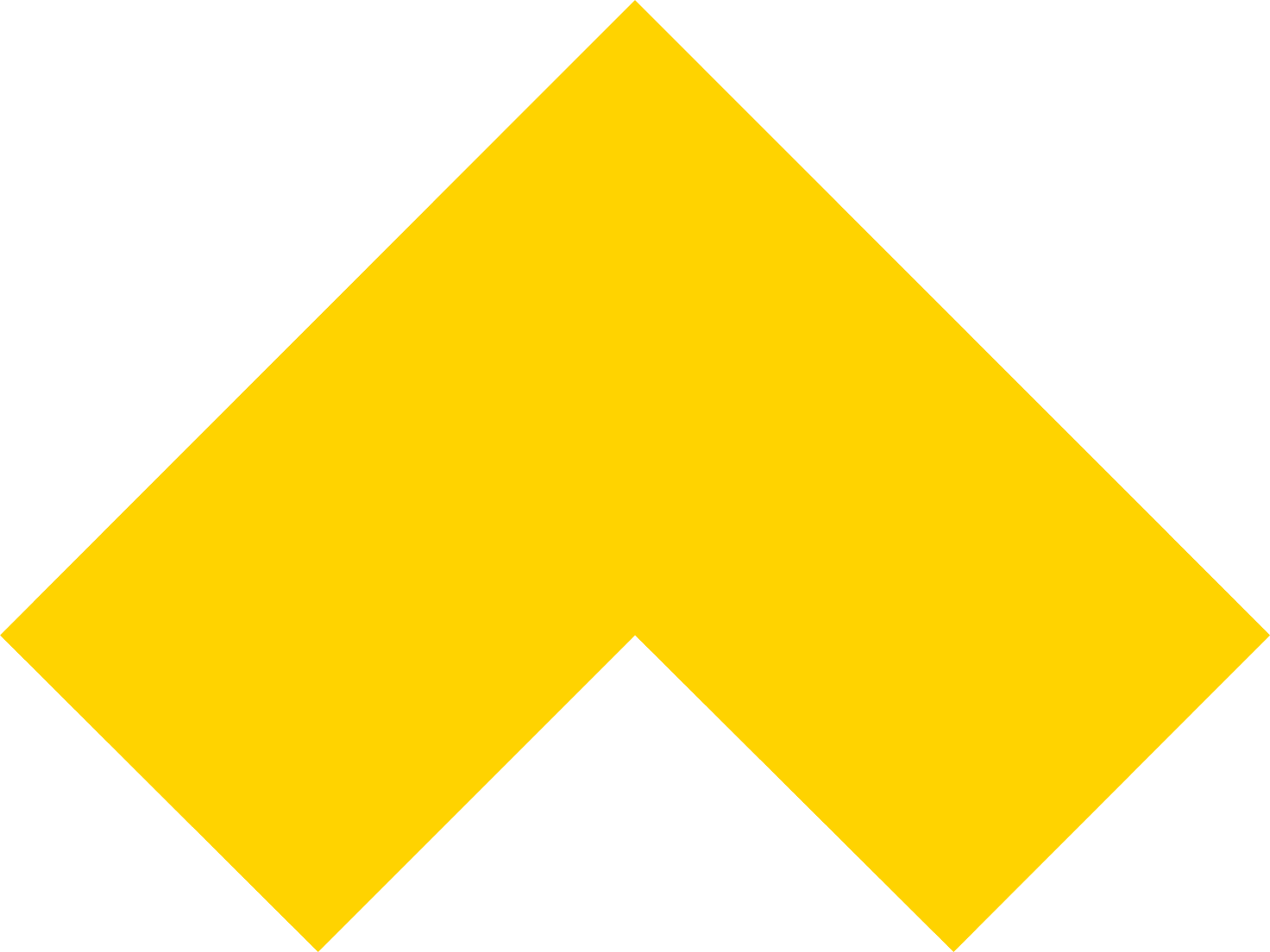 Accompagnamento
educativo
L’équipe educativa interviene  a supporto dell’équipe delle strutture di accoglienza in quelle situazioni in cui sia necessario mettere in campo un accompagnamento aggiuntivo e strutturato per rispondere a specifici bisogni. A tale fine, gli educatori definiscono obiettivi, tempi e modalità dell’intervento personalizzato insieme al Case manager e agli altri operatori coinvolti.
[Speaker Notes: 11,05-11,08 Evrin]
19/ Il SAI: L'attività Amministrativa
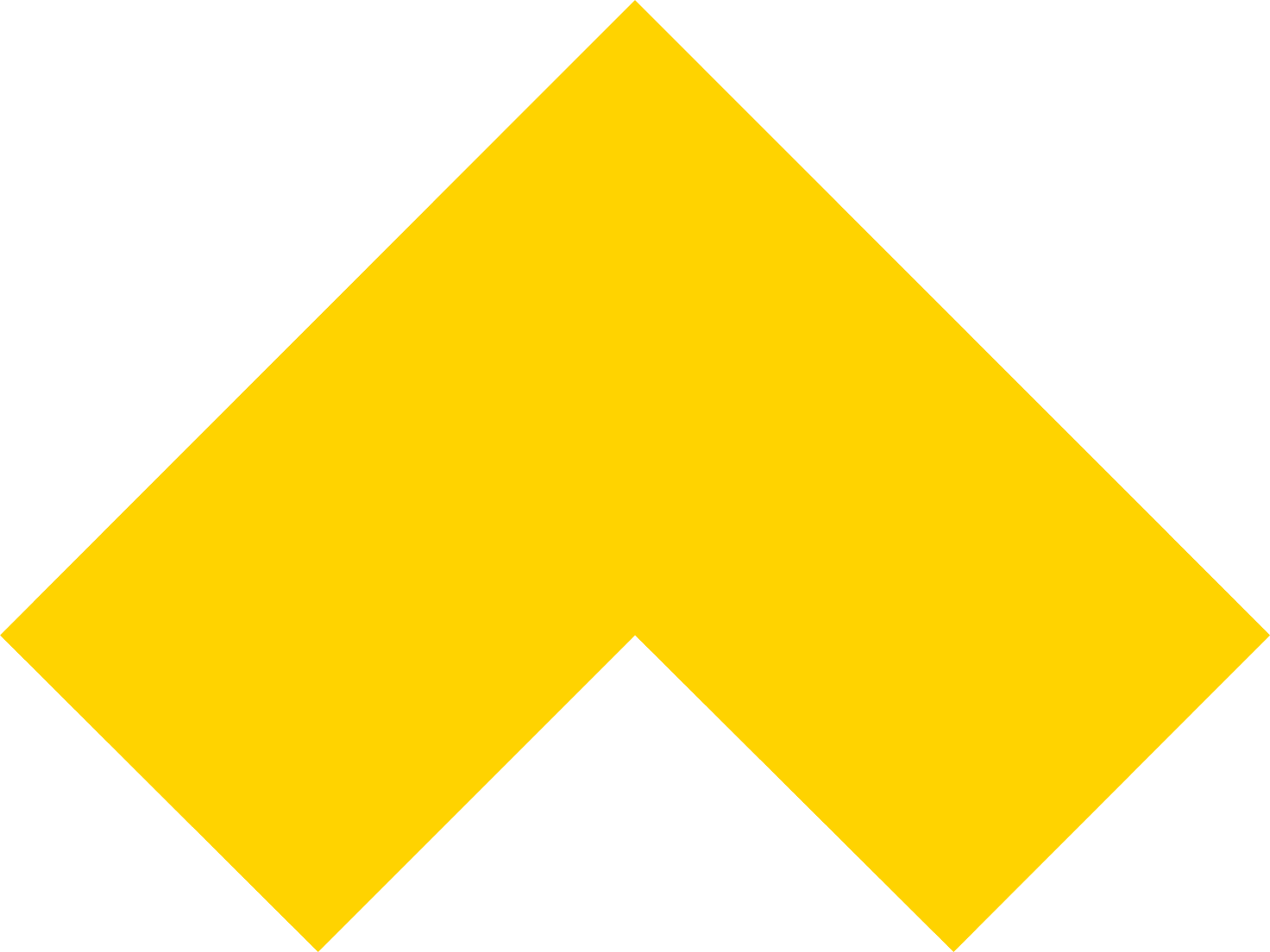 Attività amministrativa

Il team si occupa di presidiare la dimensione amministrativa per la corretta gestione dei progetti SAI: 
Gestione Banca Dati SAI: registrazione, proroghe, dimissioni, strutture ecc. 
Monitoraggio ed erogazione spese per l’integrazione
Attivazione collaborazioni e convenzioni con enti terzi
Raccordo con enti Area 1 per verifica presenze/assenze ecc. 
Rendicontazione delle spese 
Supporto per altri adempimenti amministrativi dell’unità
[Speaker Notes: 11,08-11,11-Daniele Leone]
20/ Il SAI: Le figure trasversali
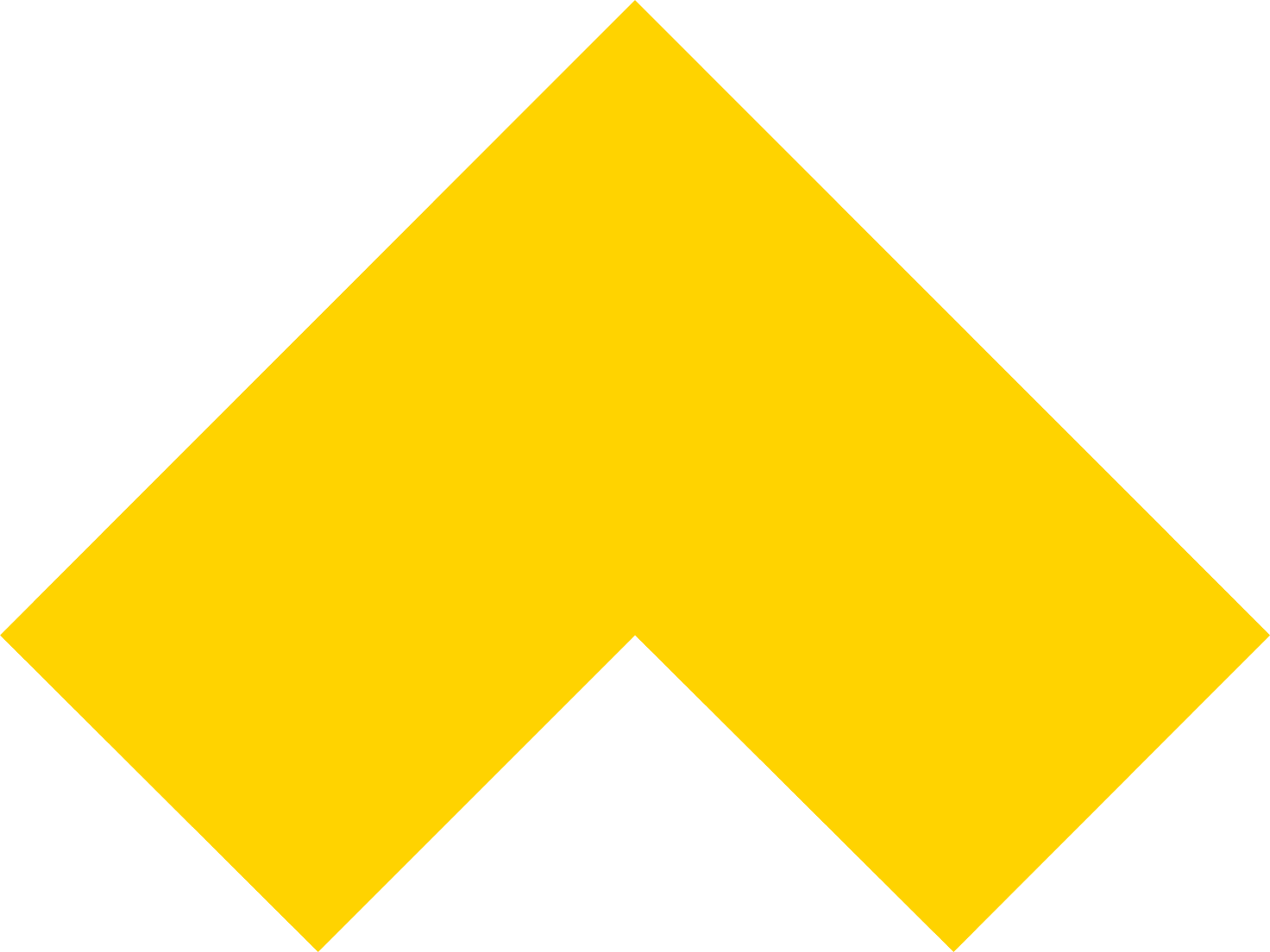 Le figure trasversali
L’unità si arricchisce di figure trasversali che presidiano in particolare le seguenti dimensioni:
 
MEAL: Monitoraggio e valutazione dati
Rendicontazione e gestione finanziamento e procedure
Design della comunicazione
Gestione dei progetti complementari
[Speaker Notes: 11,11-11,14- Flavia]
75%
324
546
64,3%
43,9%
37,3%
21/ Il SAI: I dati del 2024
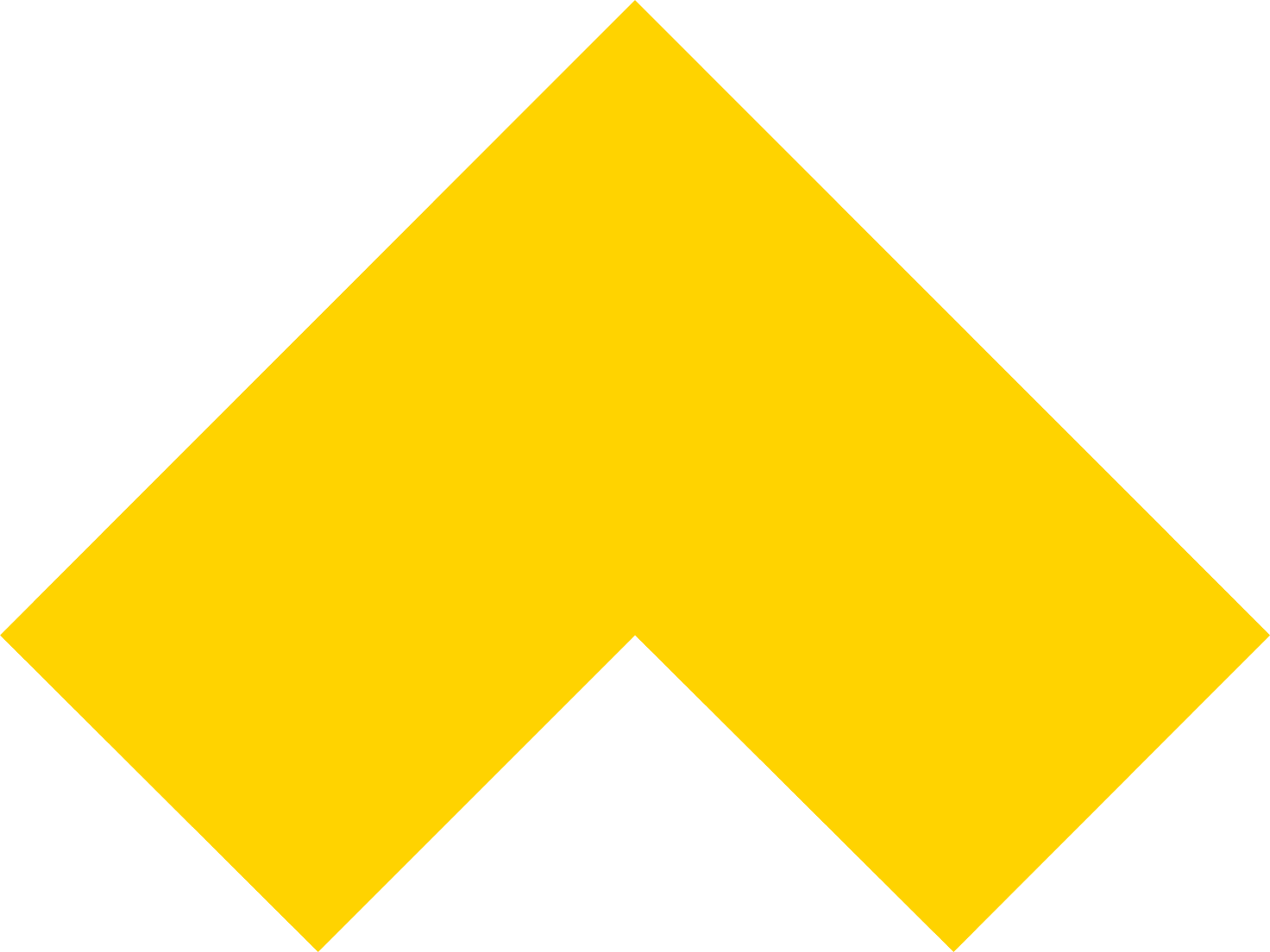 Alcuni dati del SAI ordinari/DM e DS 557 posti
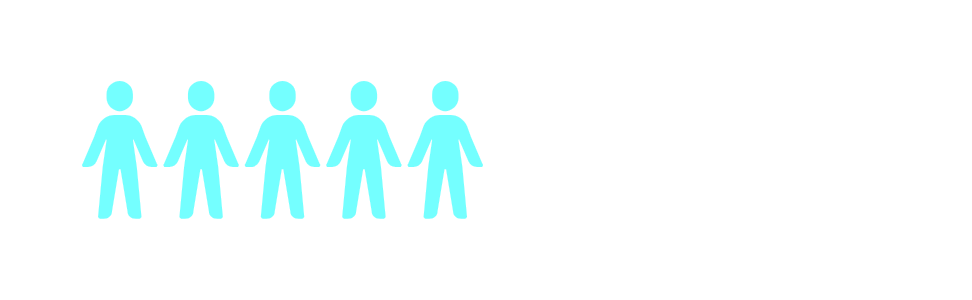 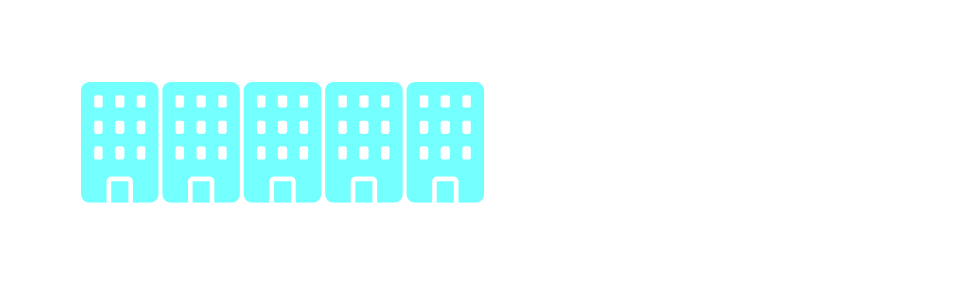 PERCENTUALE DI DONNE PRESENTI
AL 31.10.24
NUOVI ACCOLTI NEL 2024
PERCENTUALE MINORI PRESENTI AL 31.10.24
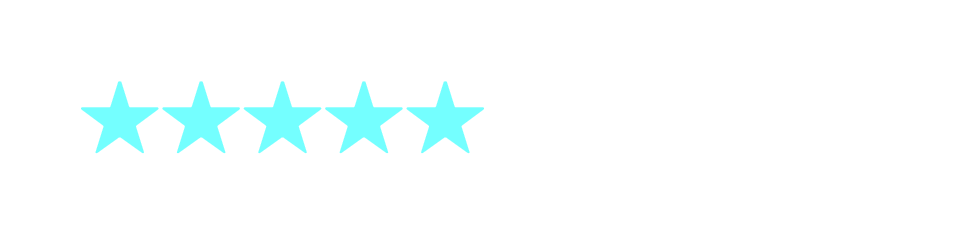 GIORNI DI ACCOGLIENZA IN MEDIA NEI DIMESSI AL 31.10.24
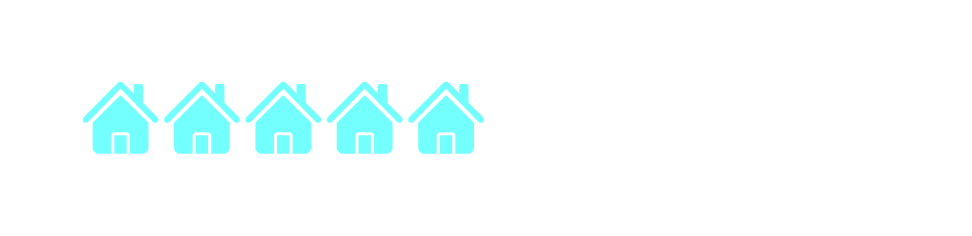 11
PERCENTUALE DI OSPITI CHE NEL 2023 RIPORTANO MASSIMO GRADO DI SODDISFAZIONE
DI ESITI POSITIVI NEL 2023 IN TERMINI DI INTEGRAZIONE (i.e. LAVORO E CASA)
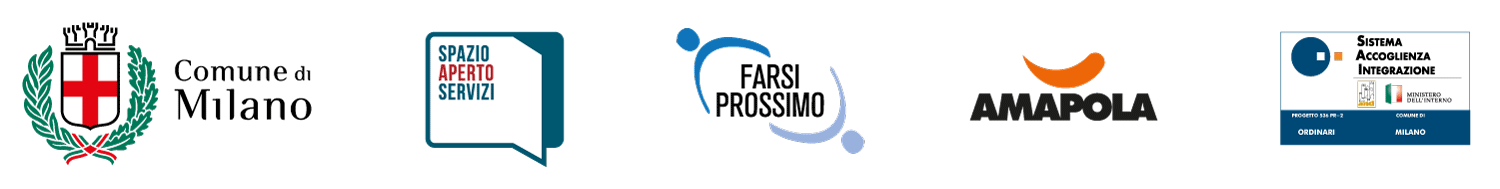 22/ I finanziamenti
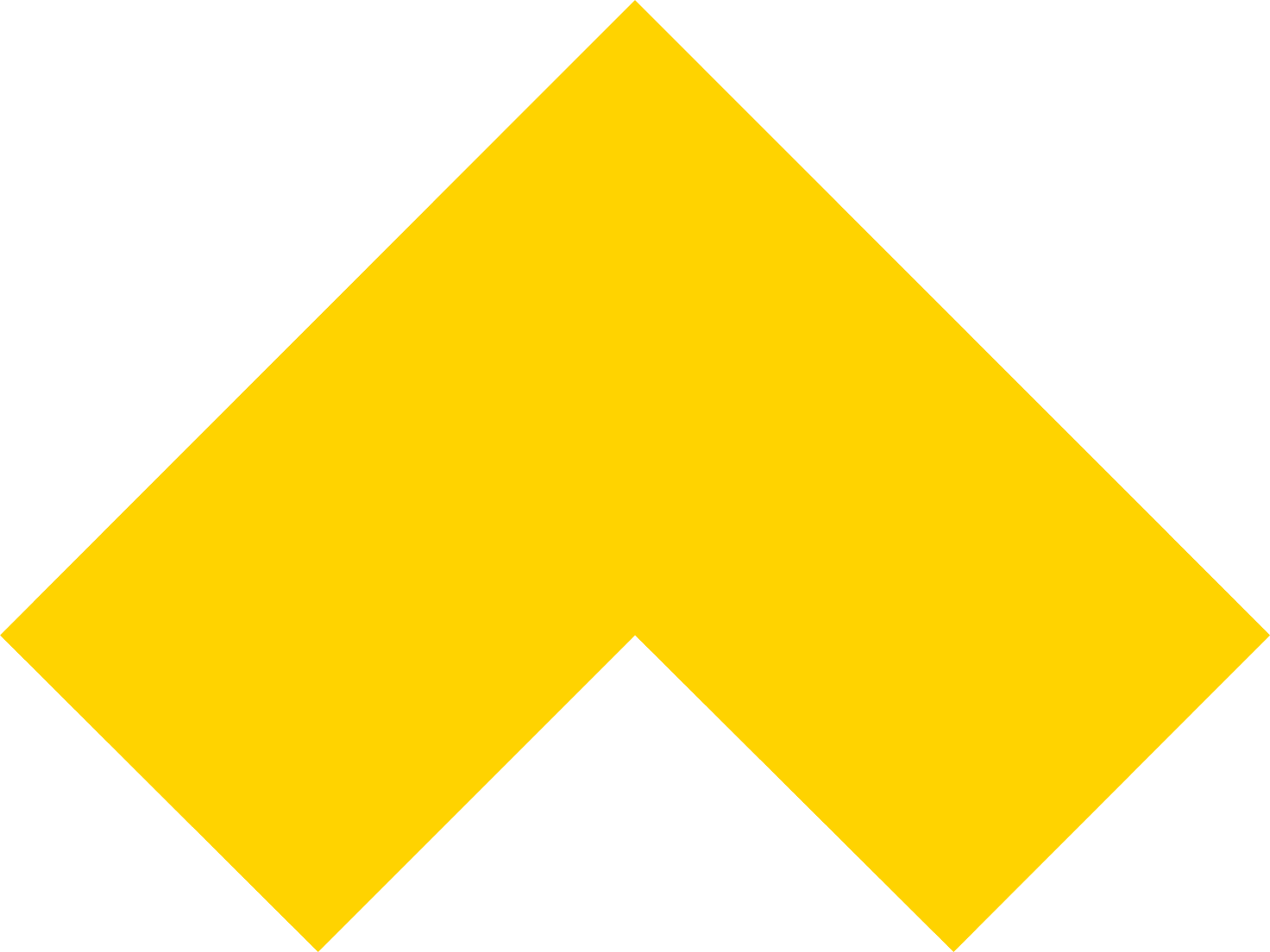 Le fonti di finanziamento del Milano Welcome Center
I servizi
Il Ministero dell’Interno con i fondi del progetto SAI finanzia i servizi per i titolari di protezione internazionale 
Il Ministero del Lavoro e delle Politiche Sociali, con il Fondo Nazionale Politiche Migratorie, finanzia il front office e i servizi specialistici per i cittadini di Paesi Terzi con altri titoli di soggiorno

La sede 
L’edificio che ospita il Milano Welcome Center in via Sammartini 75 (ca 2.000 mq) è stato riqualificato con il contributo dell’Unione Europea (Programma Operativo Nazionale Città Metropolitane 2014-2020), finanziato nell’ambito della risposta dell’Unione alla pandemia di COVID-19.
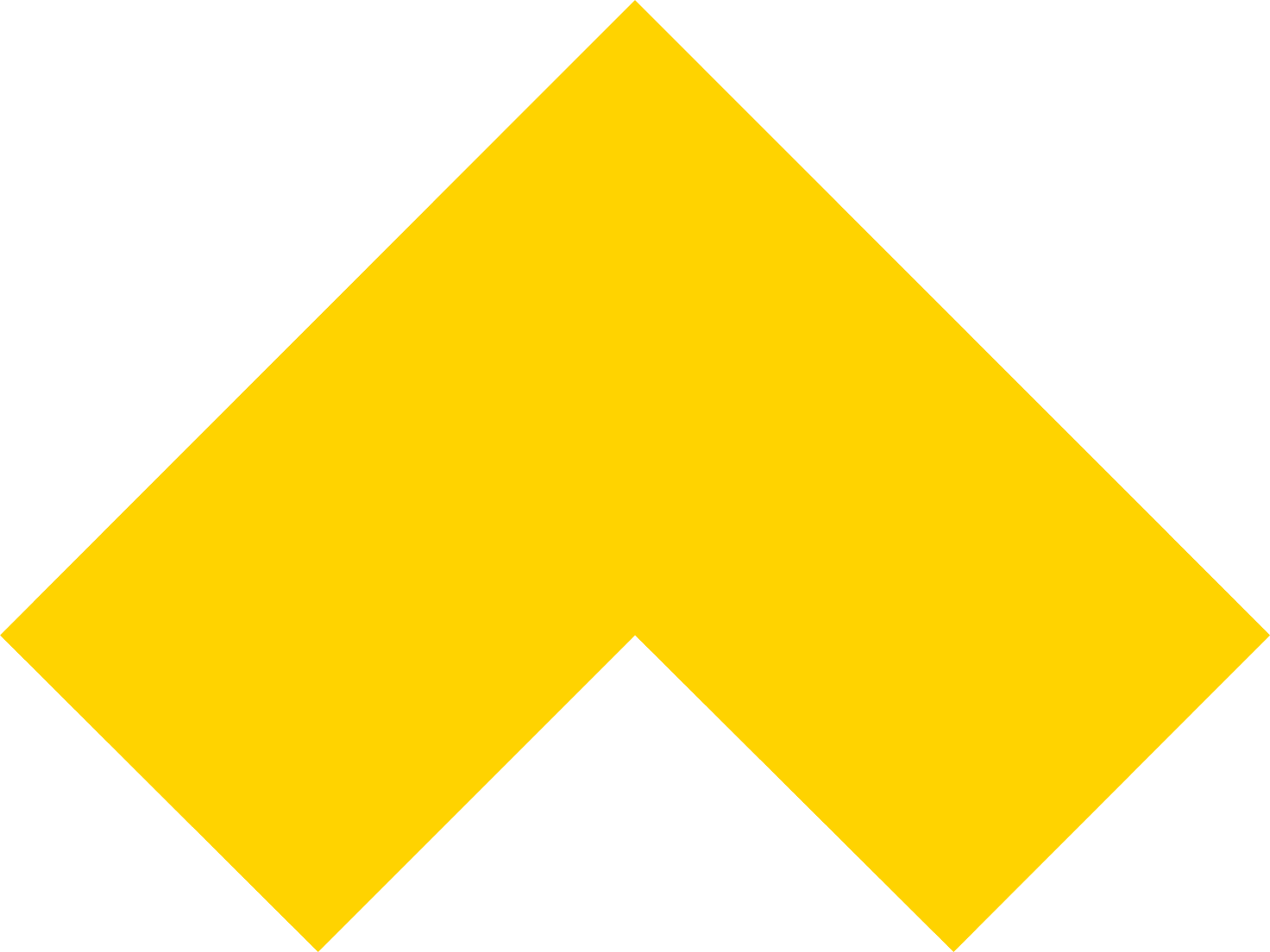 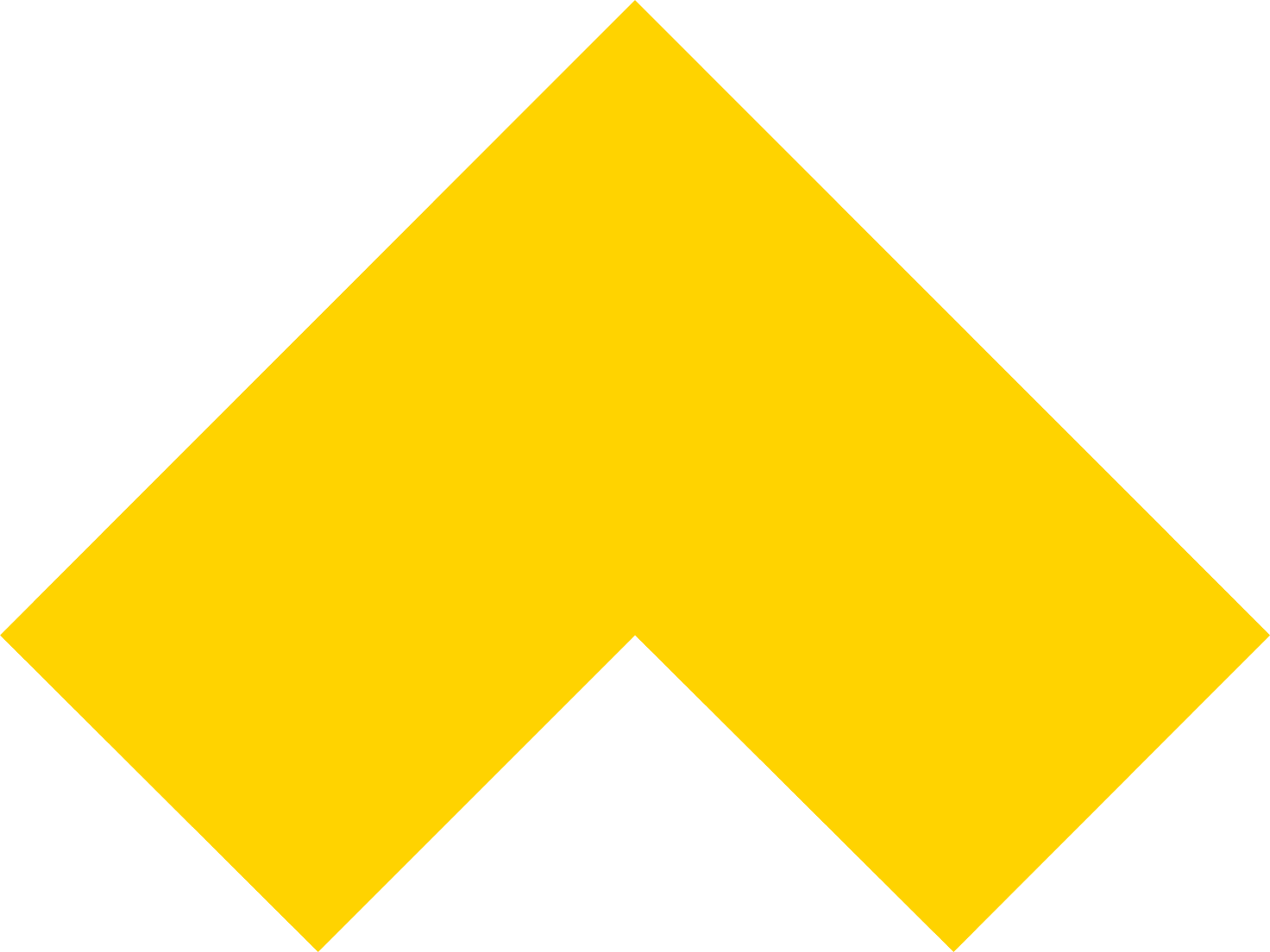 [Speaker Notes: Marta Mancini]
Grazie per l’attenzione!